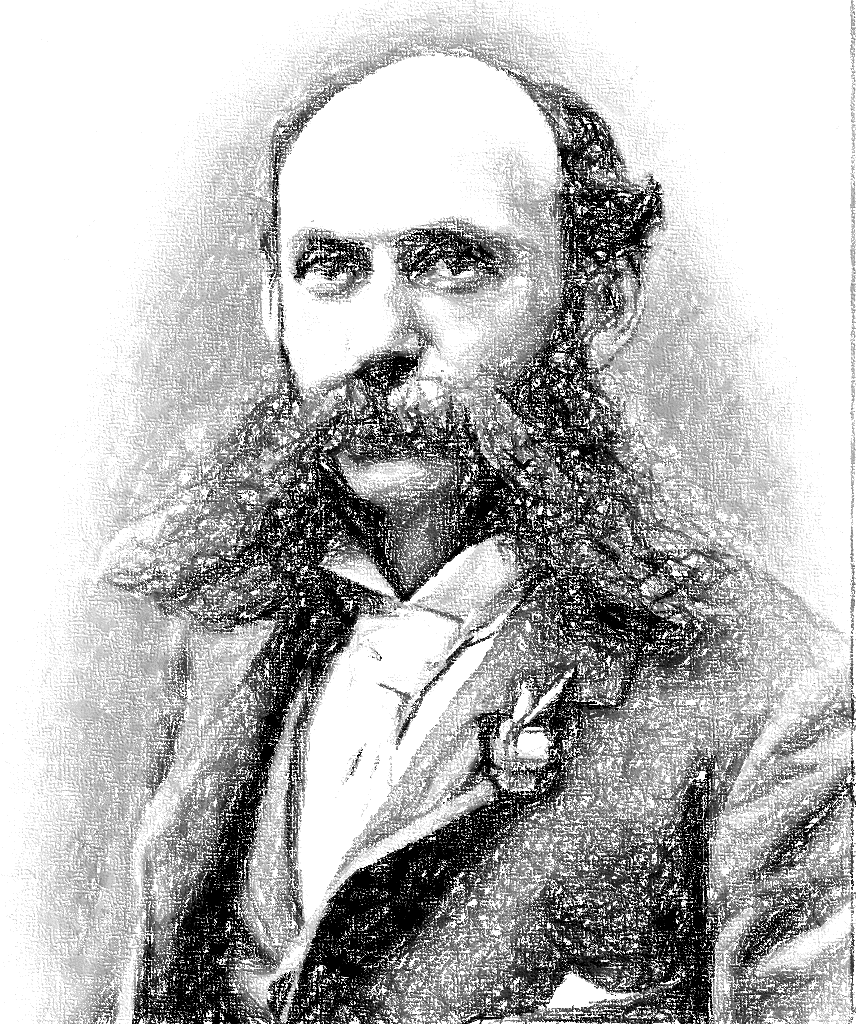 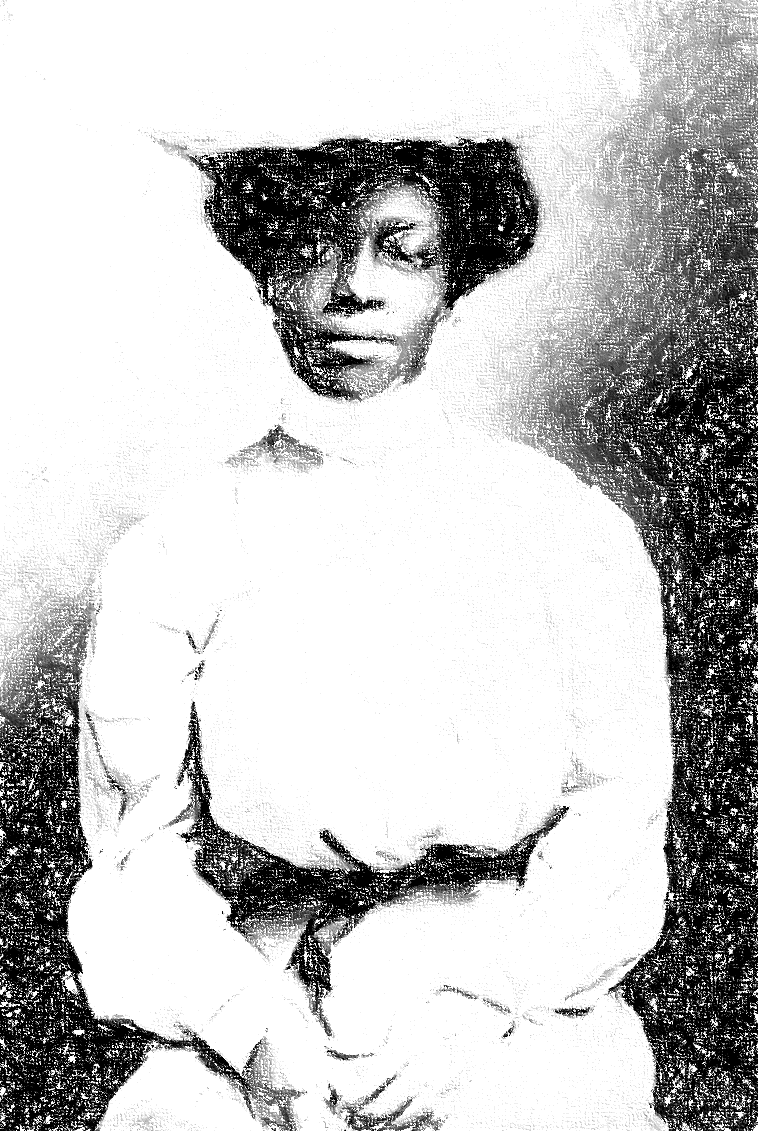 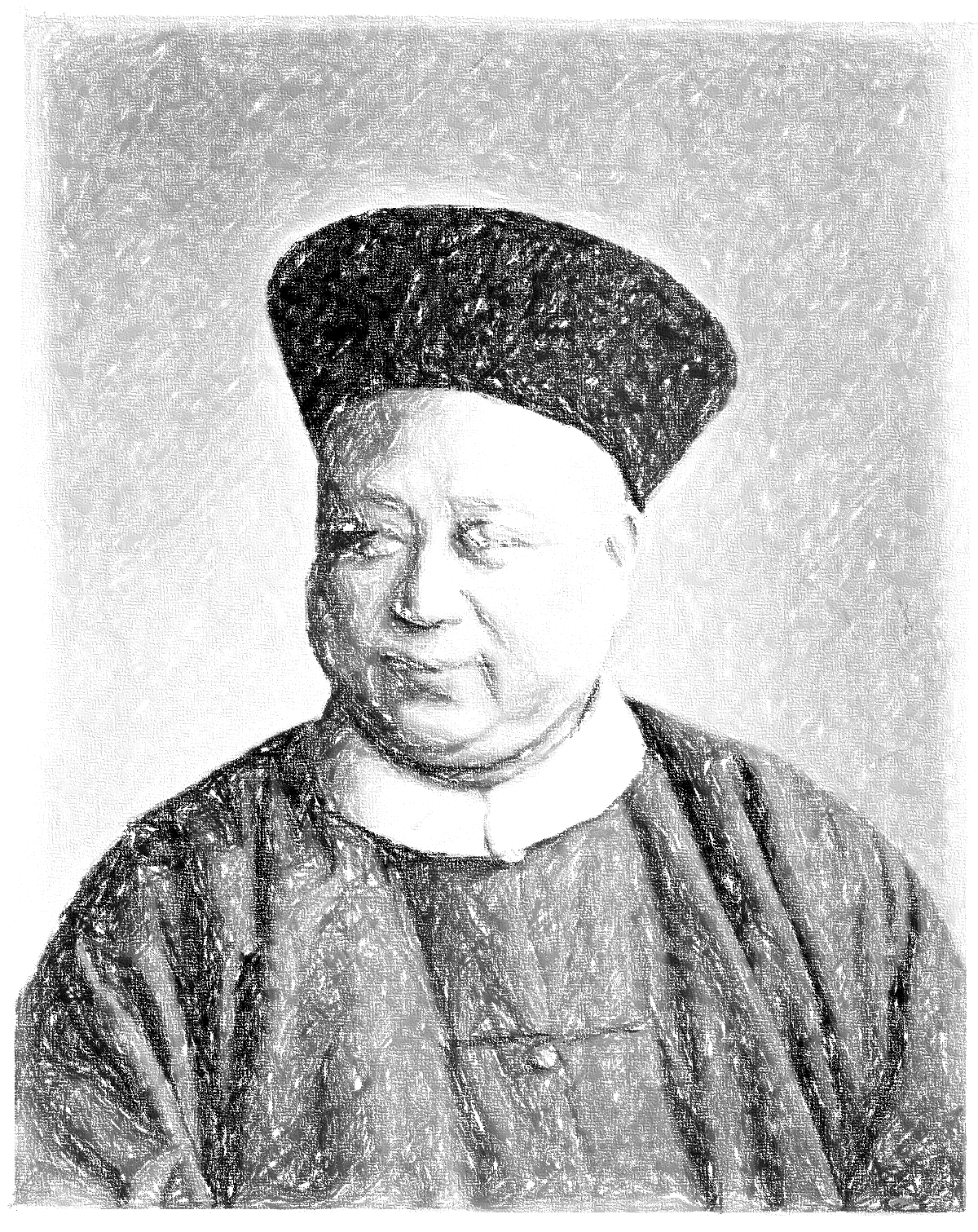 Tracing lost narratives:
unlocking secrets through isotope analysis of ashes
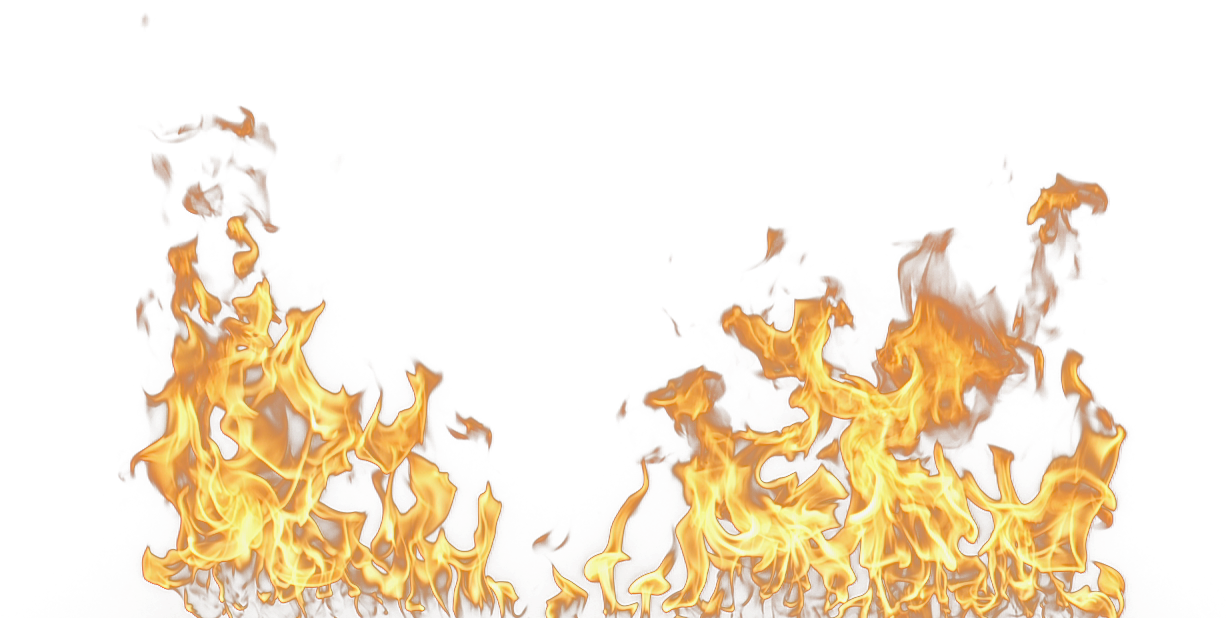 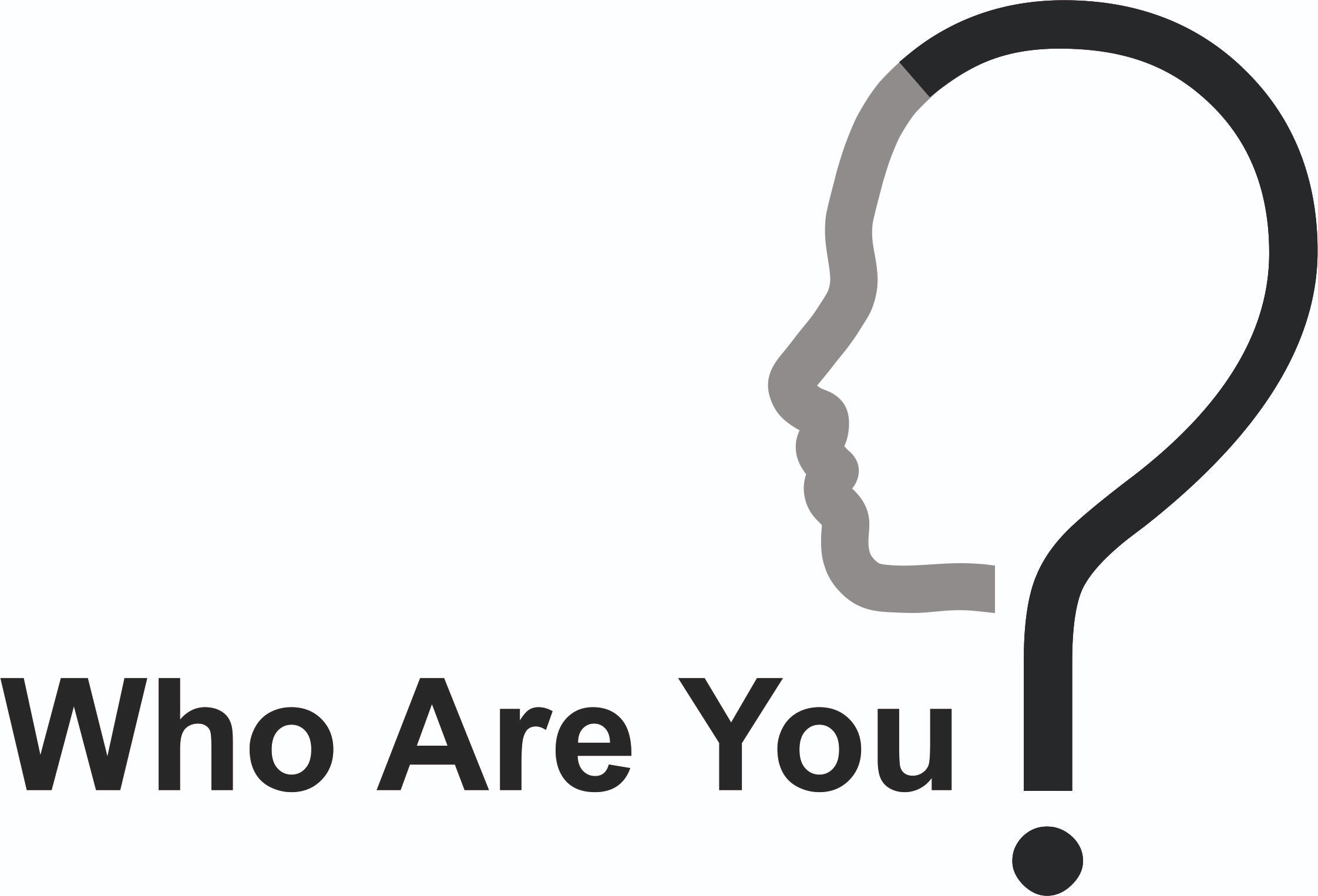 A human being
This metaphysical question of identity is one we've all asked ourselves at some point in our lives
Obviously, today we won't delve into the countless layers of responses that exist for this question.
Considering my slight bias, I will narrow down my focus to specific aspects.
Who are you
According to nutritionists
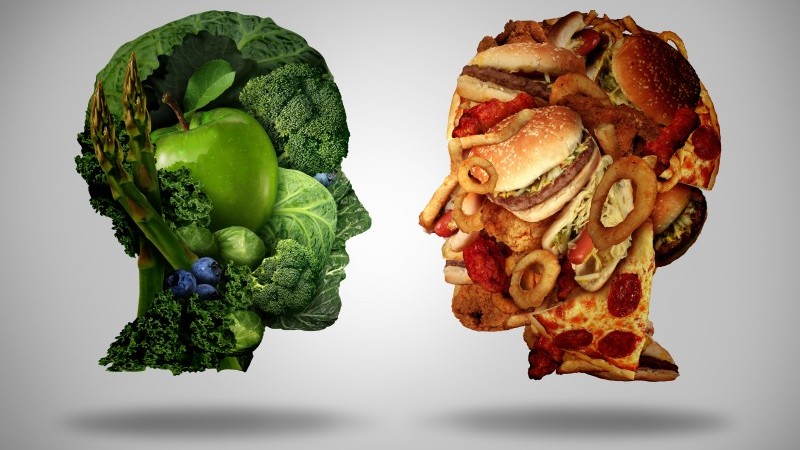 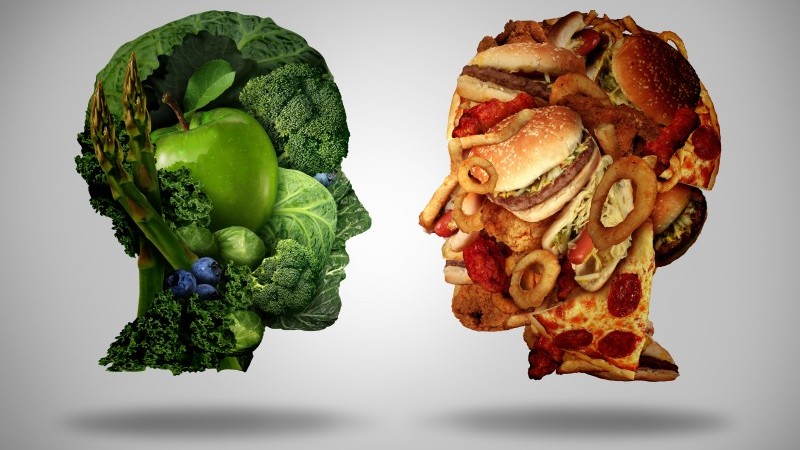 “You are what you eat”

Lindlahr, nutritionist,  The Bridgeport Telegraph, 1923
As per nutritionists, there is a correlation between your nutrition and your state of health
According to biologists
“You are what you eat”
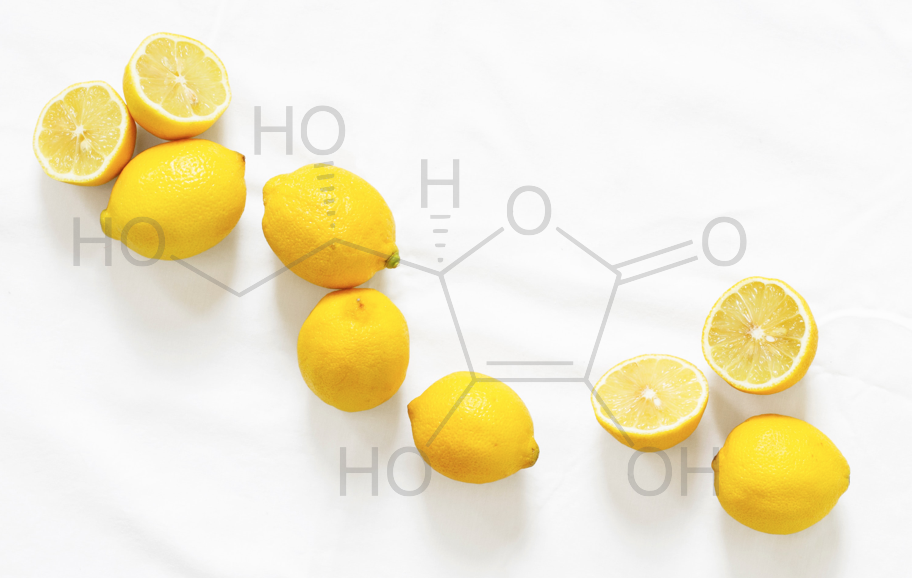 As per biologists, there is a correlation between the nutrients you ingest and your metabolism
VS
Macronutrients
Micronutrients
Carbohydrates
 Proteins
 Fats
 Alcohol
 Water
 Fiber
Dietary minerals
 Vitamins
Energy
According to nutritionists
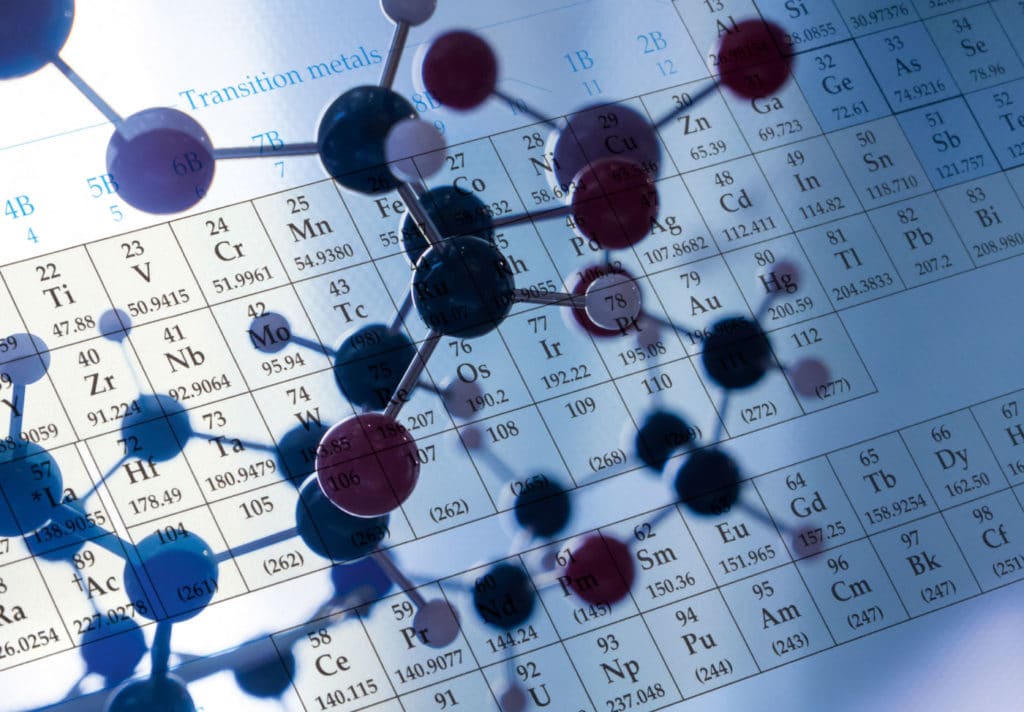 “You are what you eat (plus a few per ‰): 
the carbon isotope cycle in food chains.”


DeNiro M.J. and Epstein S. (1976)
 Geological Society of America Abstracts with Programs 8: 834-835.
But wait, 
what’s an isotope?
As per chemists, there is a correlation between your diet and the isotopic composition in your body
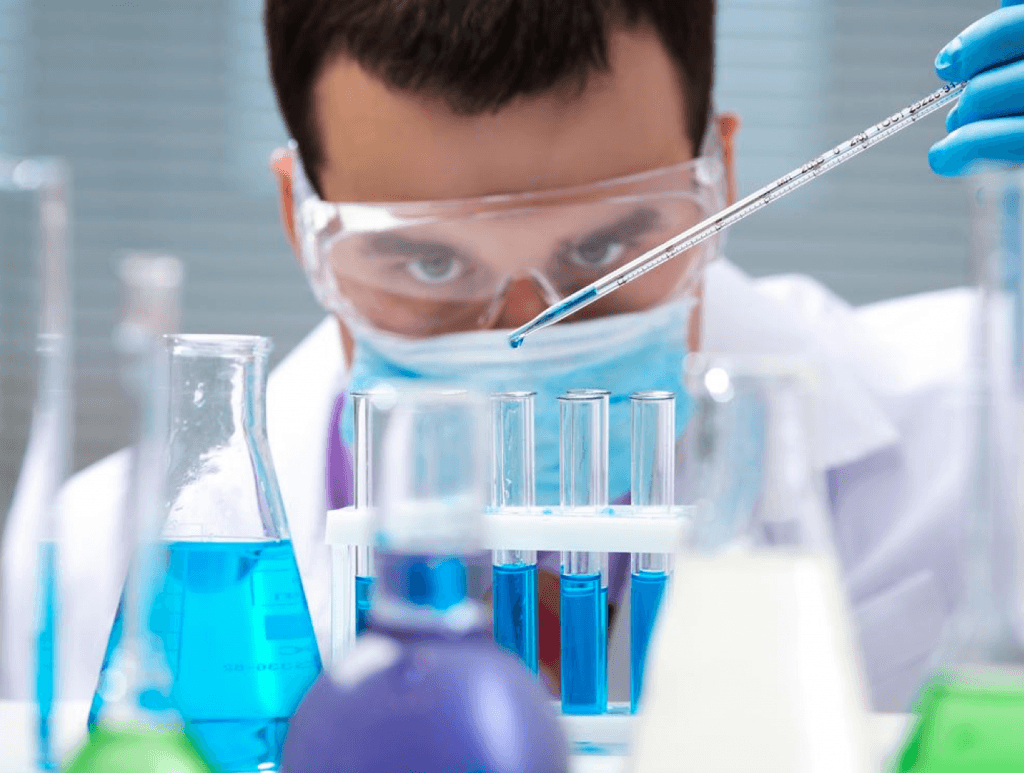 Basics of chemistry:
a reminder
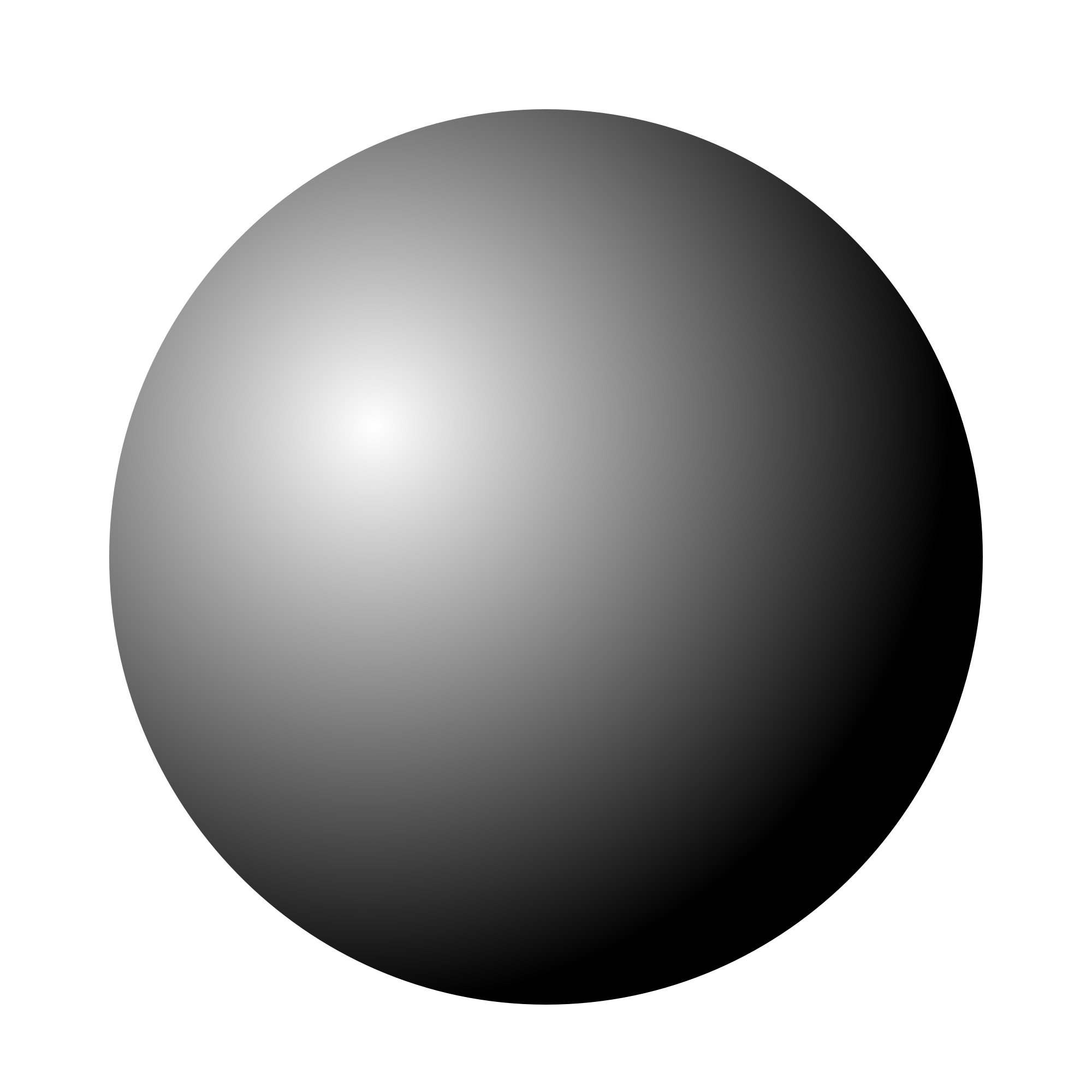 What’s an atom?
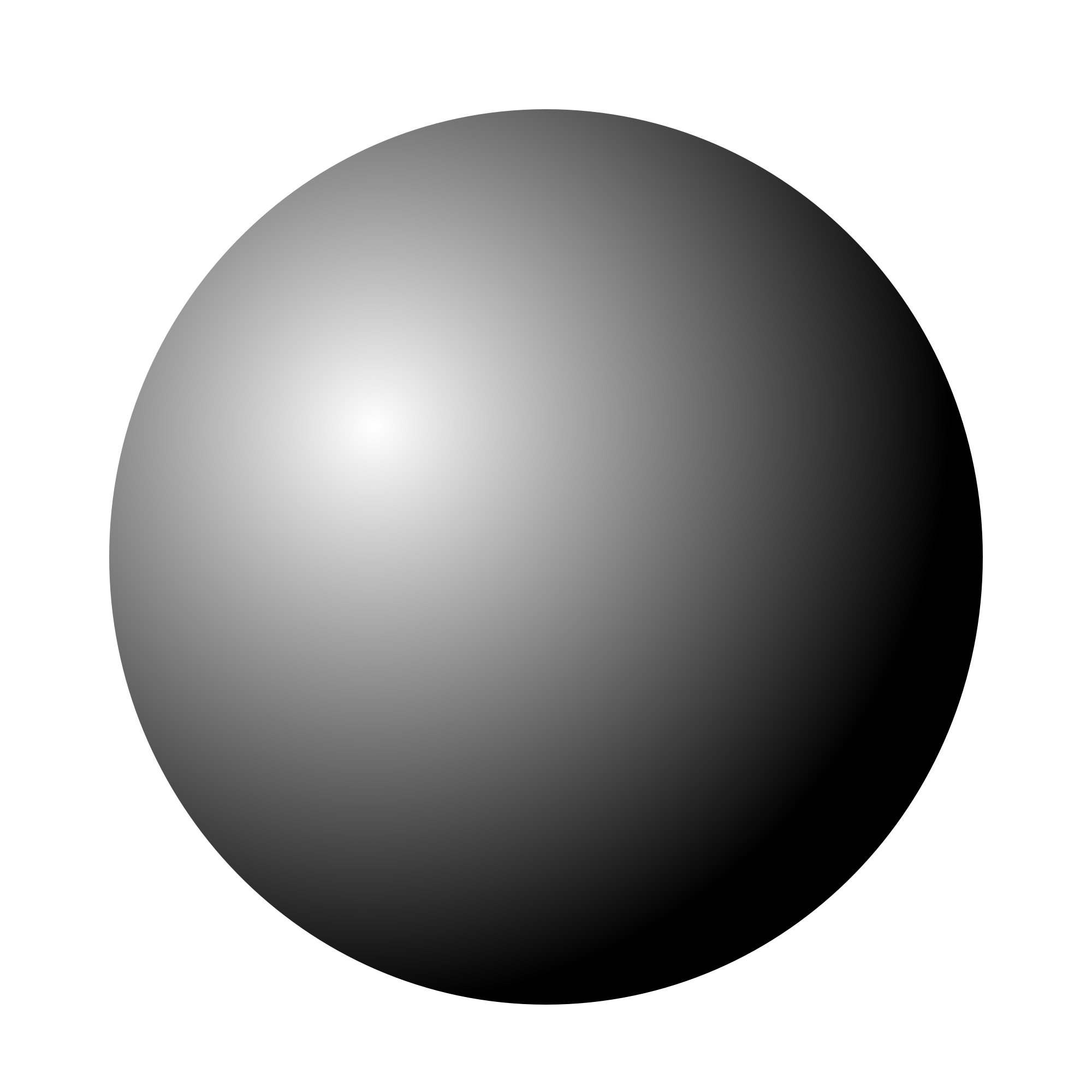 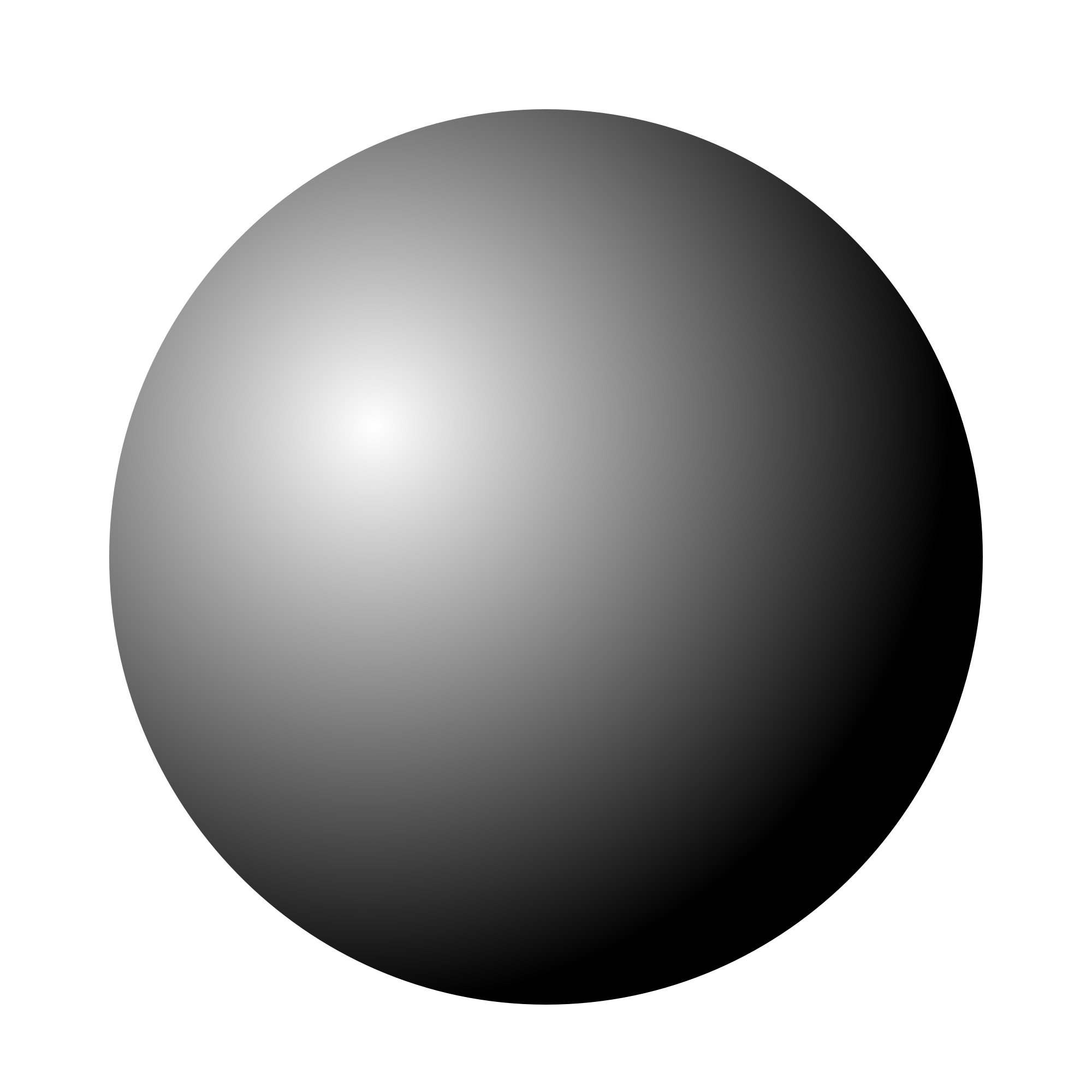 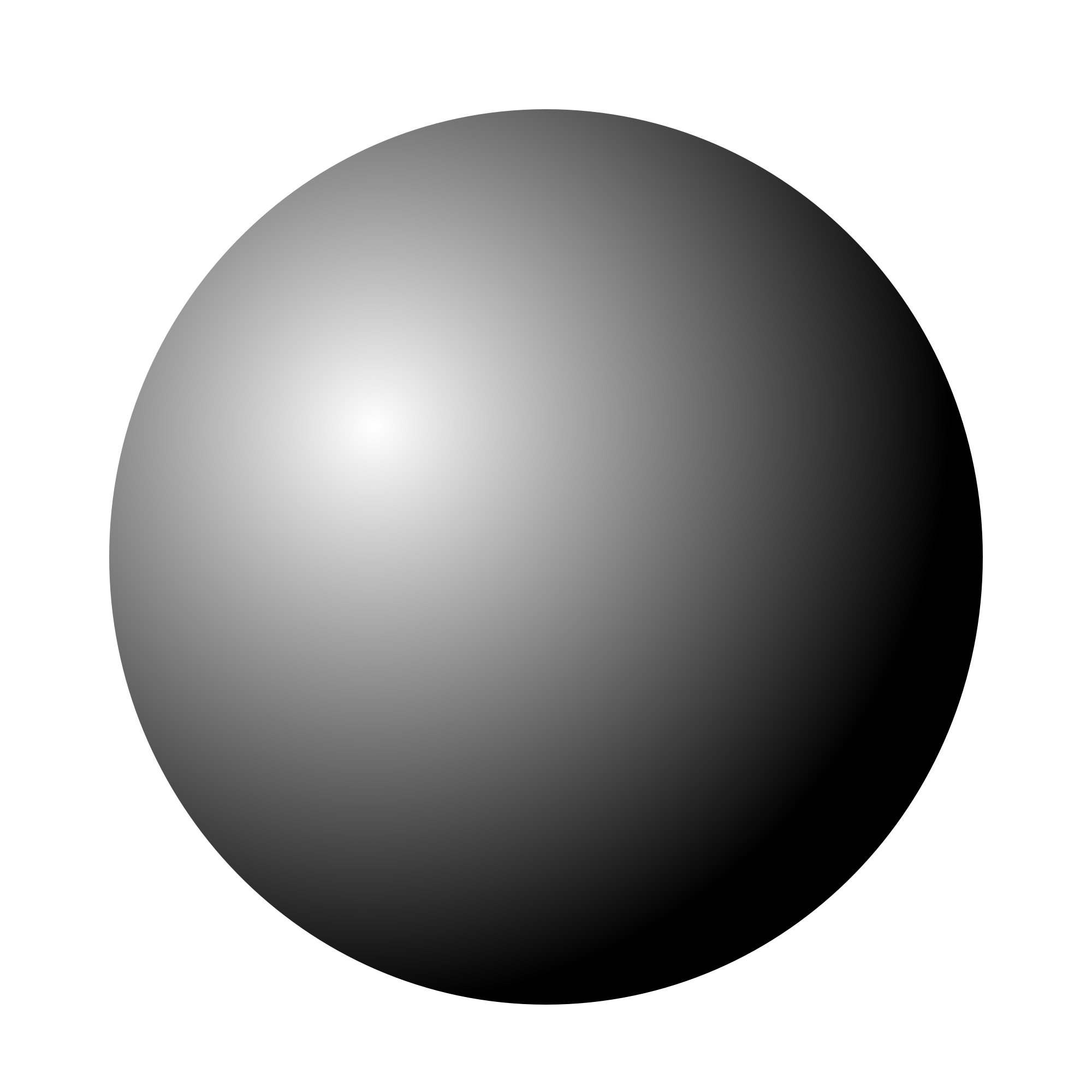 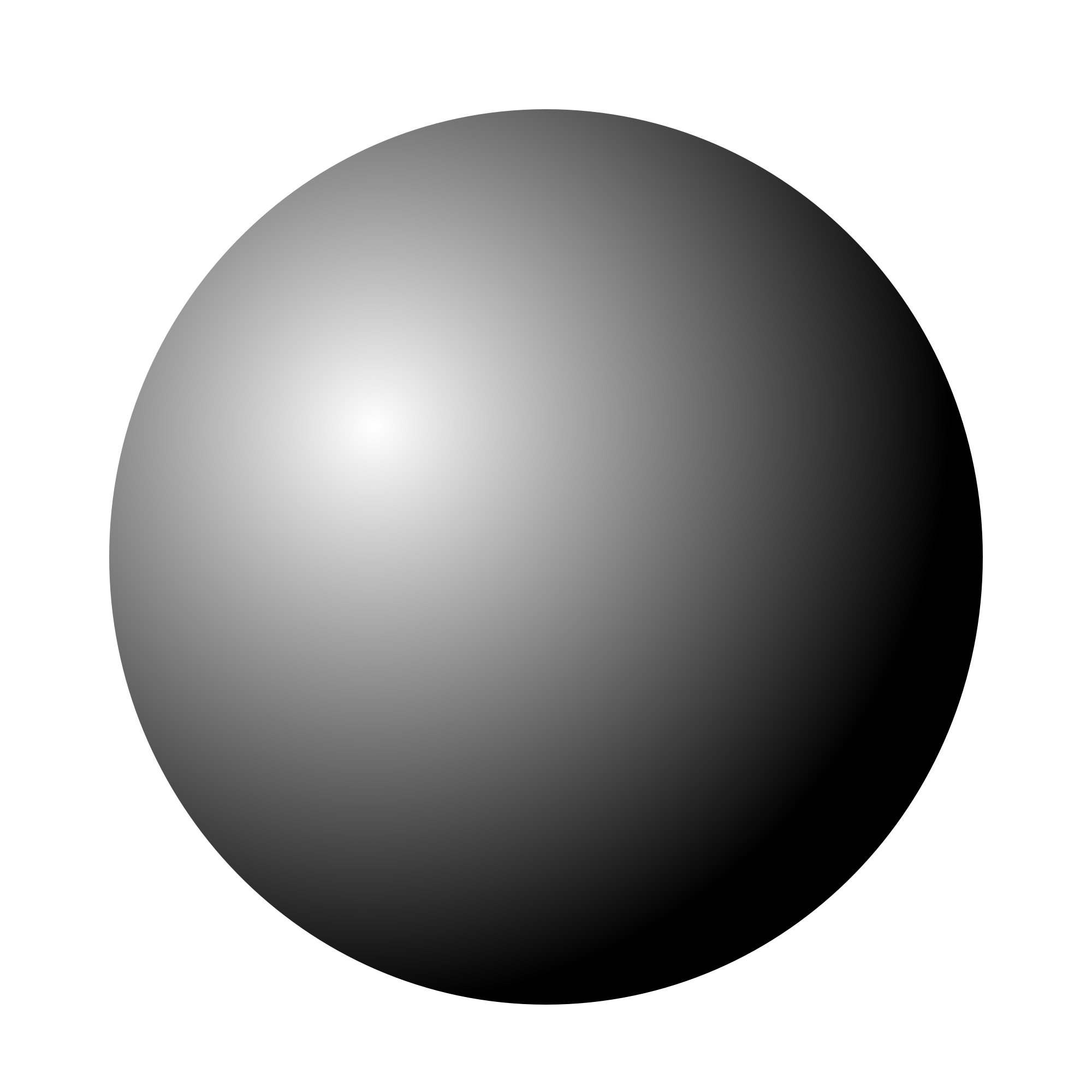 Atoms are the fundamental building blocks of chemistry
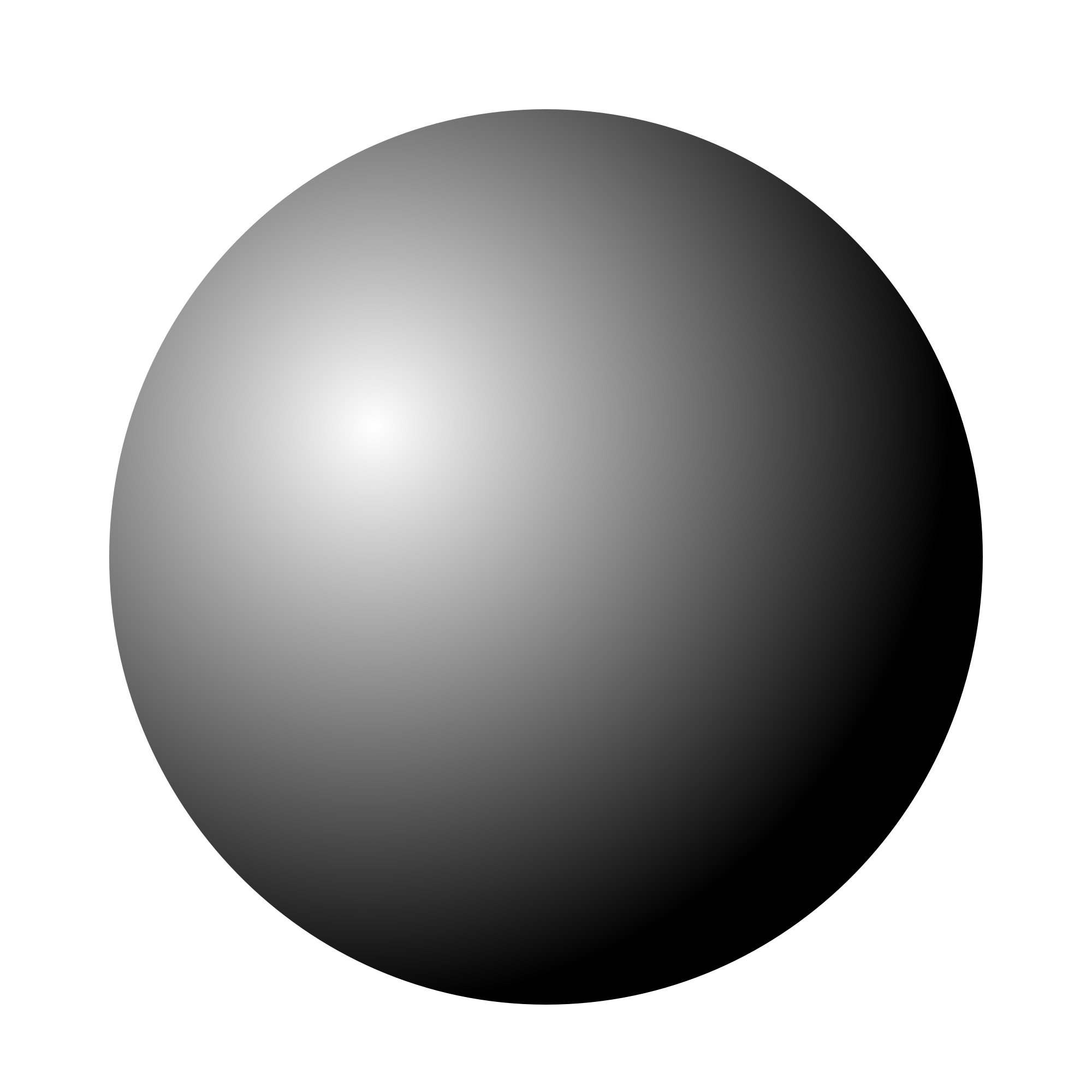 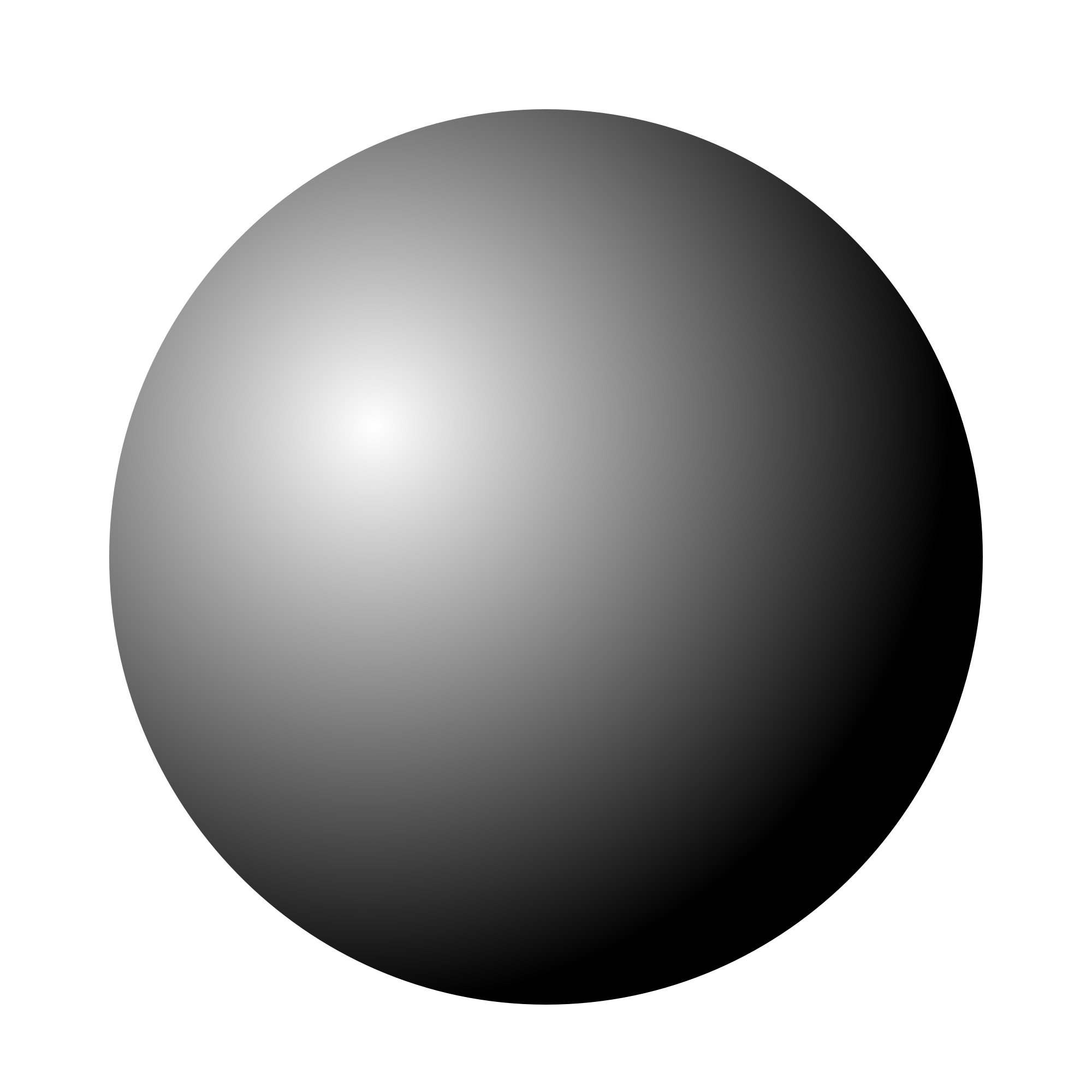 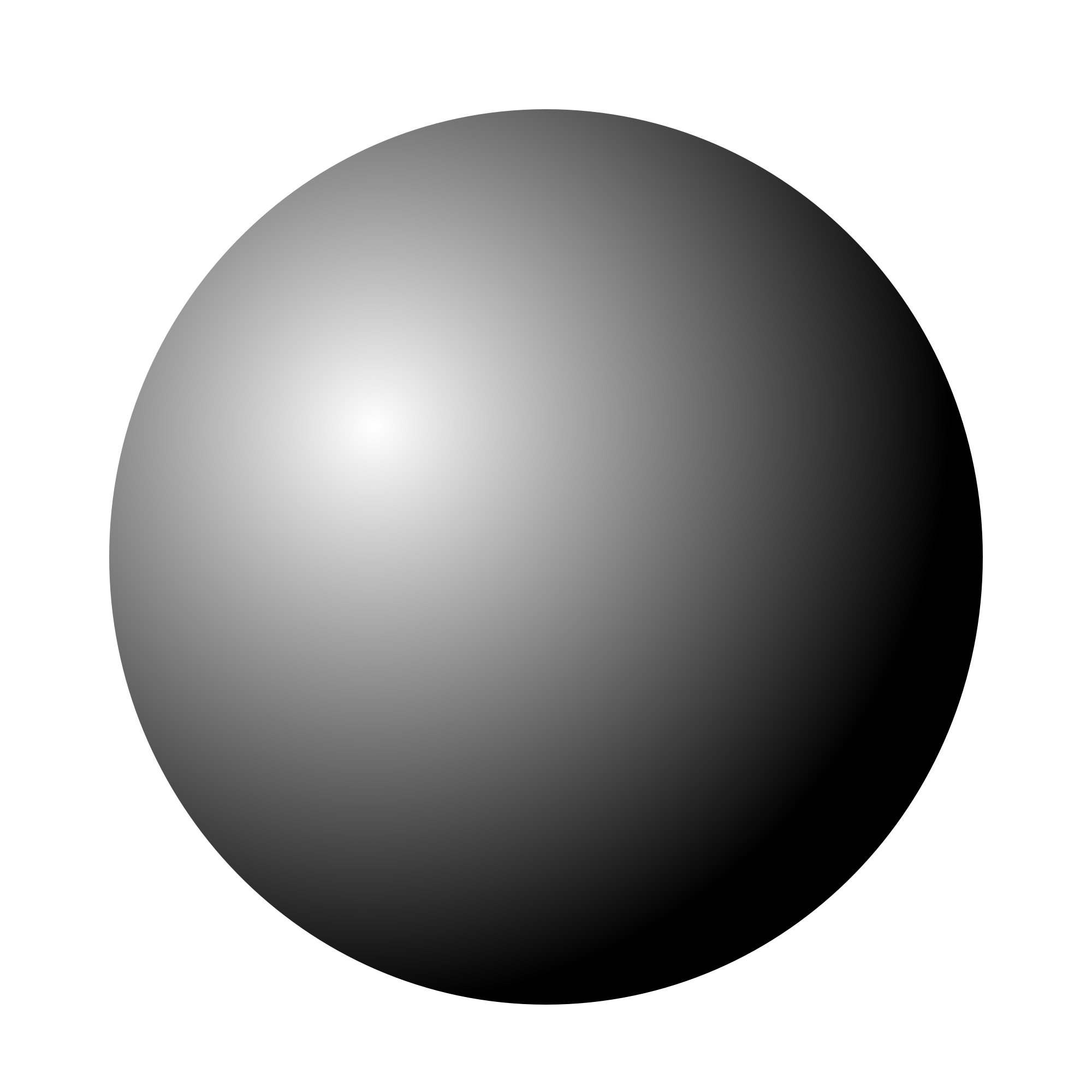 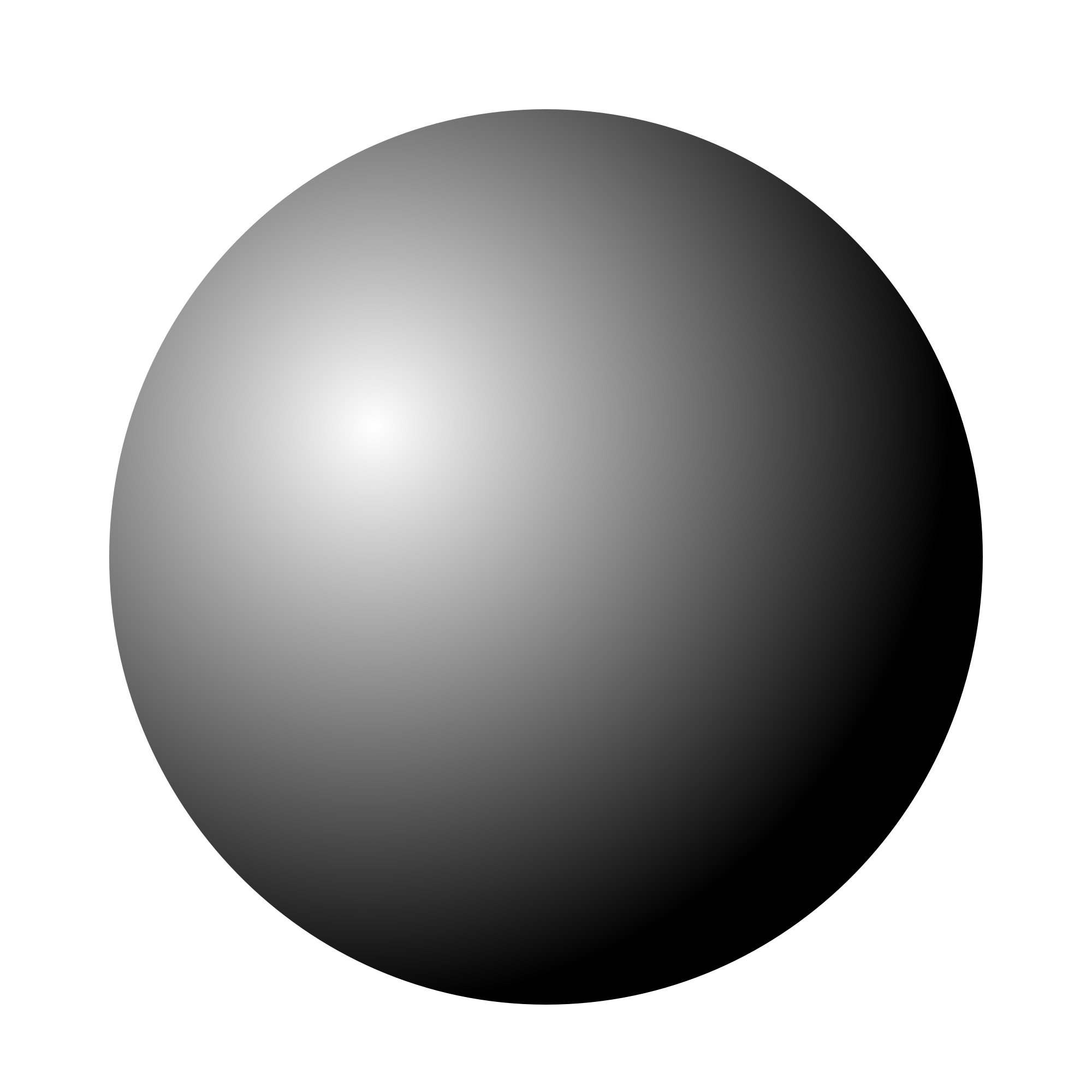 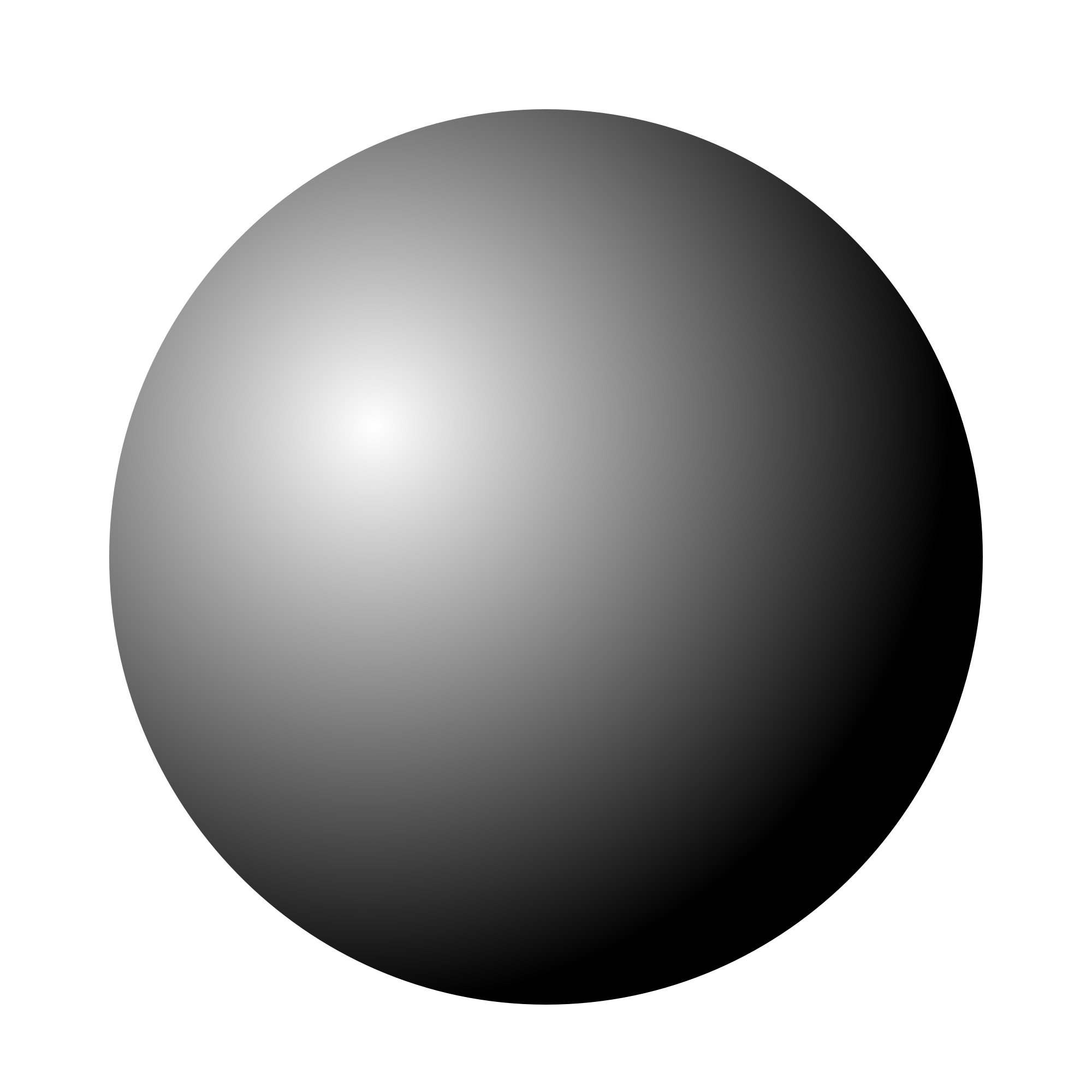 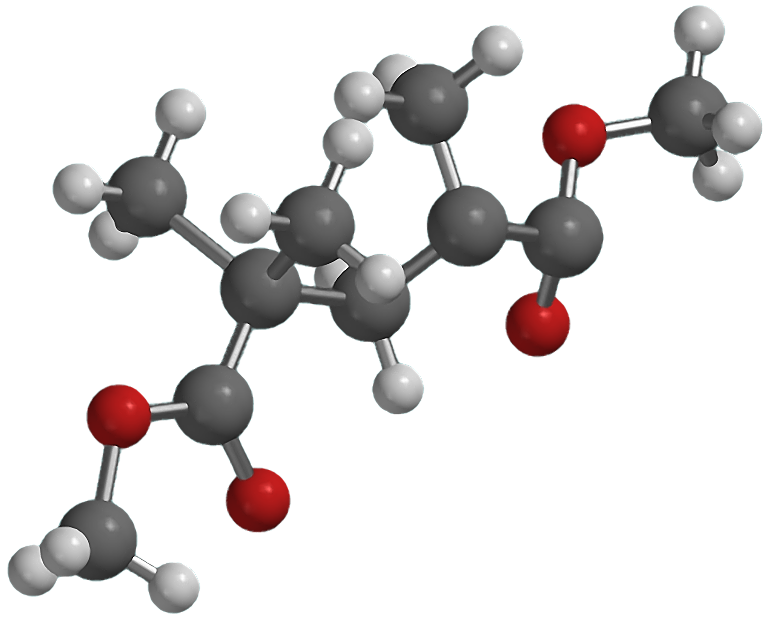 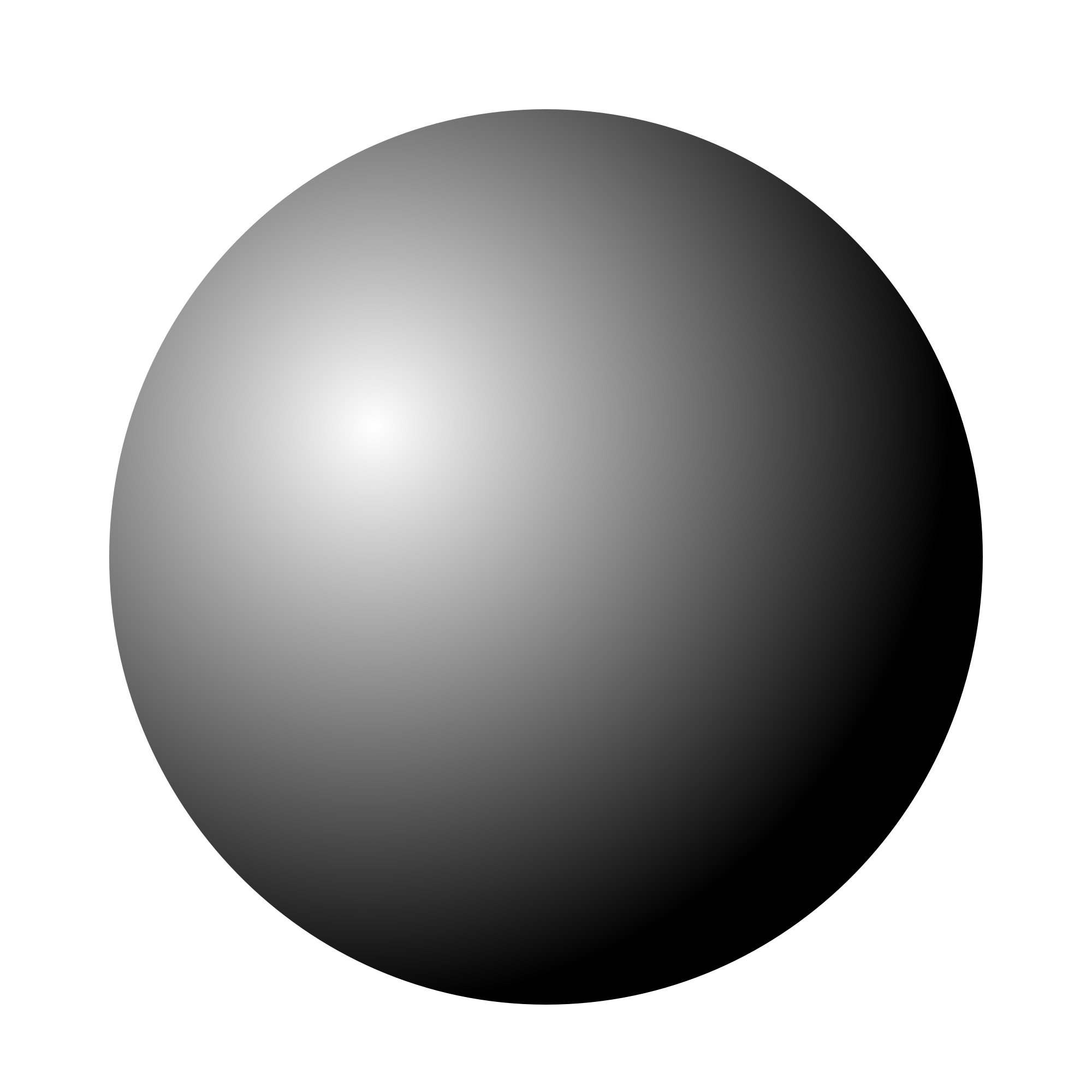 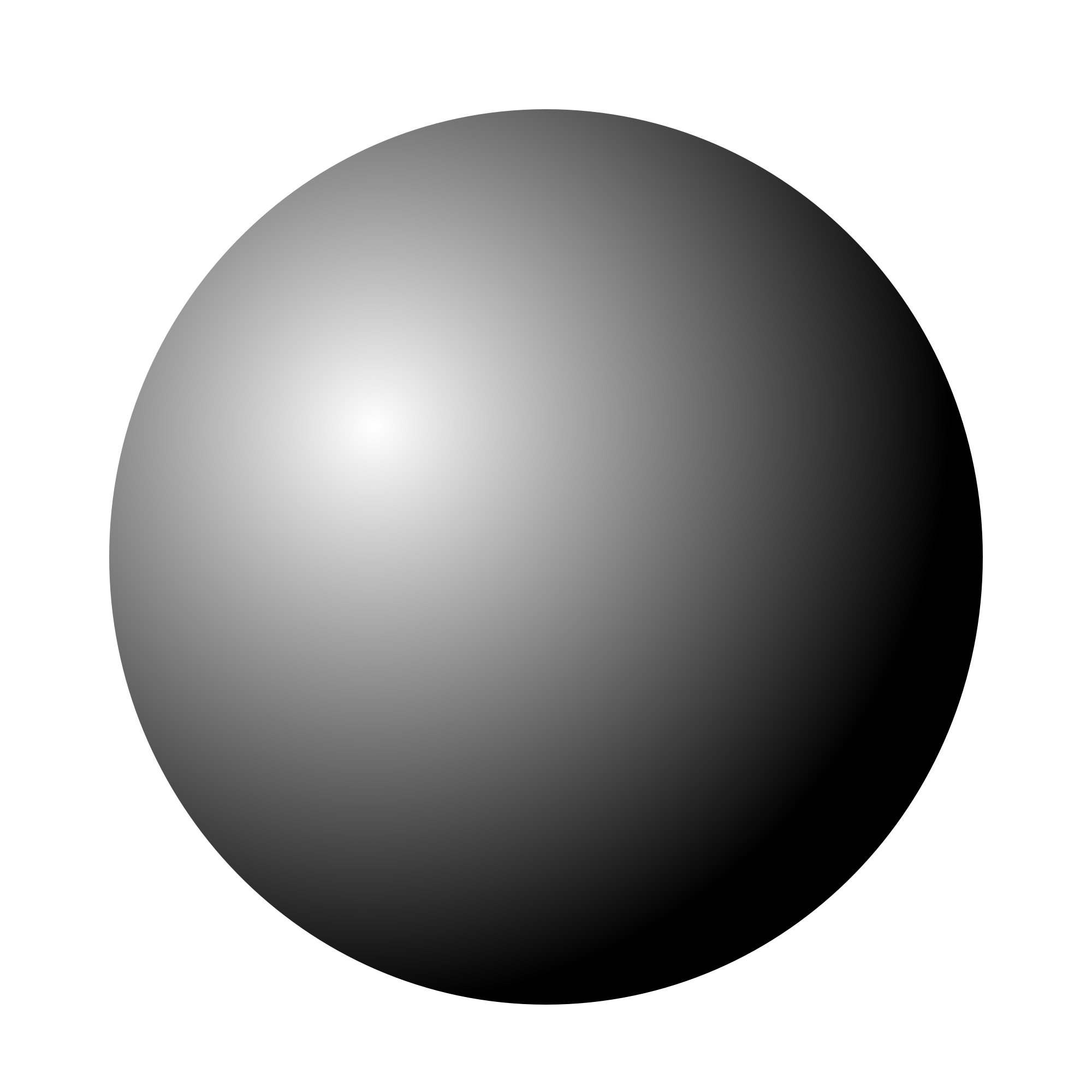 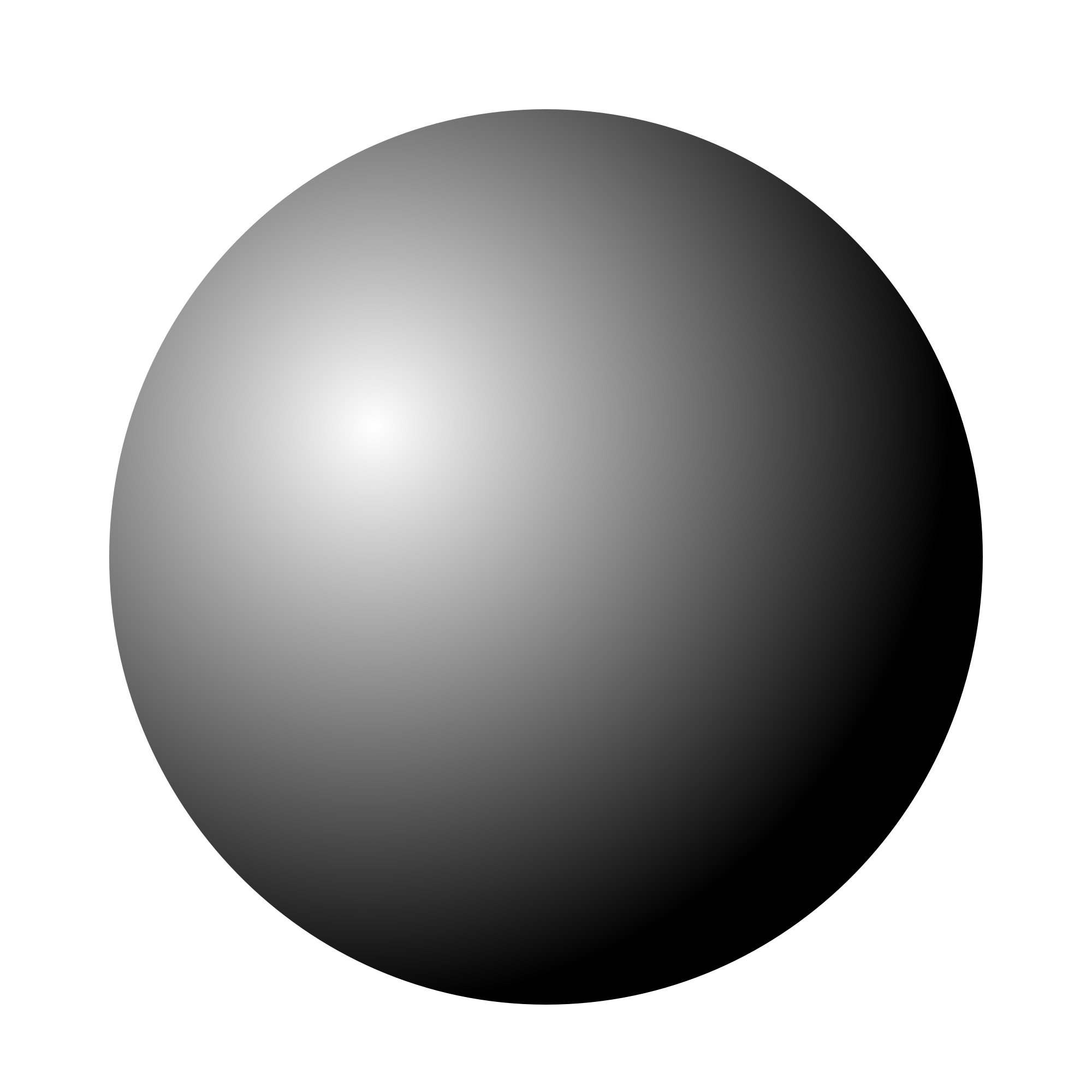 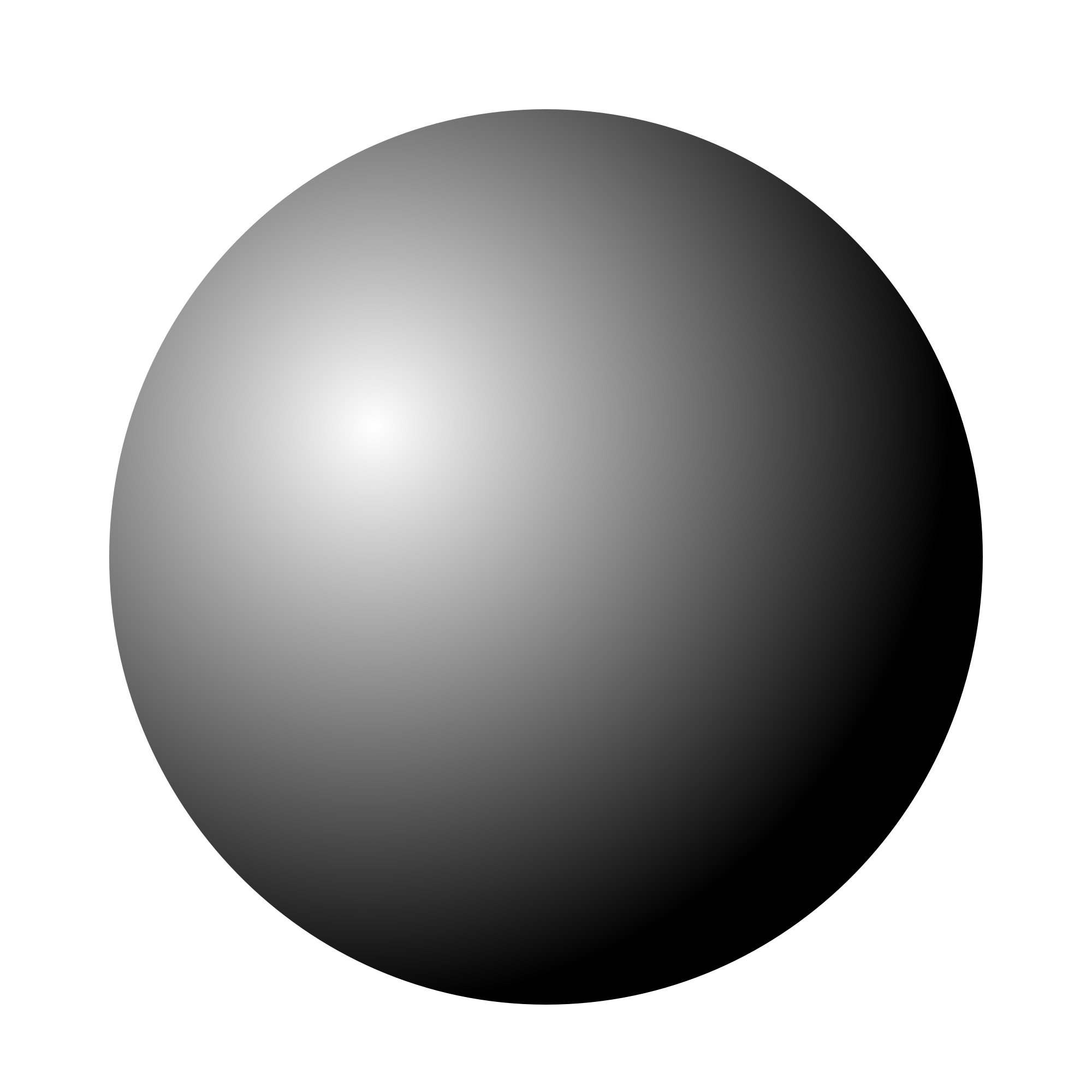 Molecule
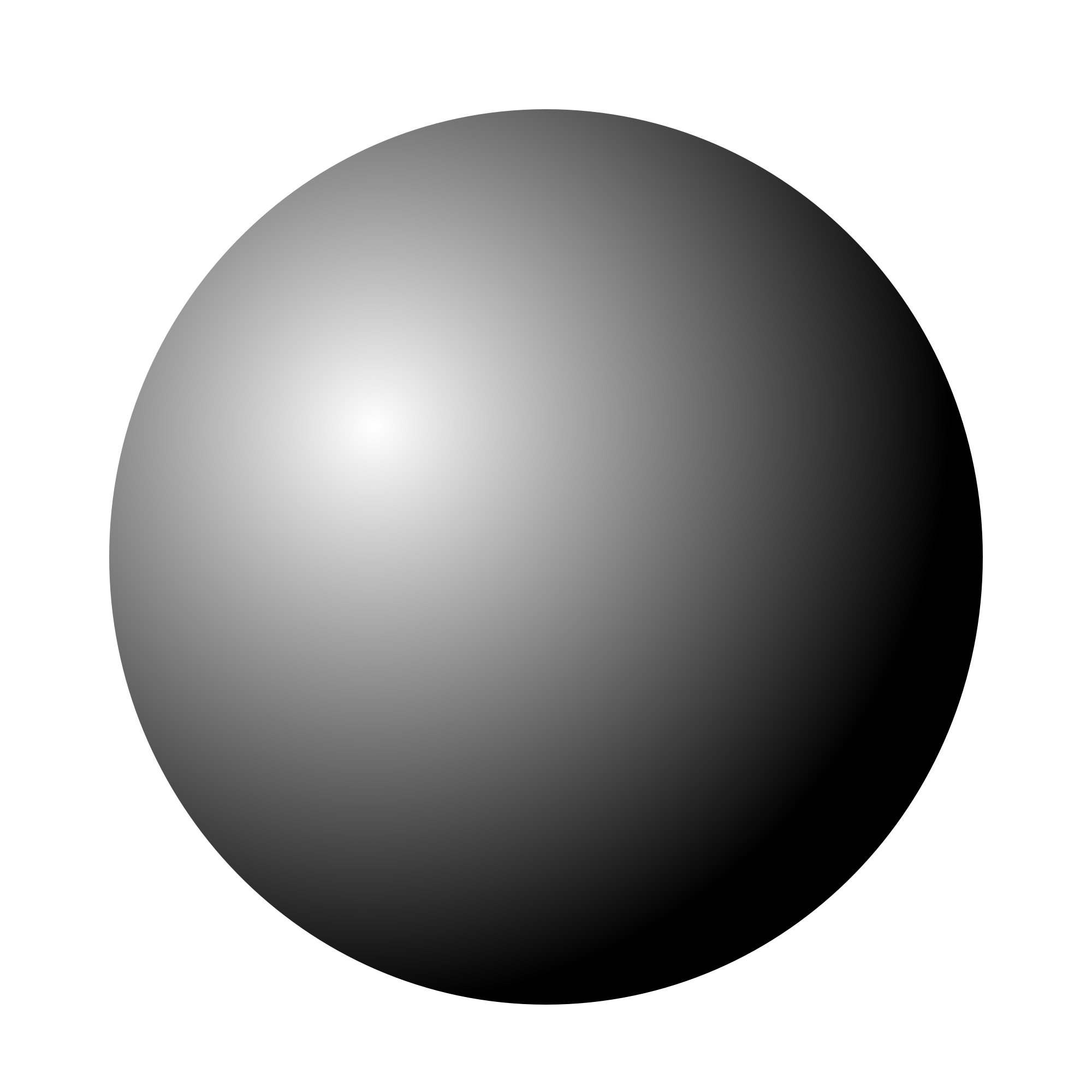 What’s an atom?
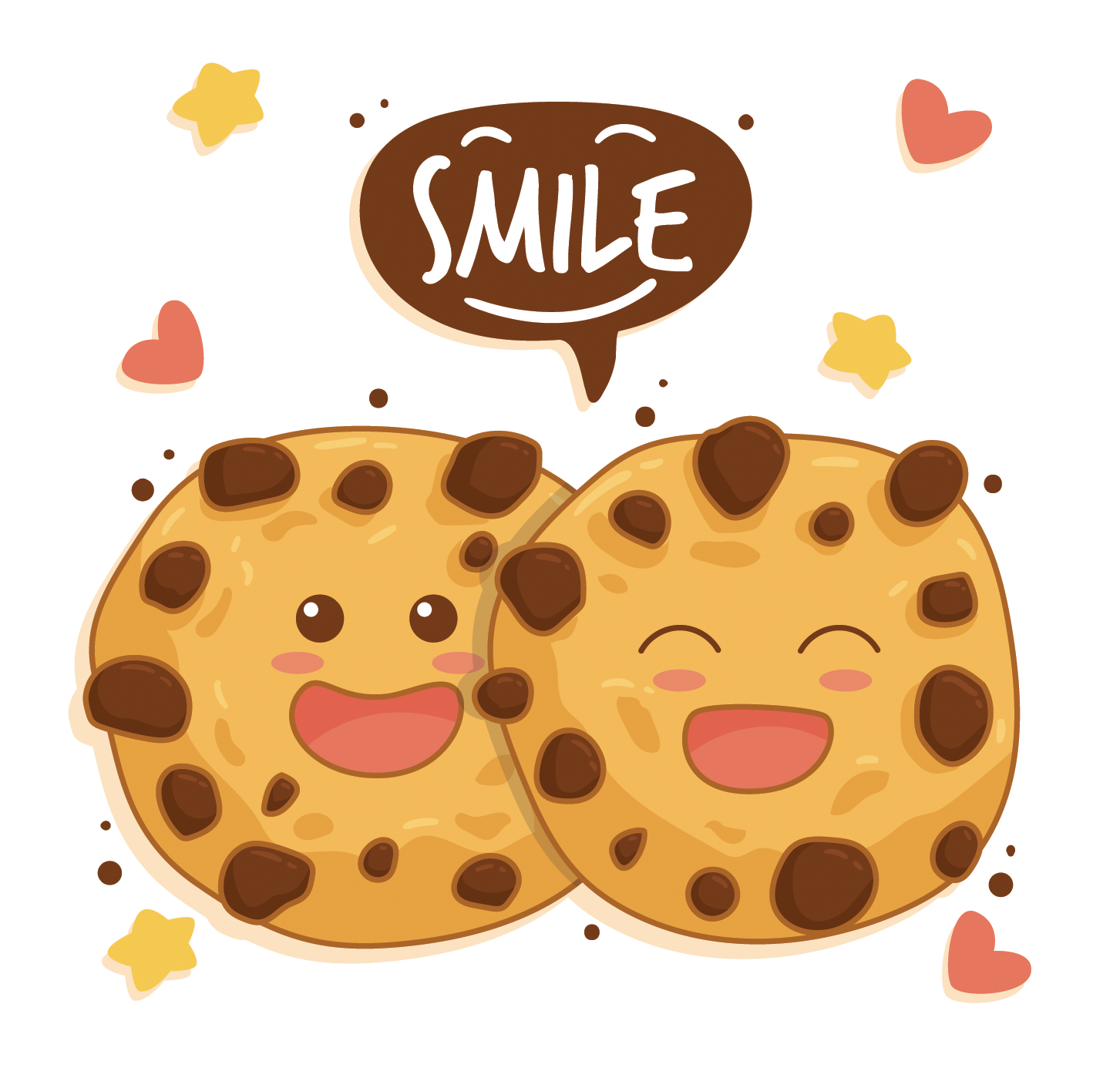 Just like baked goods are made of a collection of different types of ingredients
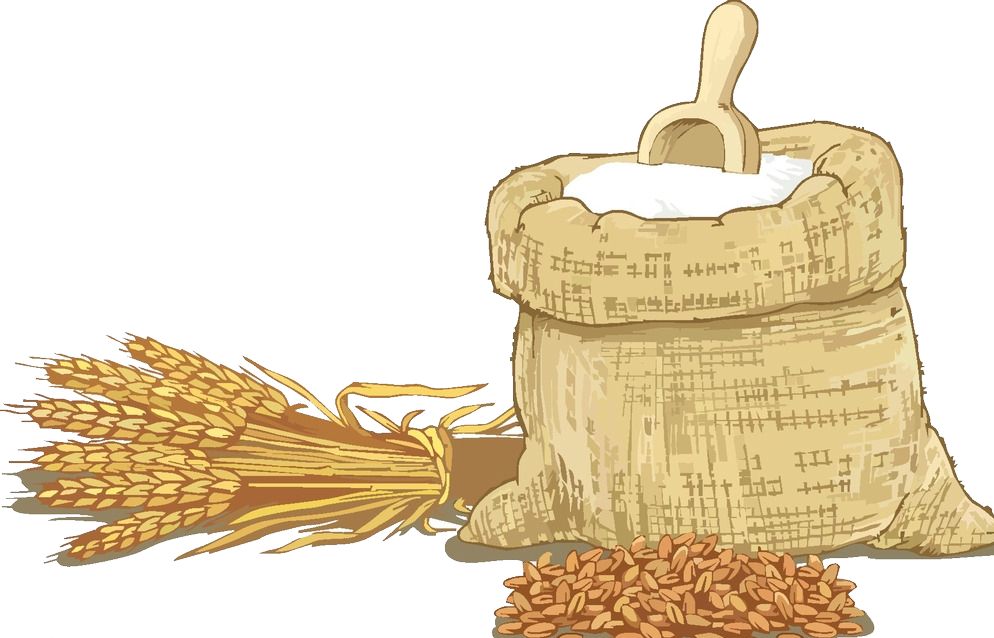 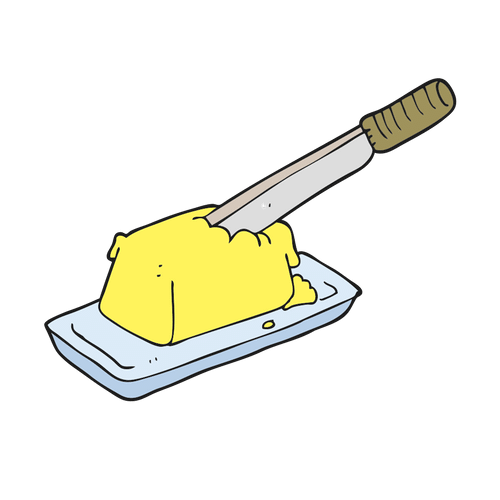 Flour
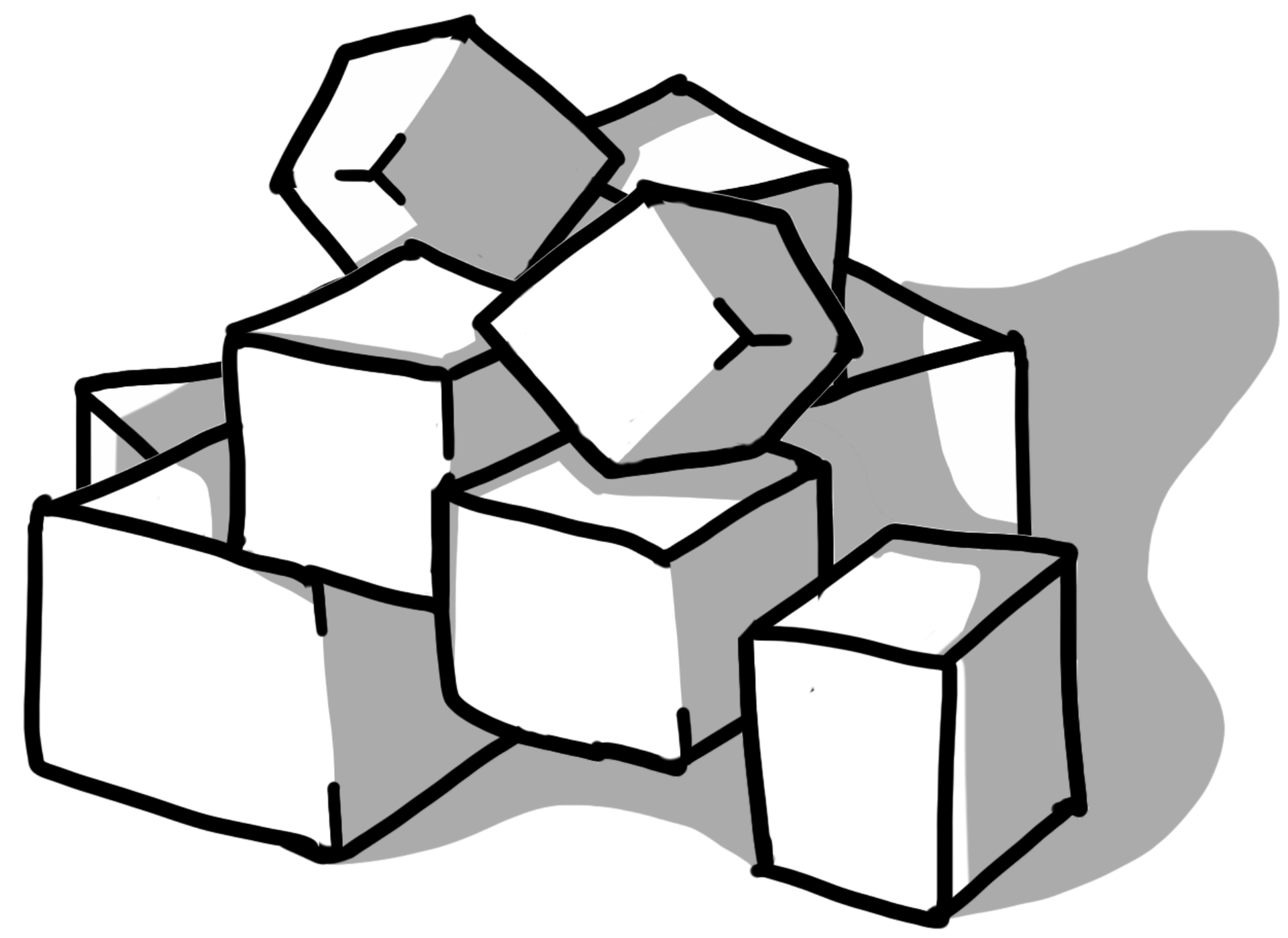 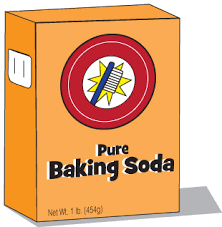 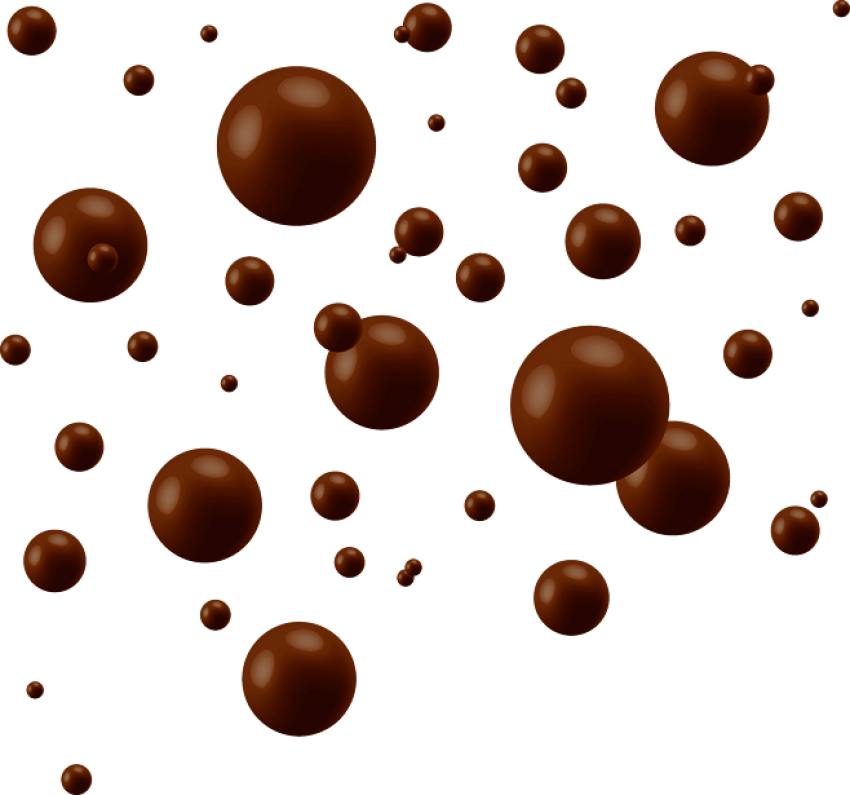 Butter
Sugar
Baking soda
Chocolate chips
What’s an atom?
Glucose molecule – C6H12O6
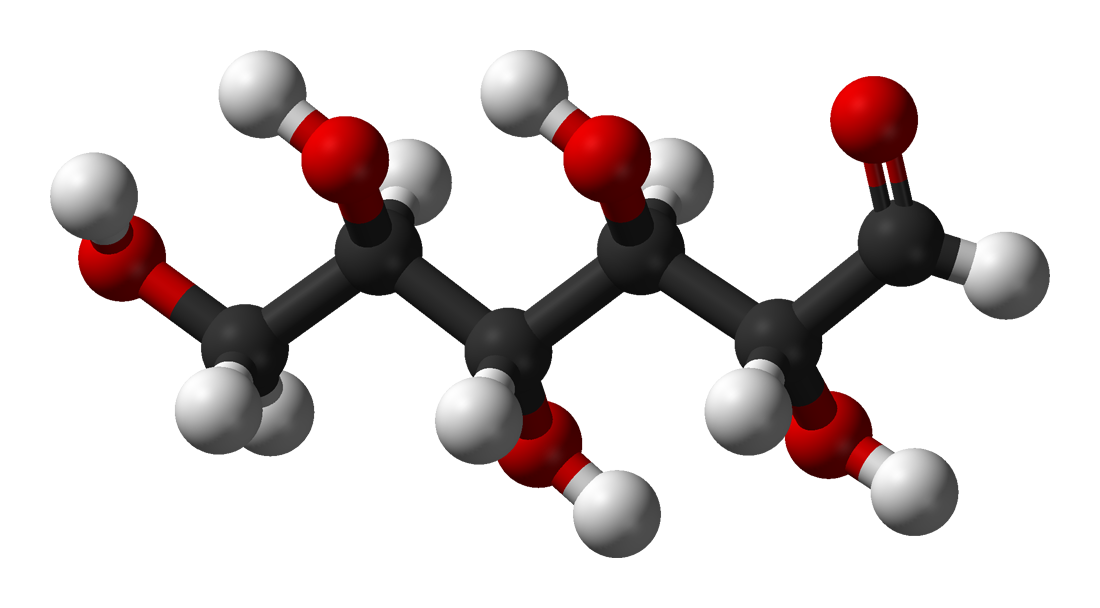 Matter itself is made of a collection of different types of atoms
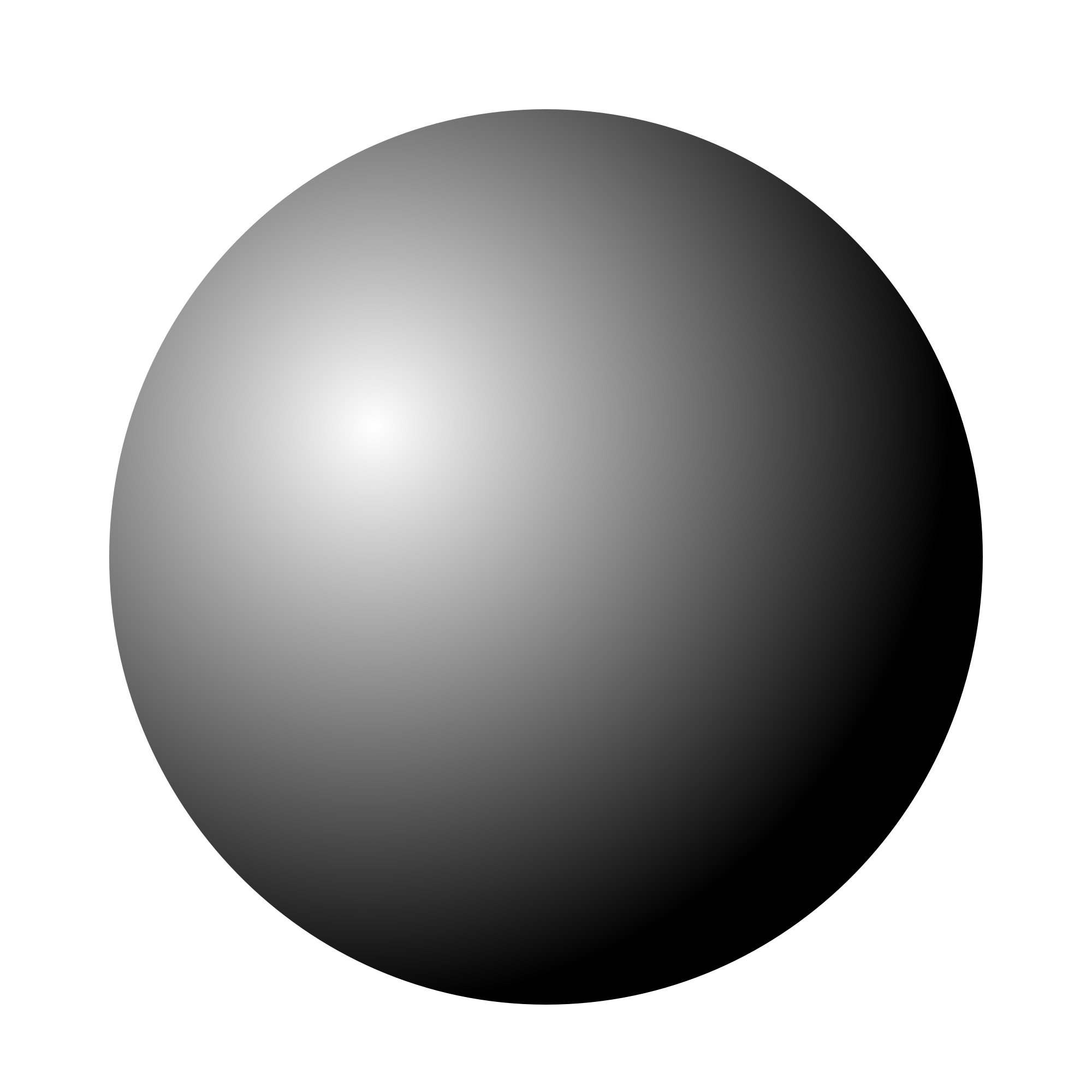 Carbon atoms
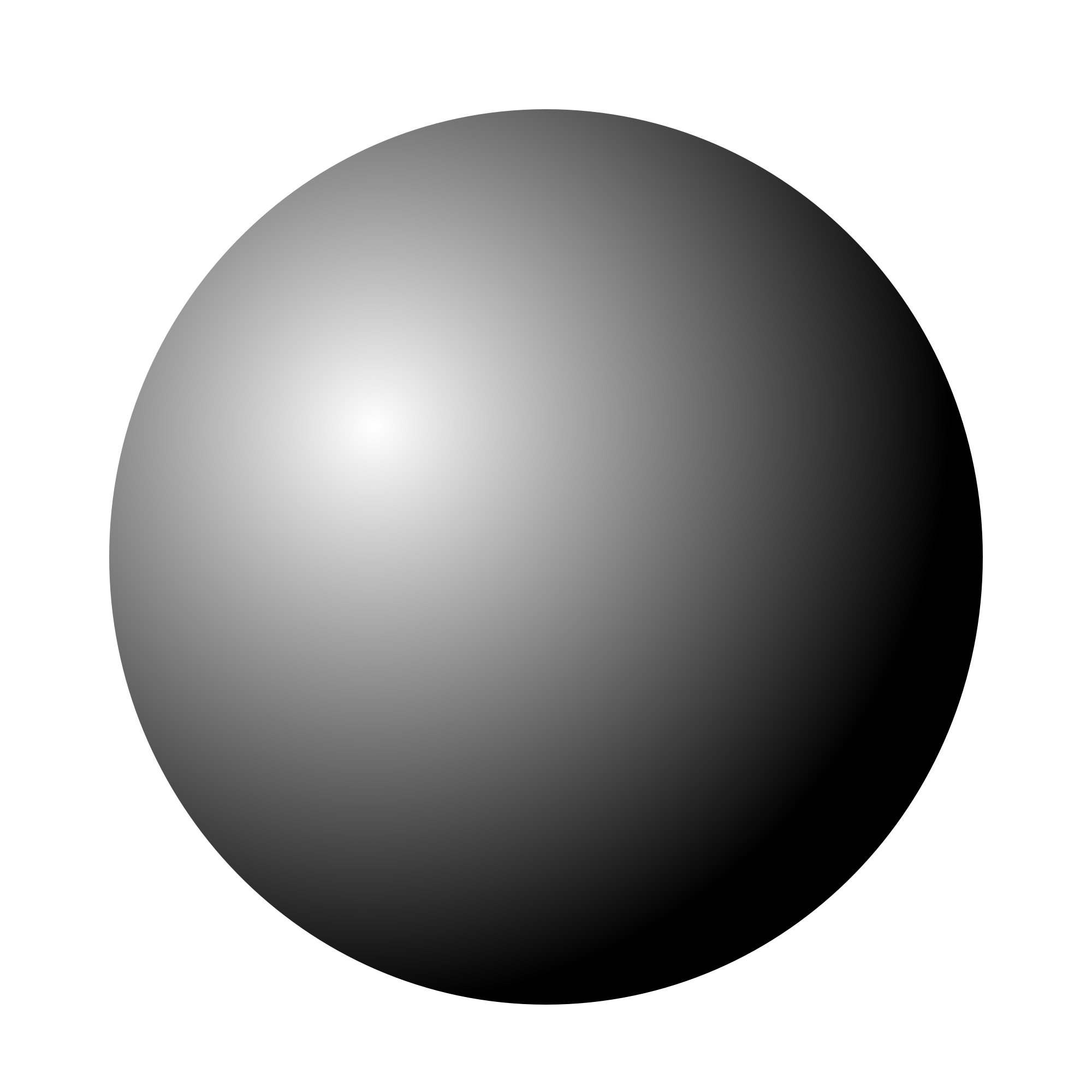 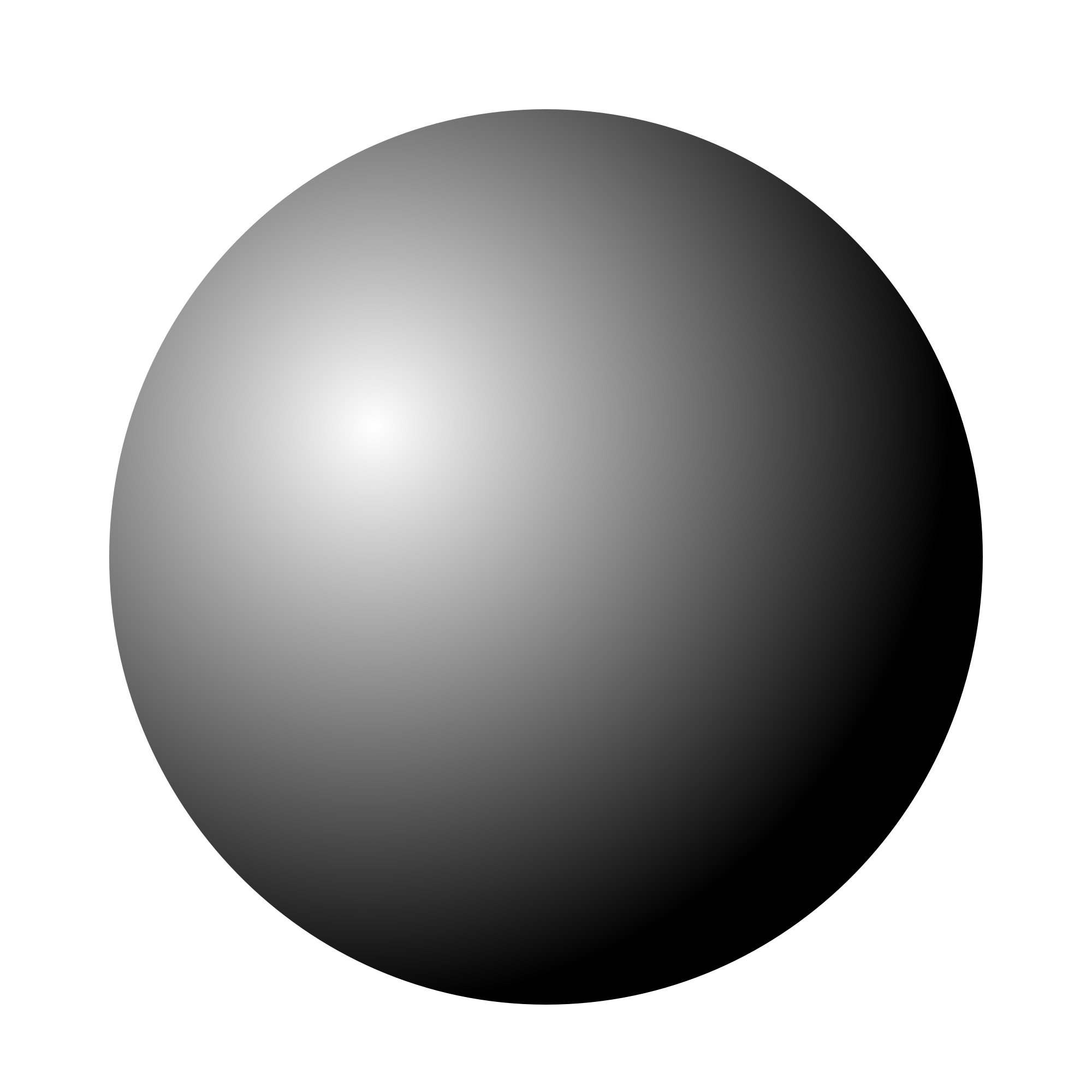 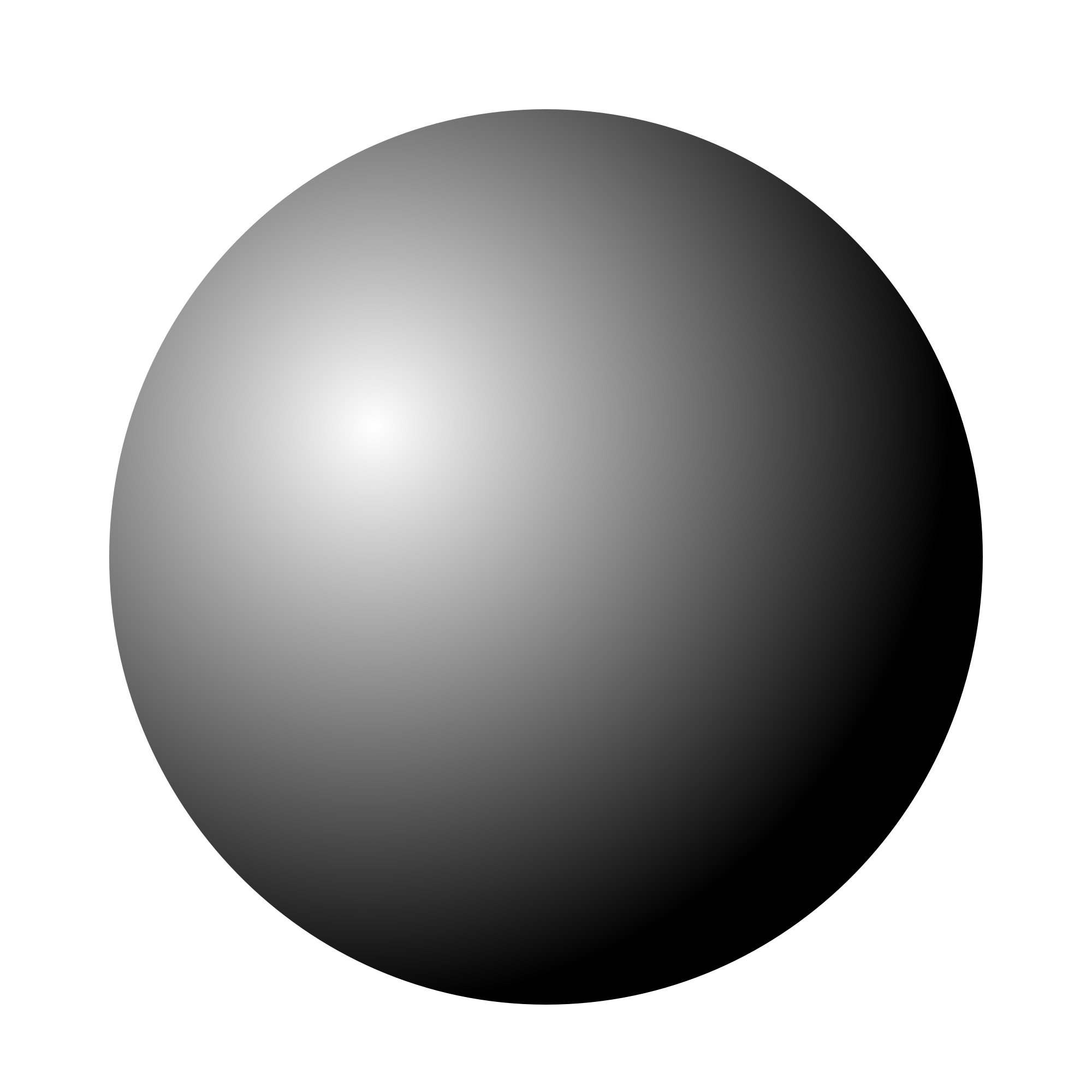 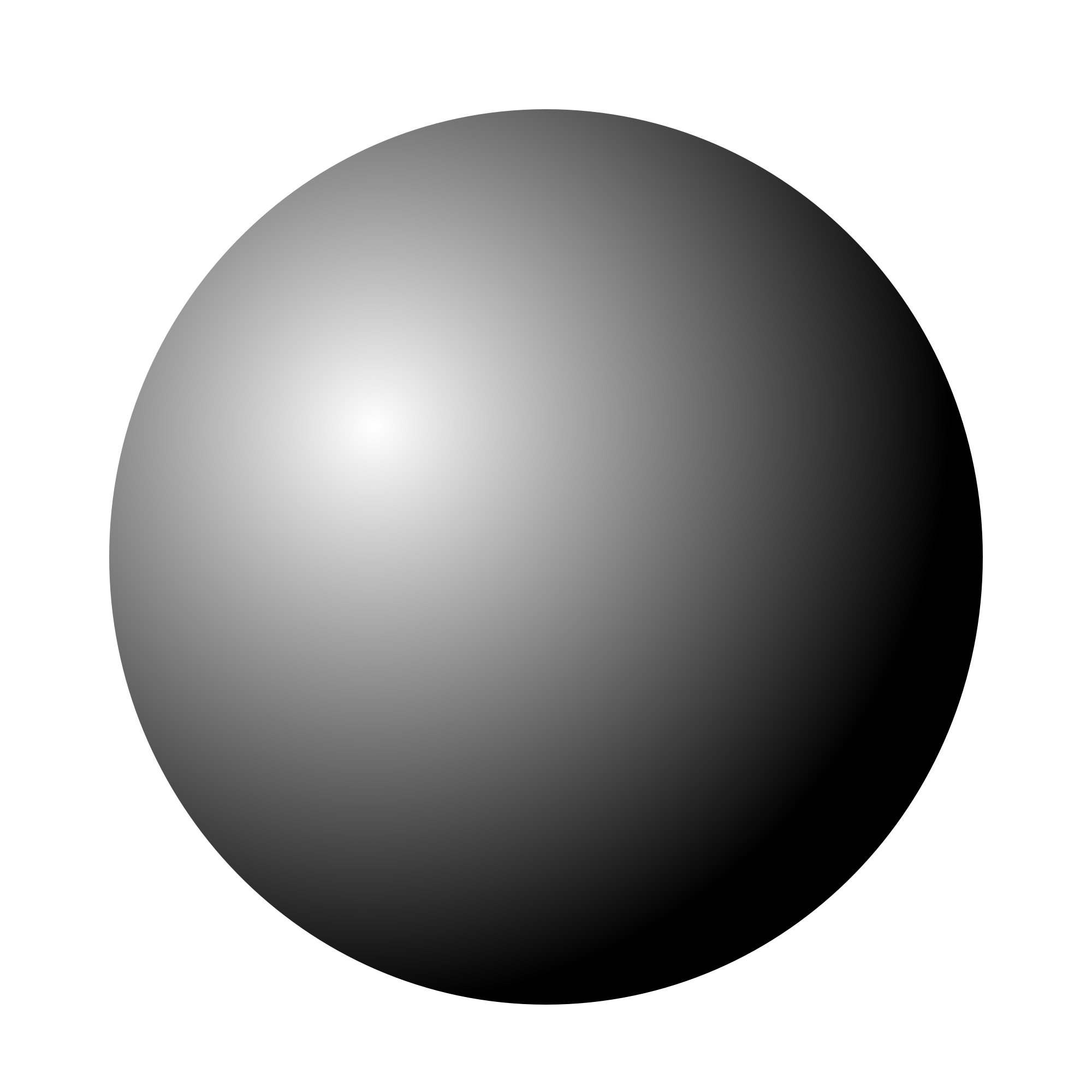 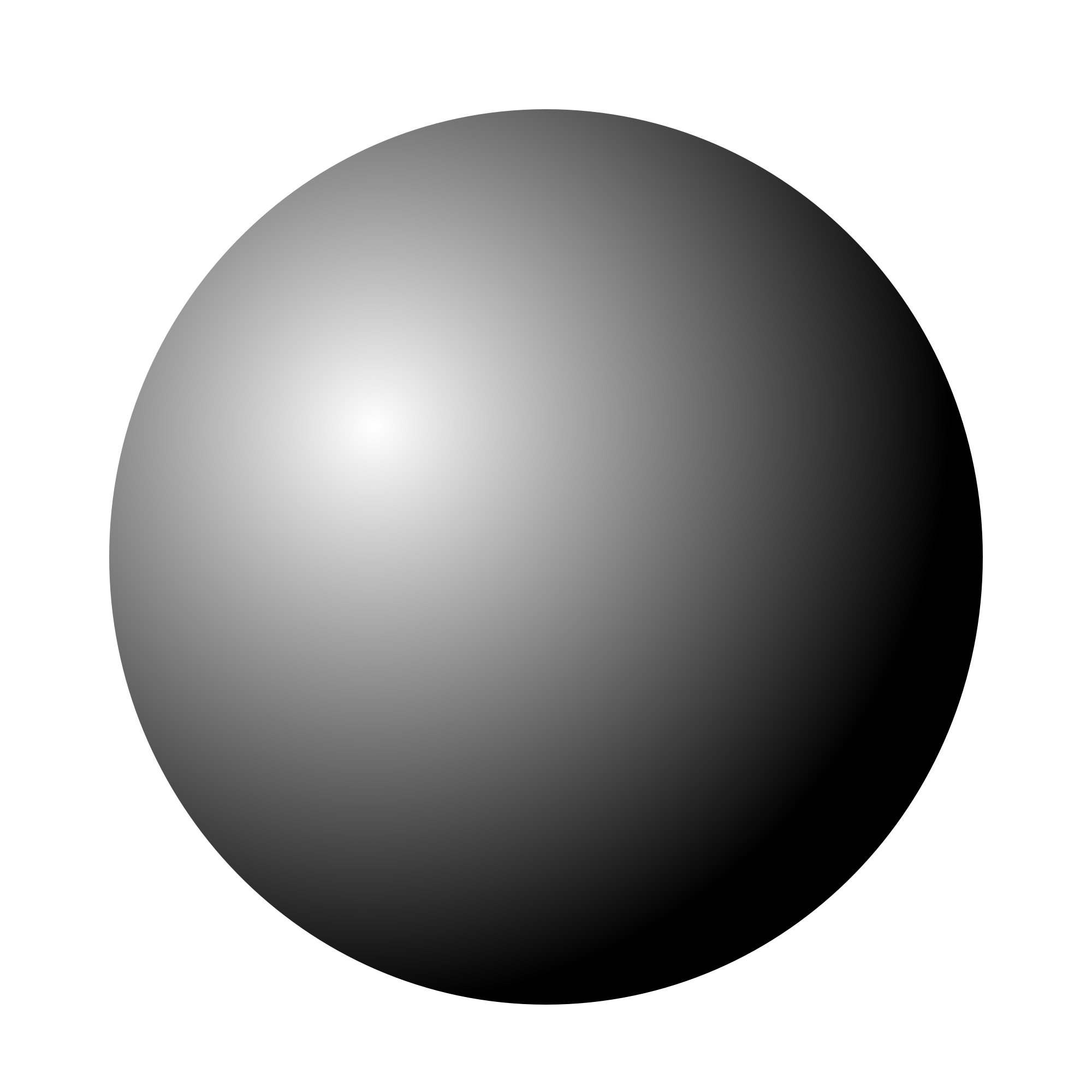 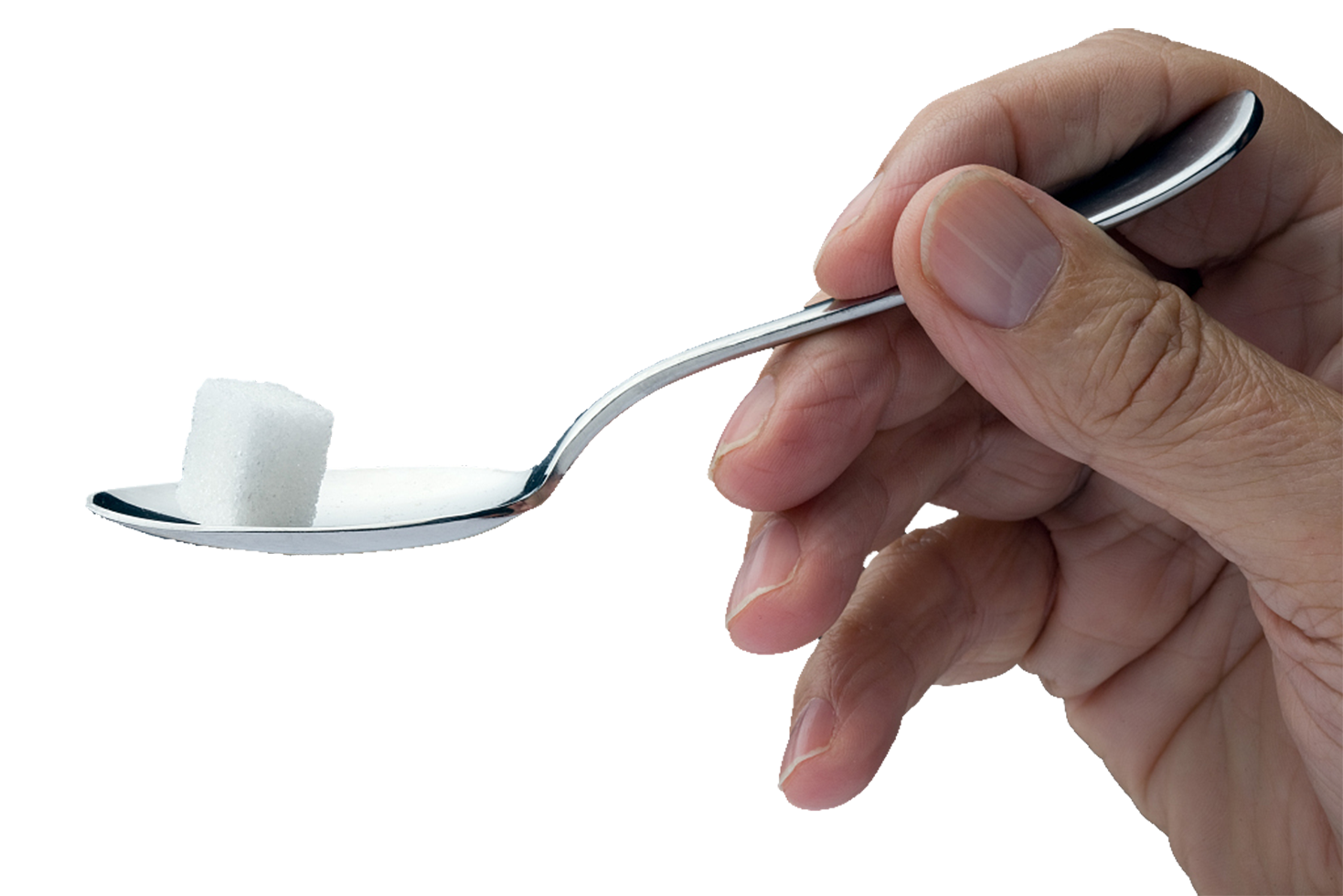 Hydrogen atoms
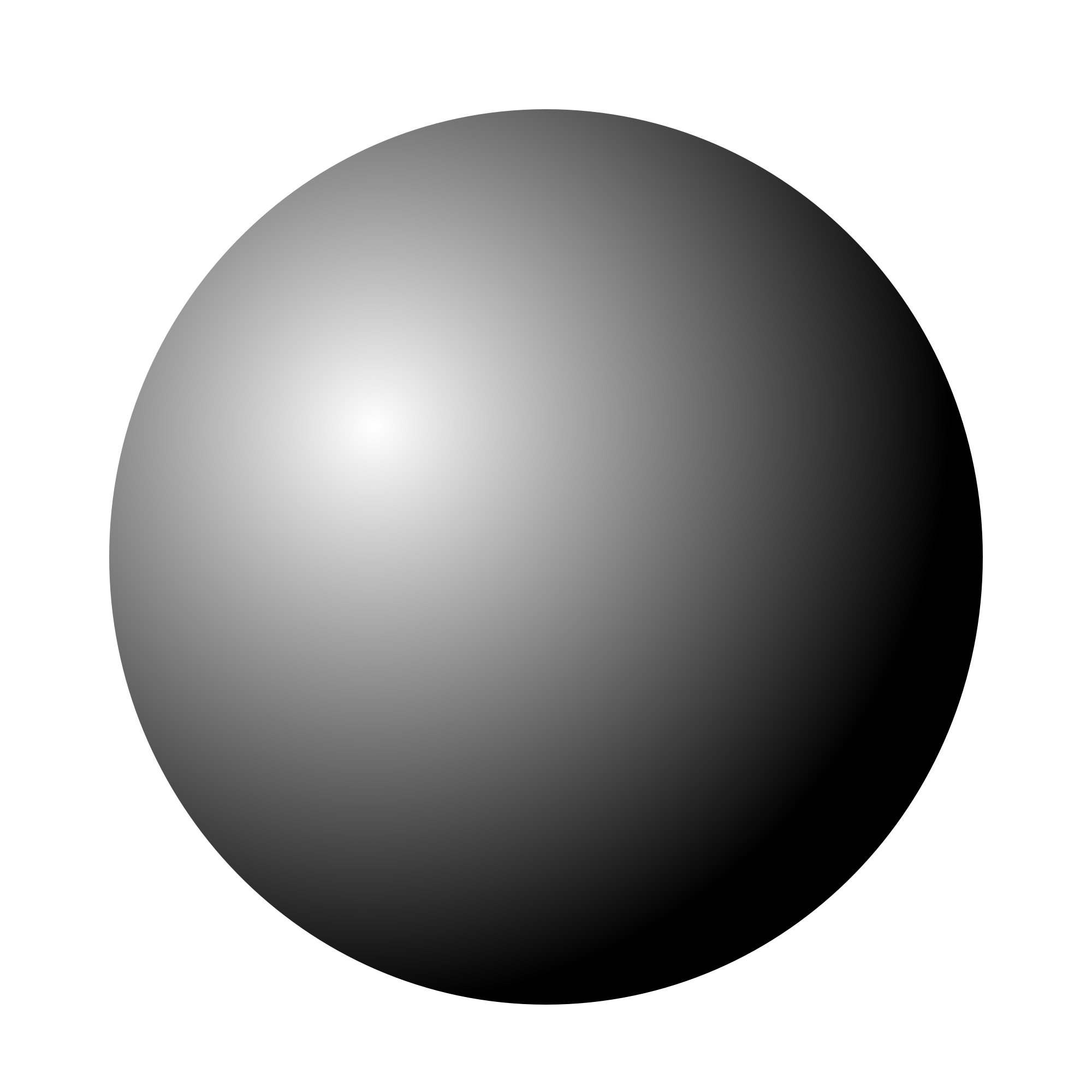 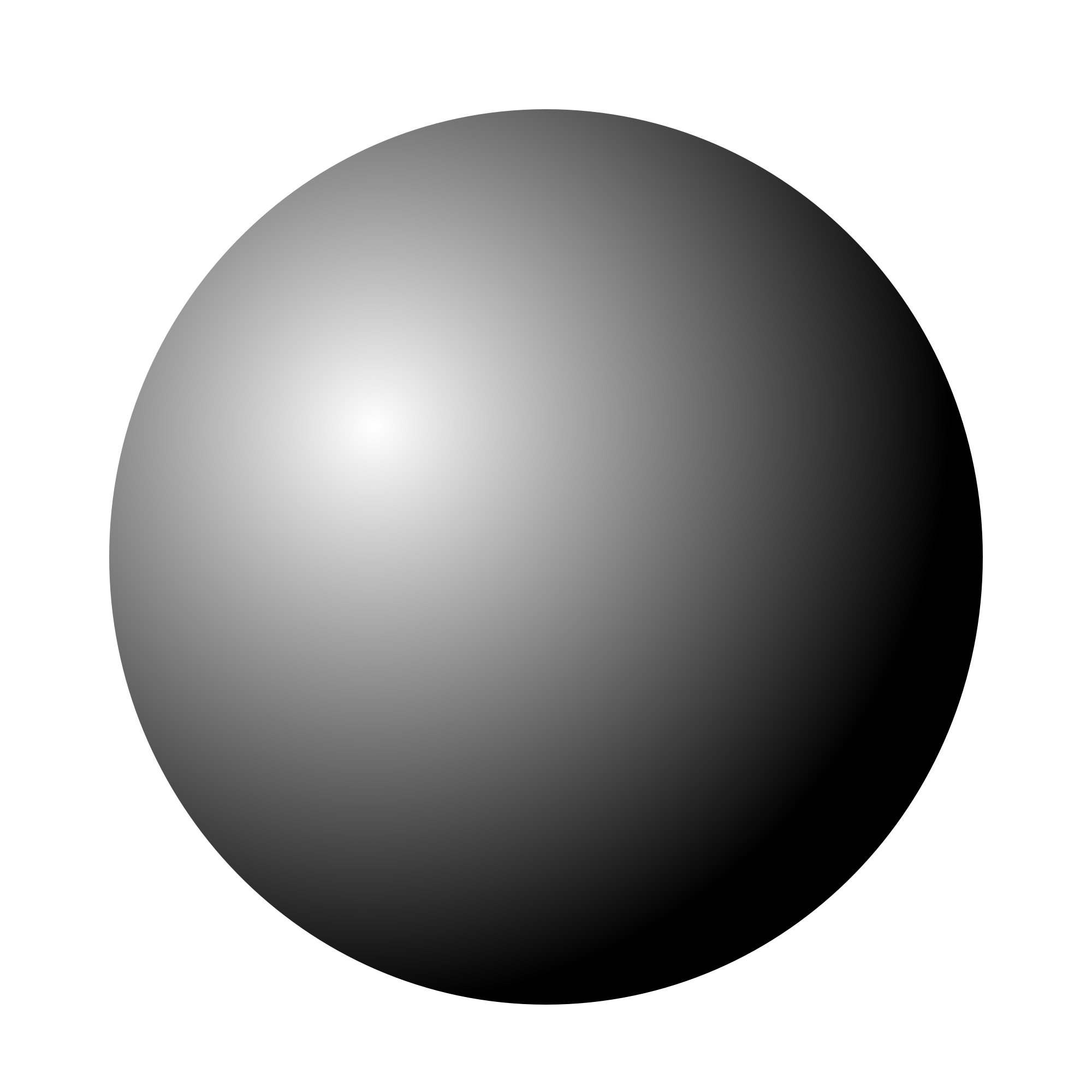 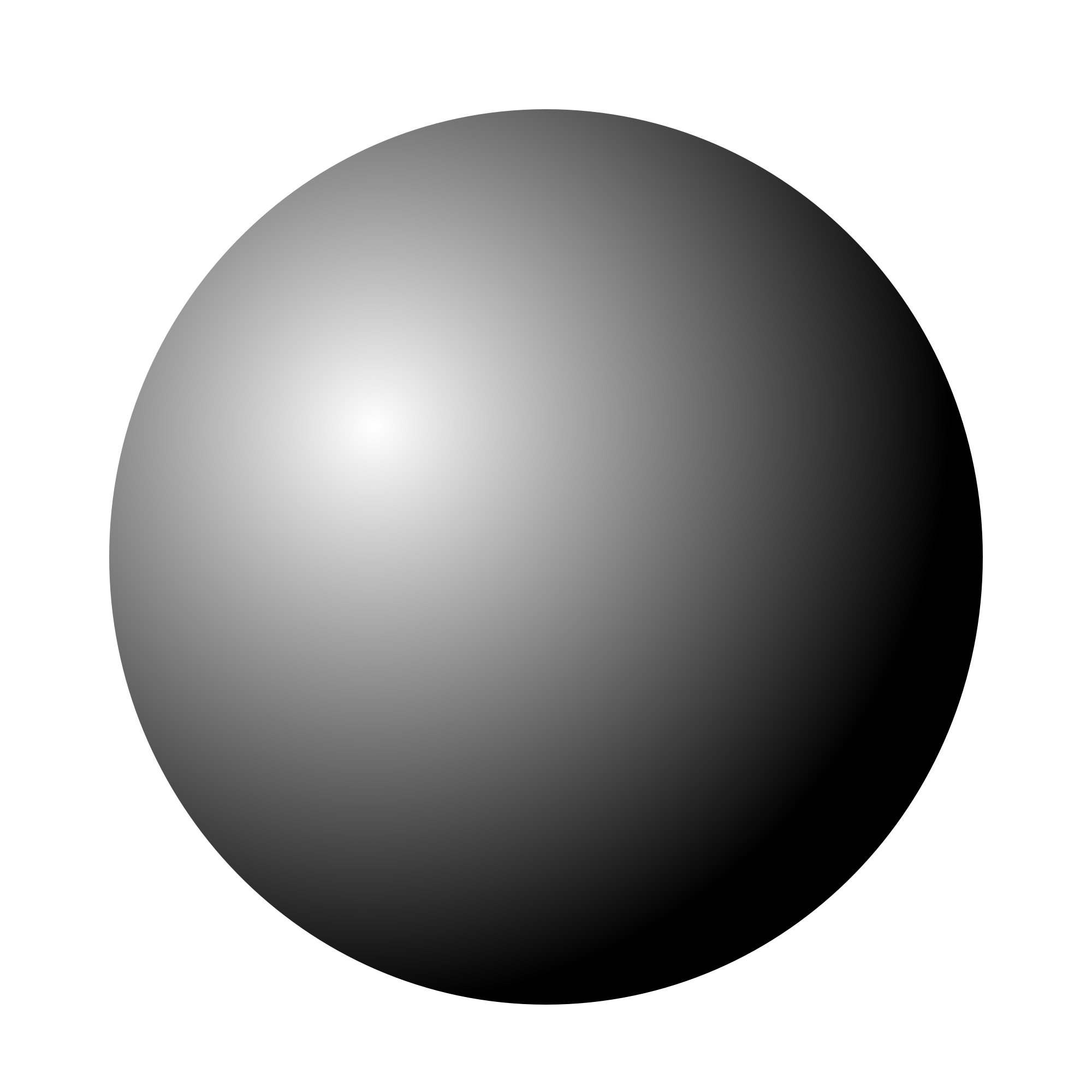 Oxygen atoms
Fact: Only 94 occur naturally on Earth
What’s an atom?
118 kinds of atoms which we call elements
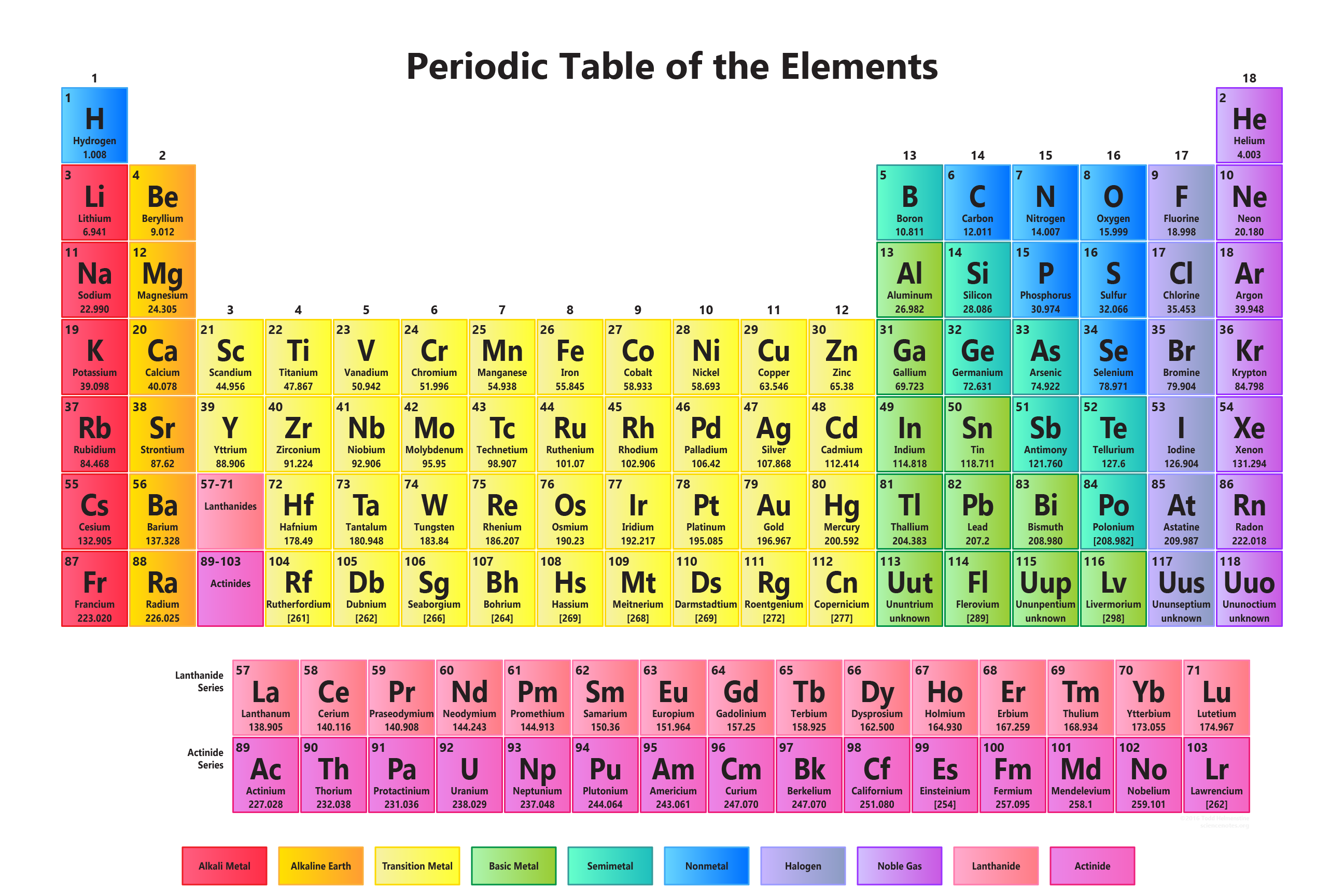 Elements have very different properties. They don’t look or act the same
Periodic table (Mendeleïev)
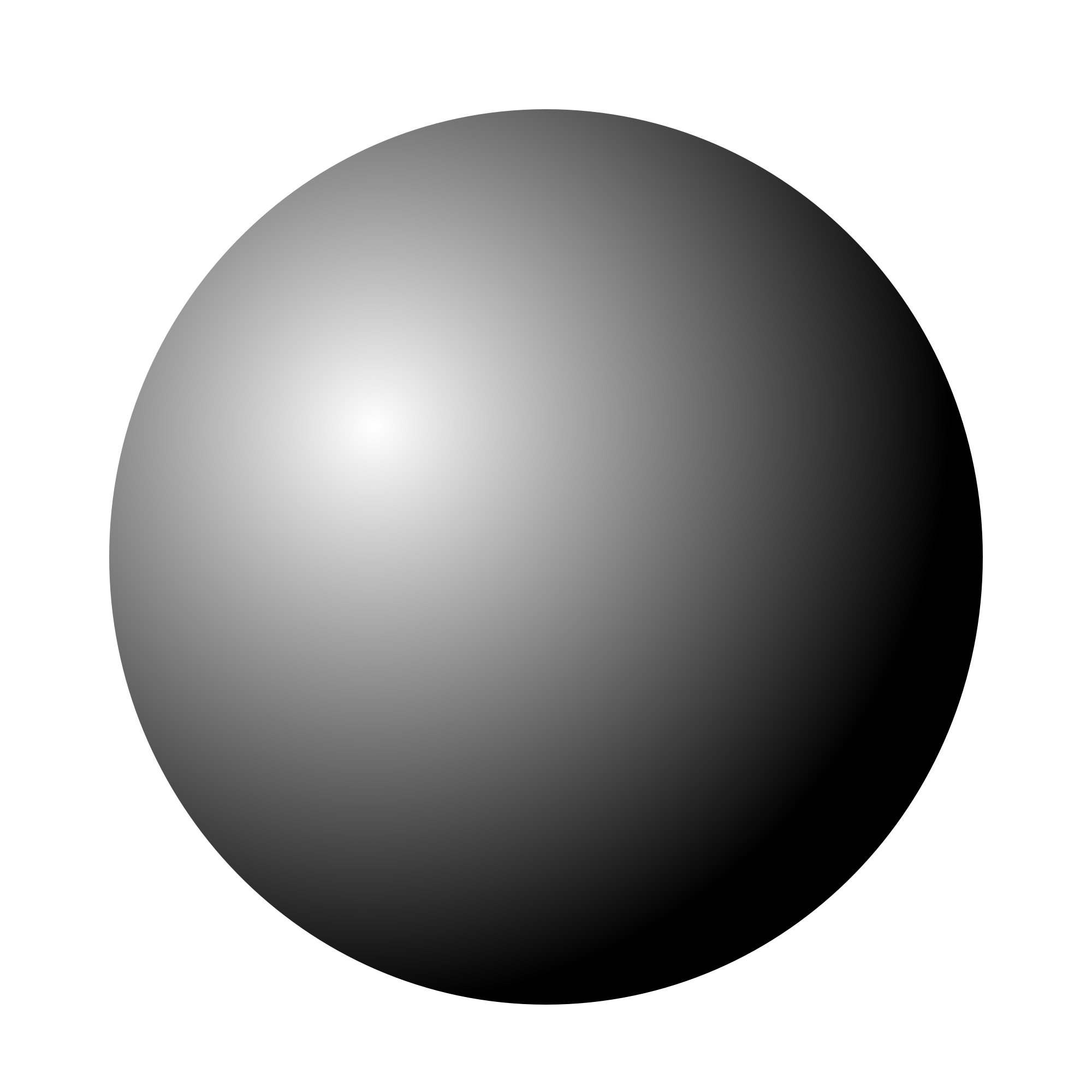 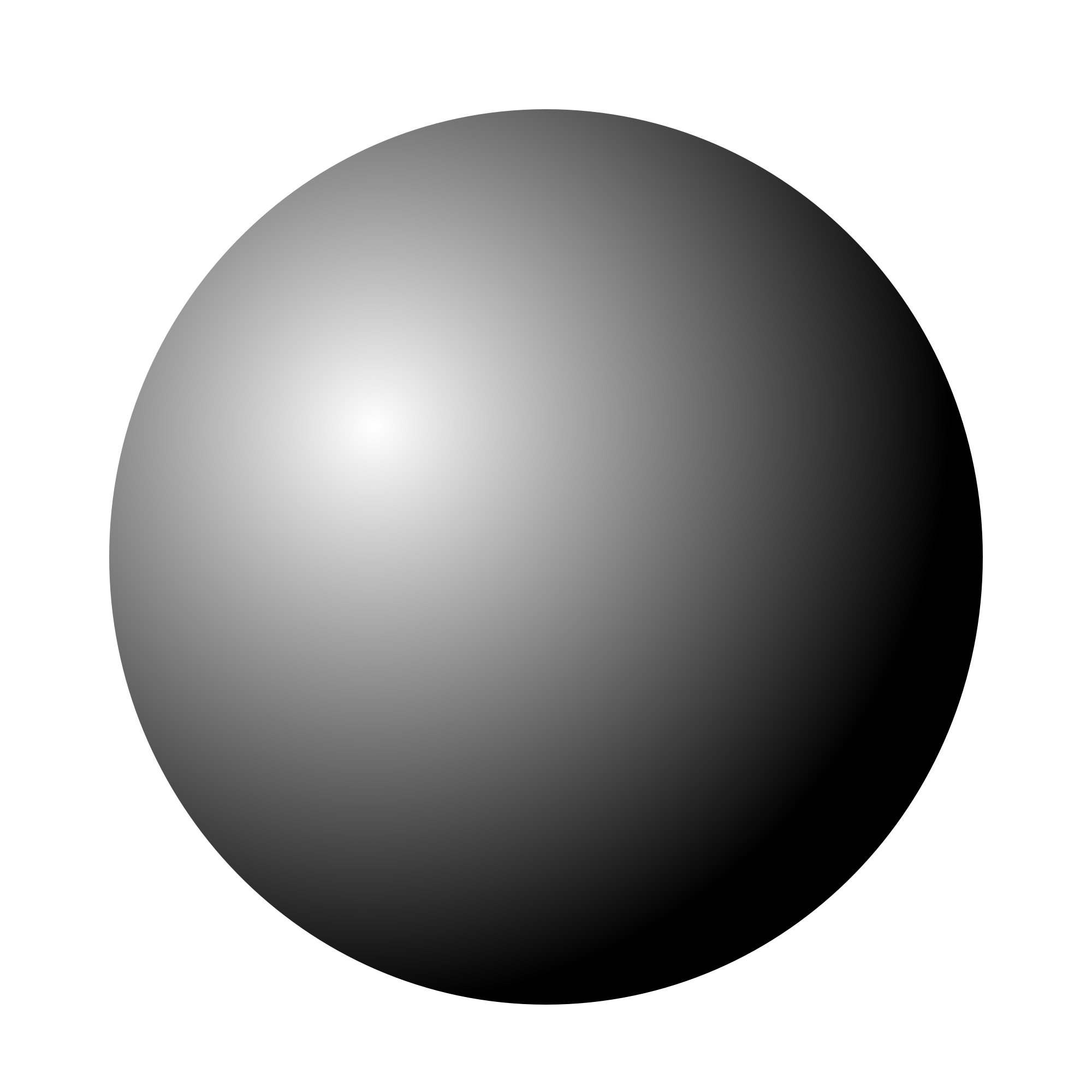 Why?
Hydrogen atoms
Carbon atoms
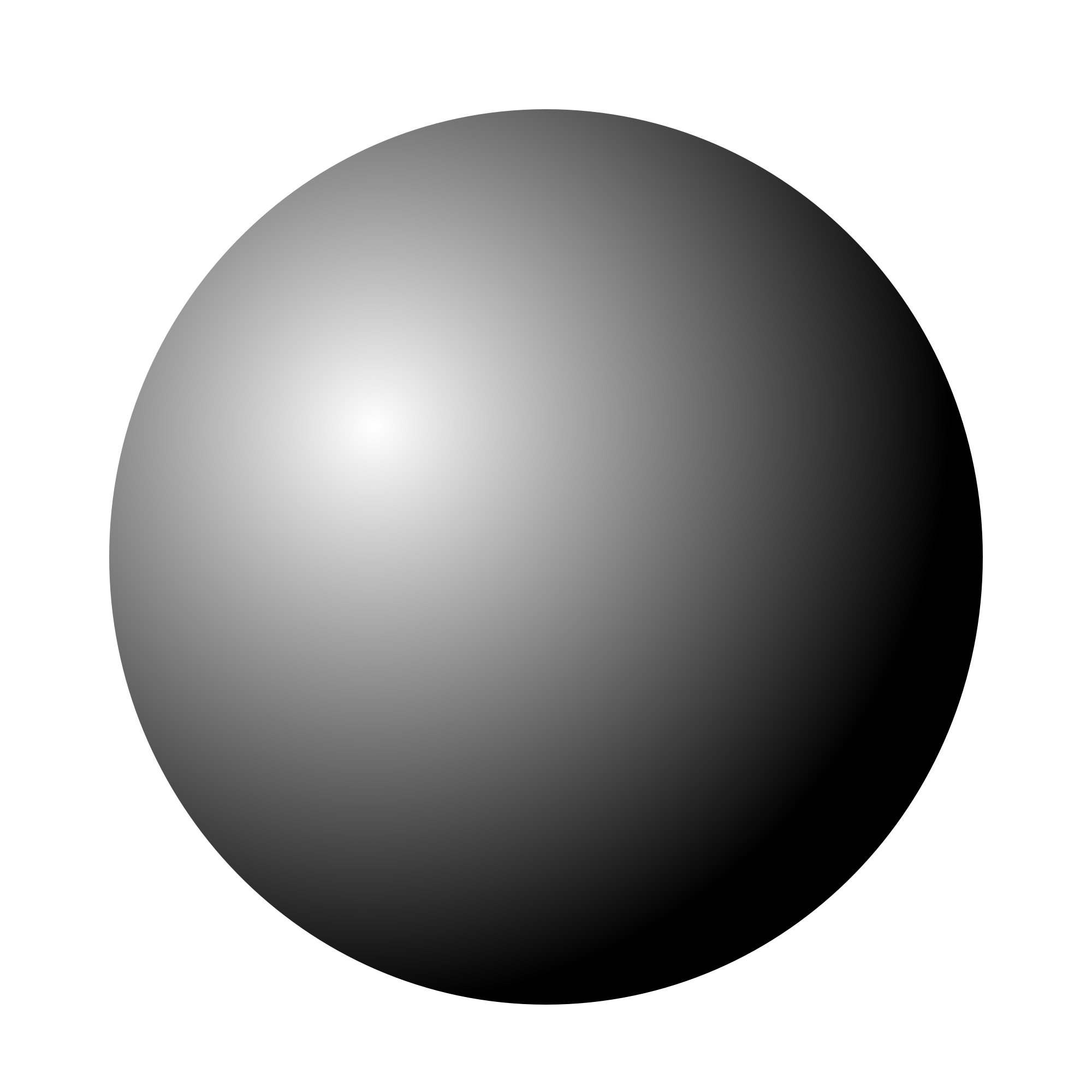 It comes down to what is inside their atoms
Oxygen atoms
What’s an atom?
Mass number
 Symbol A
 Total number of nucleons in an atomic nucleus
 Protons + neutrons

Atomic number
 Symbol Z
 Charge number of an atomic nucleus 
 Number of protons
 Define a chemical element

Number of neutrons
 Sometimes symbol N
 N = A – Z

Number of electrons
 Equal to the number of protons
 Determine the chemical properties of an element
A

Z
X
N
Sr
H
O
S
C
What’s inside an atom?
Let’s take the theoretical example
(-) Electron
Proton (+)
+
Nucleus
Neutron (/)
What’s inside an atom?
+
+
+
+
+
+
+
+
+
+
+
+
+
+
+
+
+
+
Take a look!
The nucleus!
What is different?
What’s inside an atom?
+
+
+
+
+
+
+
+
+
+
+
+
+
+
+
+
+
+
Number of neutrons in atoms of the same element can vary
+
+
+
Protons = 6
Neutrons = 6
Protons = 6
Neutrons = 7
Protons = 6
Neutrons = 8
What’s inside an atom?
+
+
+
+
+
+
+
+
+
+
+
+
+
+
+
+
+
+
+
+
+
+
+
+
+
+
+
+
+
+
+
+
+
+
+
+
Mass number = Number of protons + Number of neutrons
12

6
C
=>
6    +
6    =     12
13

6
C
=>
6    +
7    =     13
14

6
C
=>
6    +
8    =     14
What’s an isotope?
12

6
C
13

6
C
14

6
C
Isotopes:

Atoms of the same elements with the same atomic numbers but different mass numbers
Same chemical properties (number of electrons) but different physical properties (number of neutrons; mass)
Here we are!
What’s an isotope?
Isotopic ratio
Notion δ
 Variation of a heavy isotope from a light isotope
 Expressed according to a standard
 There are some exception (e.g. Sr)
87Sr/ 86Sr
δ34S
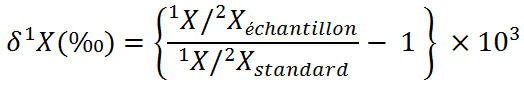 δ15N
δ13C
δ18O
What’s an isotope?
Fact: all the elements with an atomic number greater than 82 have only unstable isotopes.
If an isotope is stable, it will stay as it is. There is no reason to change!
If an isotope is unstable, it will undergo a nuclear reaction in order to become stable.
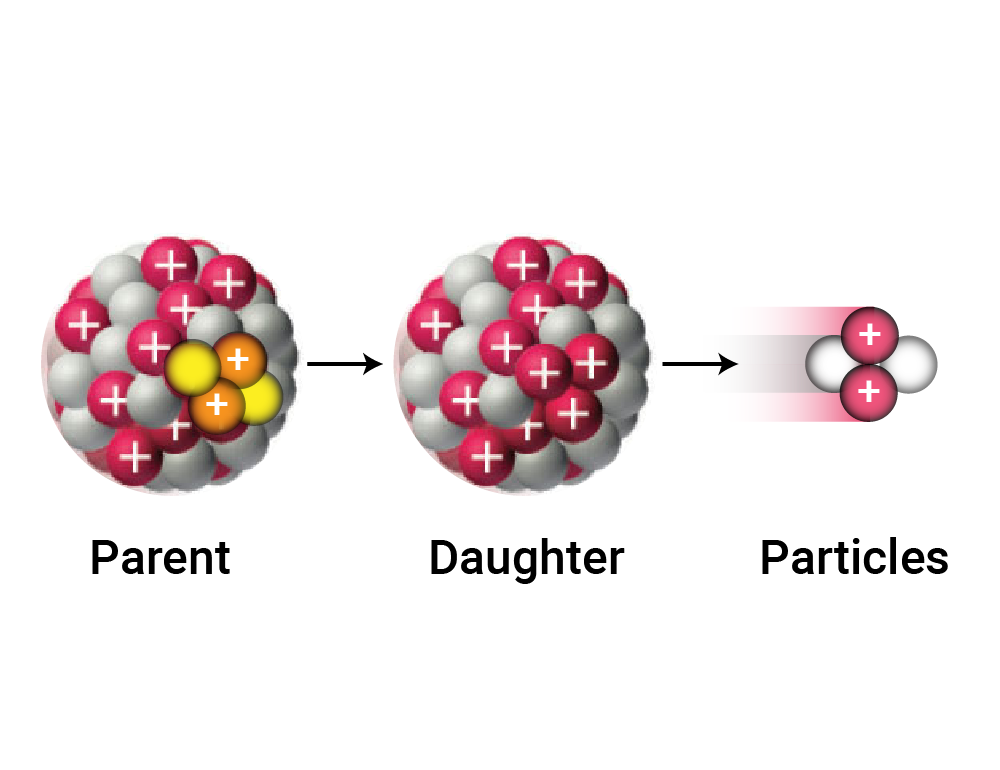 Unstable isotopes emit energy in the form of a radiation when they break down (decay).
What’s in your body?
Lots of atoms, in almost every possible form.
All deriving from your diet
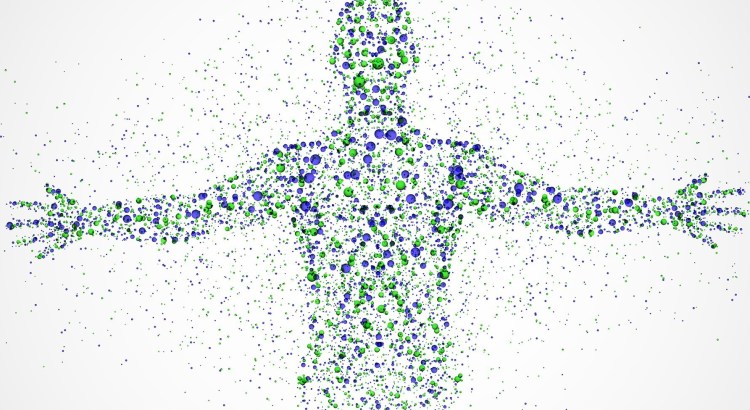 What’s in your body?
12
11.4 kg
13
+Sr and others
137 g
Negligible
Mister CHON :
Body mass: 50 kg
Heavy isotopes: 225 g
18
17
16
12.3 g
68.6 g
30.4 kg
Simple, isn’t it?
15
14
N
N
5.1 g
1.3 kg
Through isotope analyses, it becomes possible to unveil the substances that enter your body, and where they are coming from.
2
H
H
1
5 kg
1.5 g
What’s in your body?
Breasfeeding patterns
Dietary habits
Social status
Mortuary practices
Demography
DIET
Spatial organization
Cultural specificities
Regional diversity
Migration
Mobility
Population particularities
+Drinks
Population dynamics
What’s in your body?
12
11.4 kg
13
+Sr and others
137 g
Negligible
Mister CHON :
Body mass: 50 kg
Heavy isotopes: 225 g
18
17
16
12.3 g
68.6 g
30.4 kg
But what’s happen when the body is set on fire?
15
14
N
N
5.1 g
1.3 kg
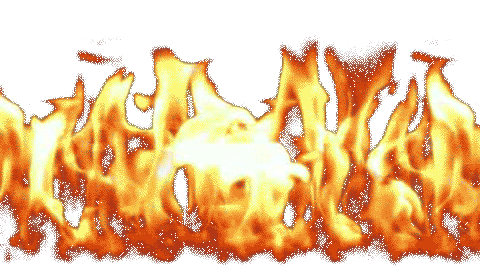 2
Well, things begin to get complex!
H
H
1
5 kg
1.5 g
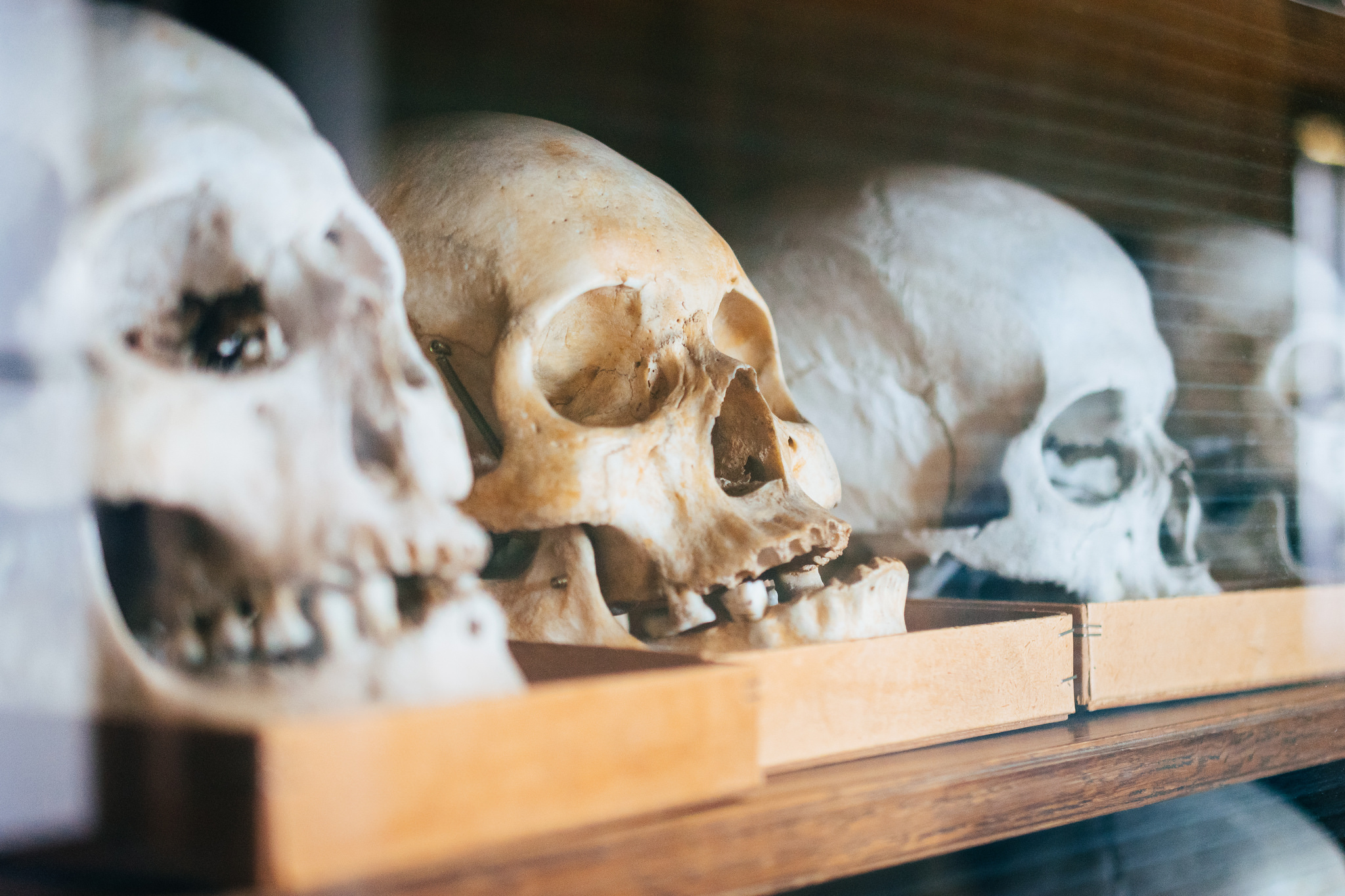 Basics in bioanthropology:
Very basic!
The skeleton: An archive
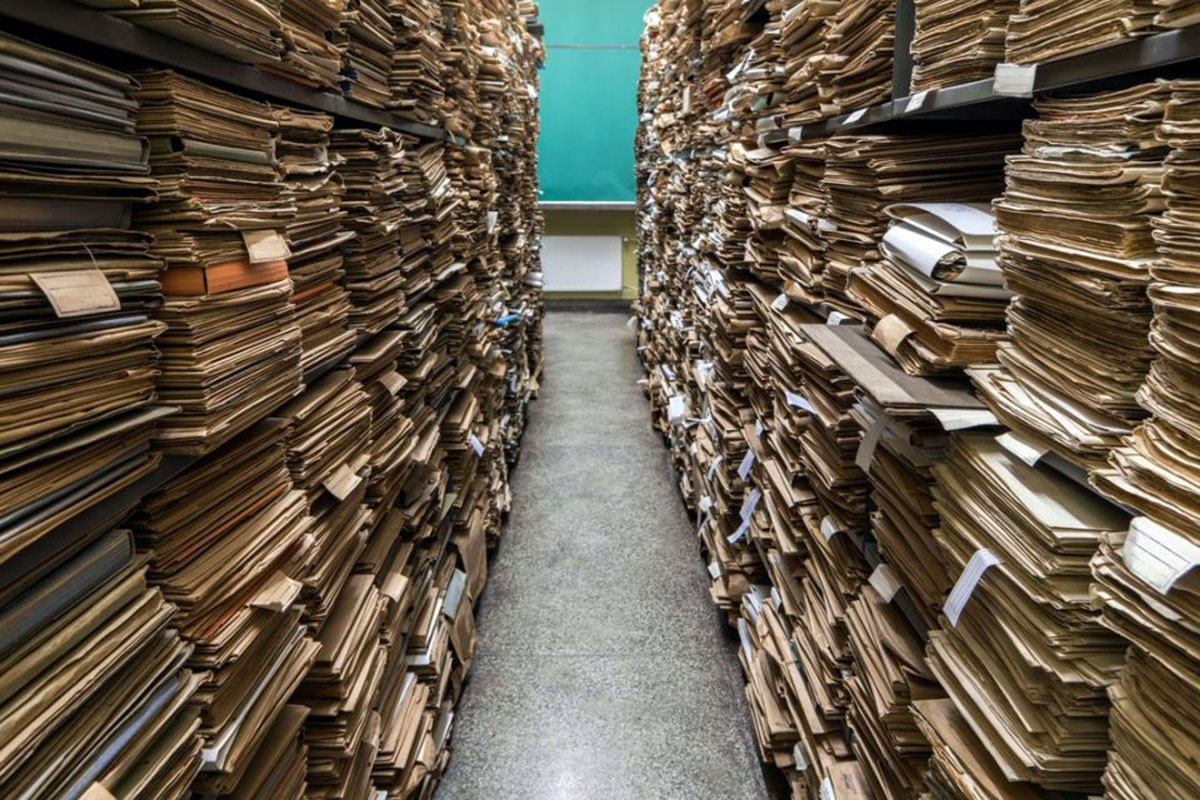 Human remains
Time capsules
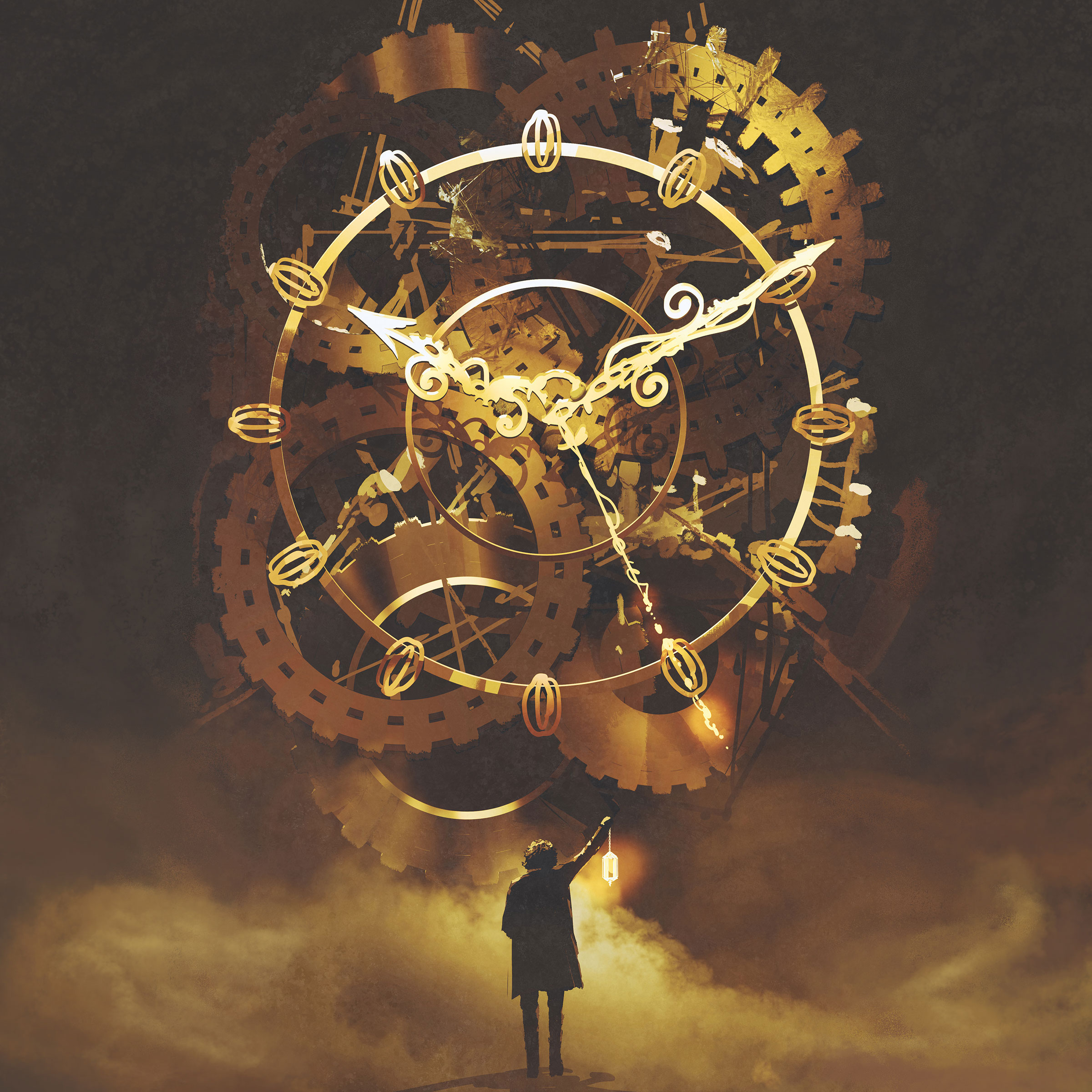 Diachronic investigation at the level of the individuals
Turnover
Signal recording
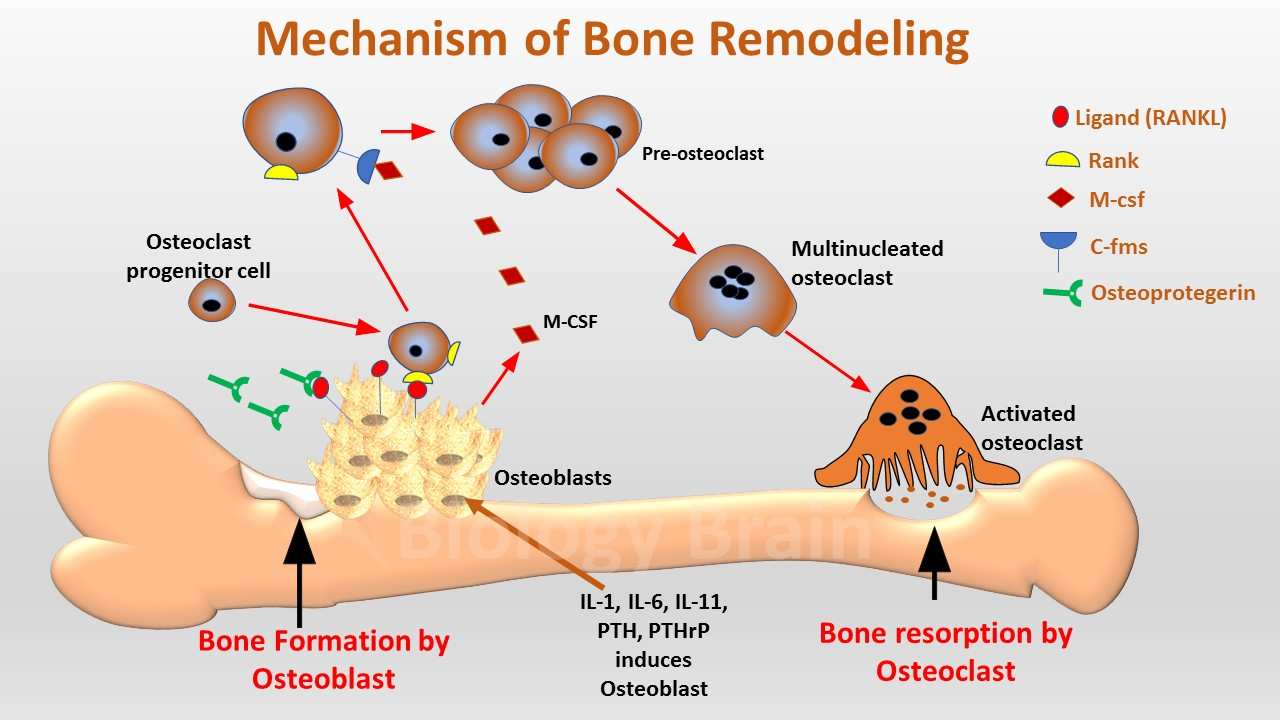 Growth
1st years of life
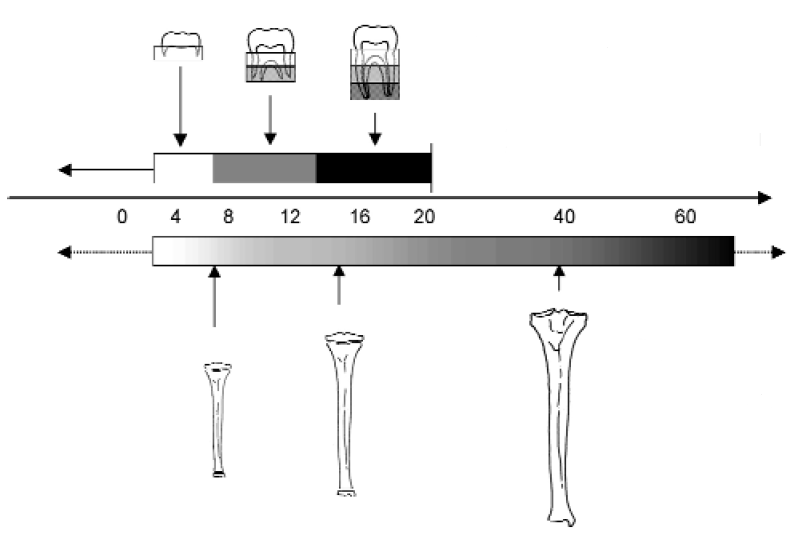 Permanent dentition
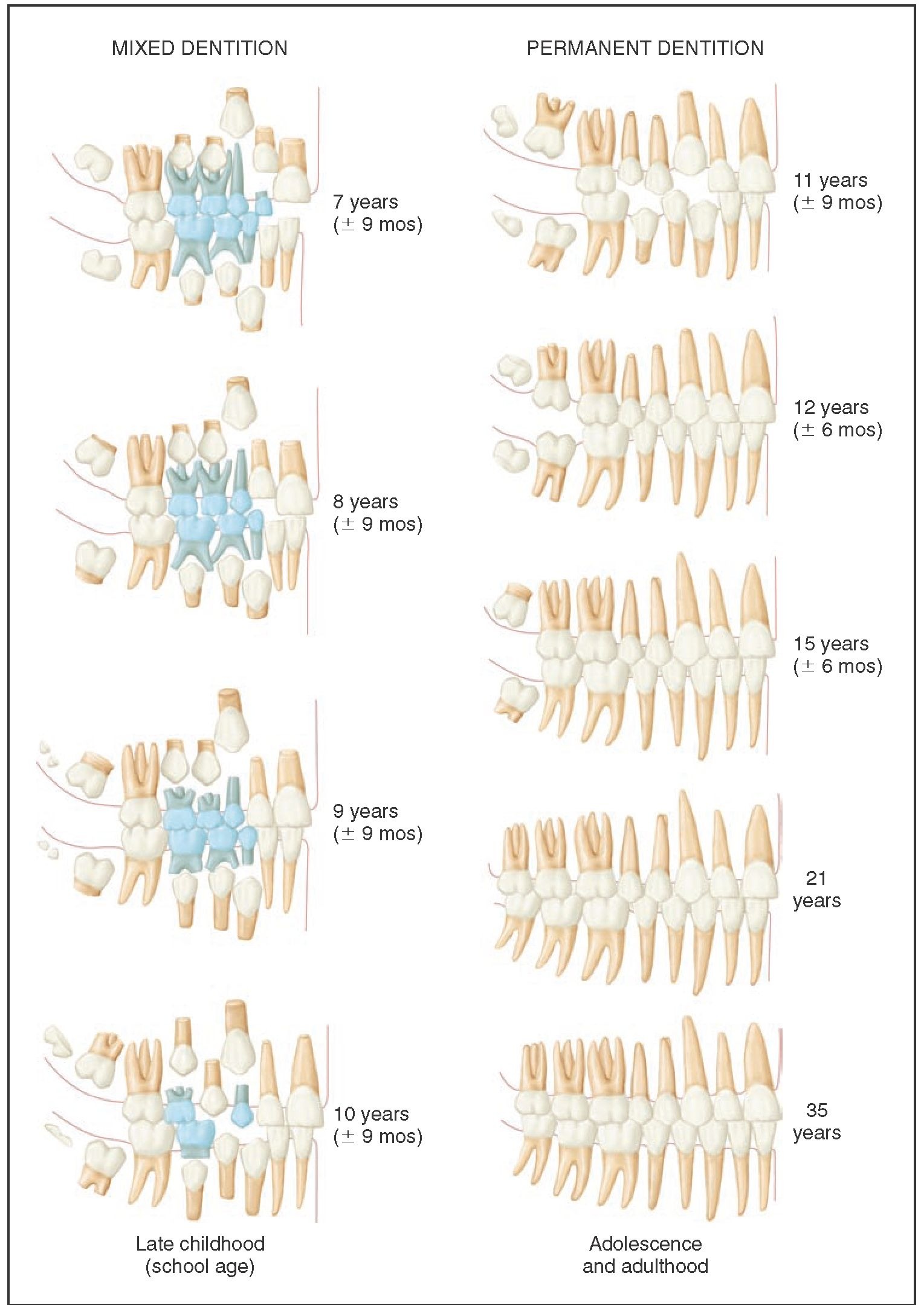 Last years of life
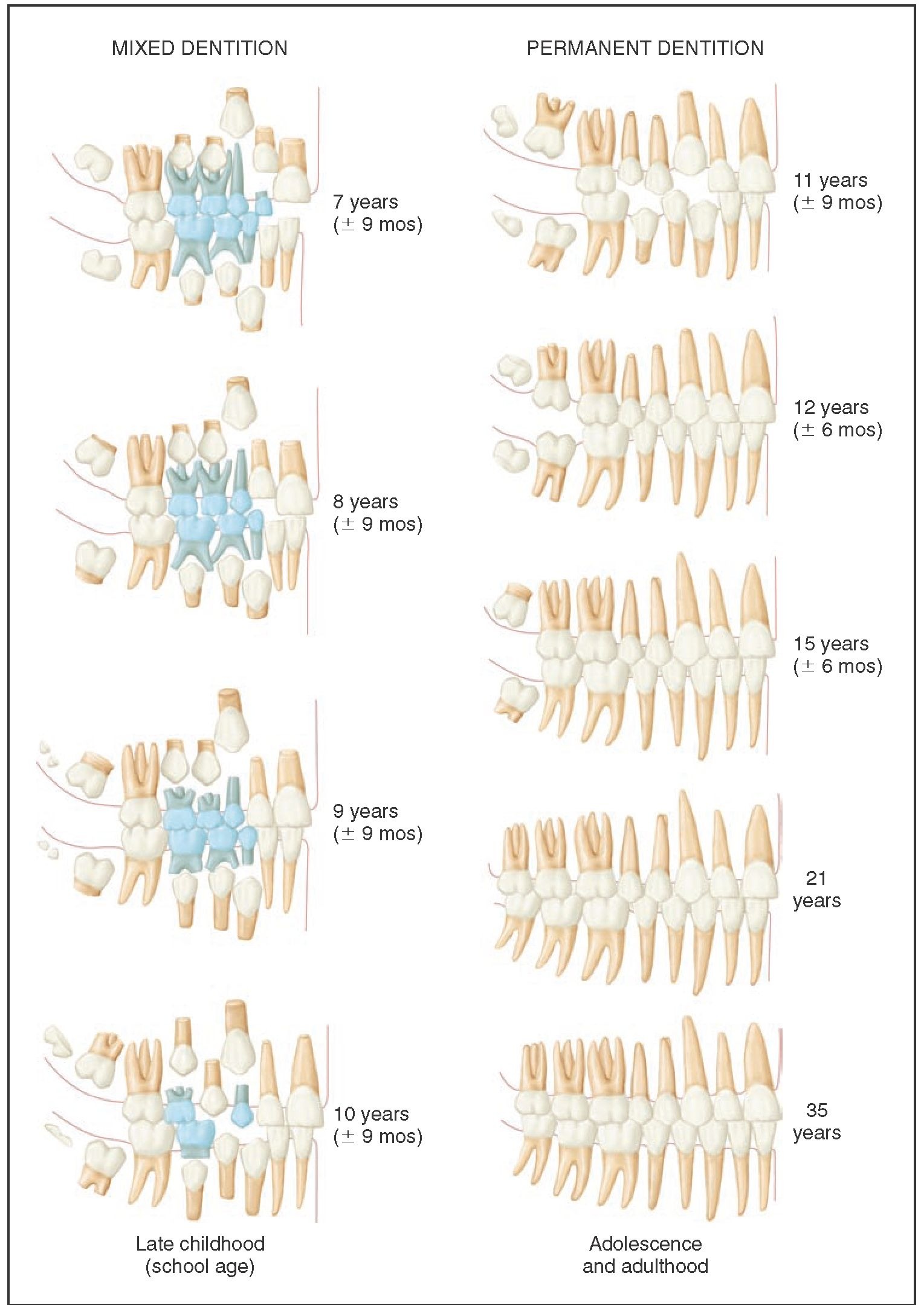 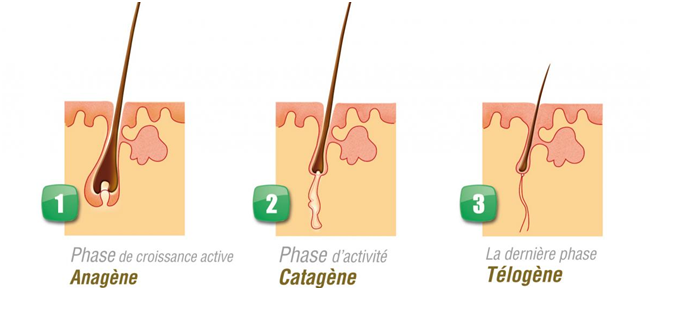 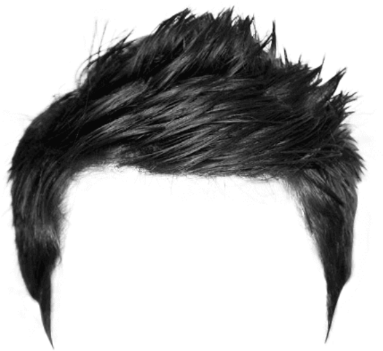 Mixed dentition
Specific case: last months of life
Tissue composition
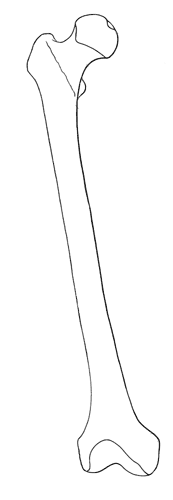 Mineral fraction
Organic fraction
Bone
70% carbonated hydroxyapatite
Bone
30% : collagen 
& other proteins
Dentine
30% : collagen 
& other proteins
Dentine
70 % carbonated hydroxyapatite
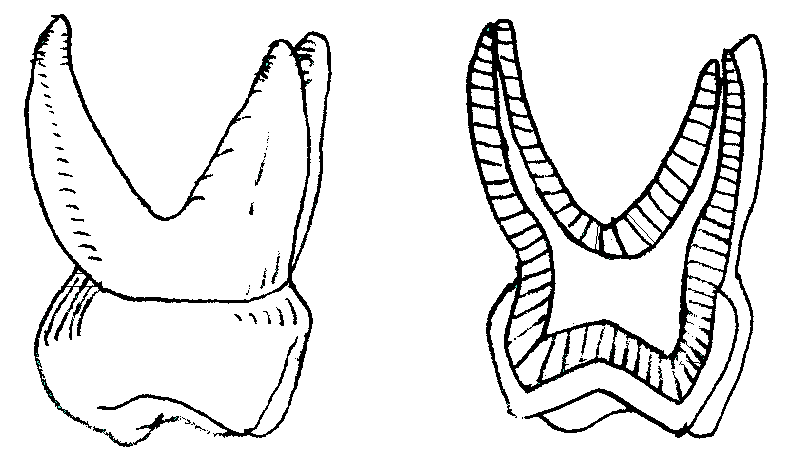 Enamel
97% carbonated hydroxyapatite
Enamel
3% :
Enamelin, amelogenin
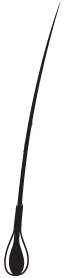 Hair, nails
100% keratin
Structures
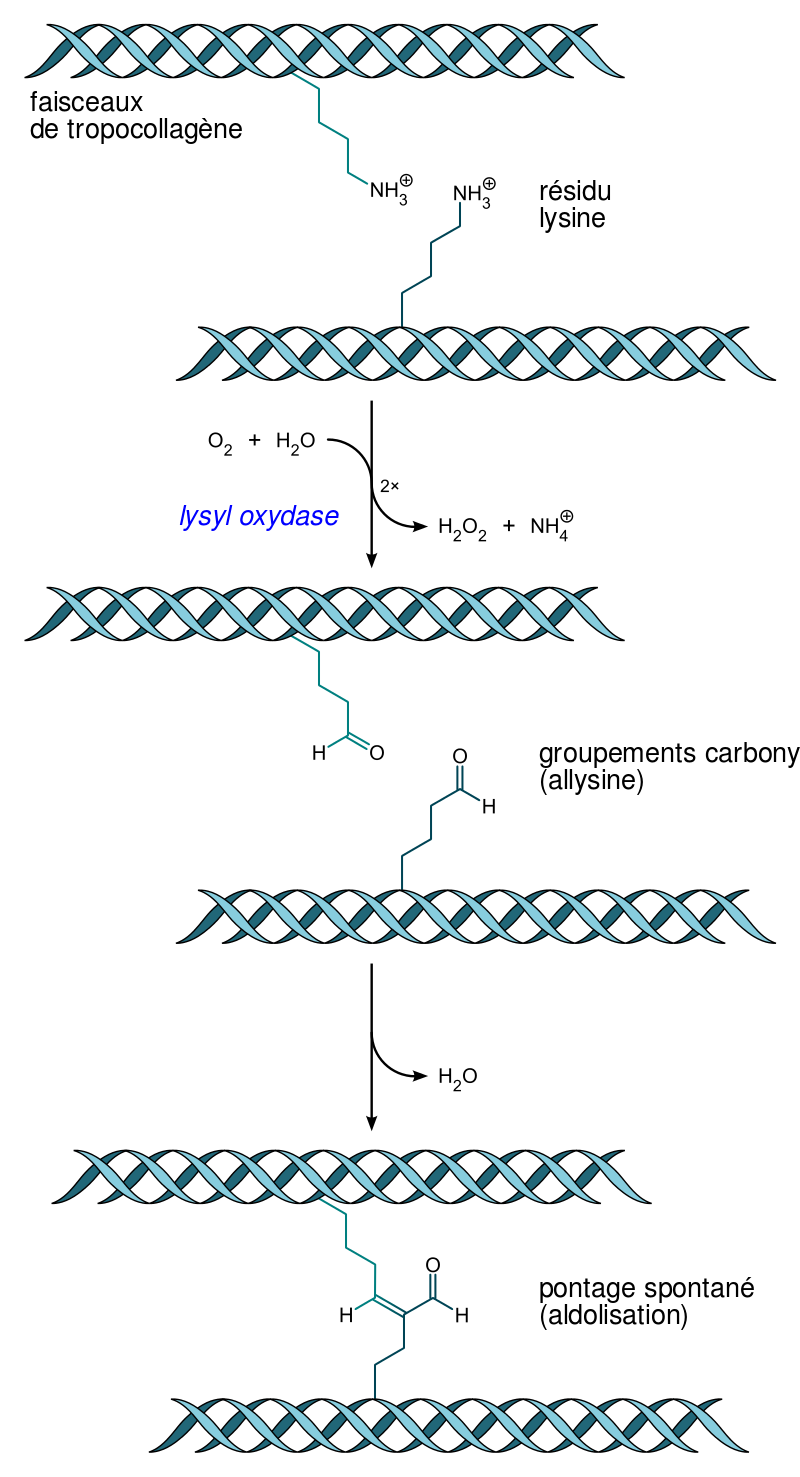 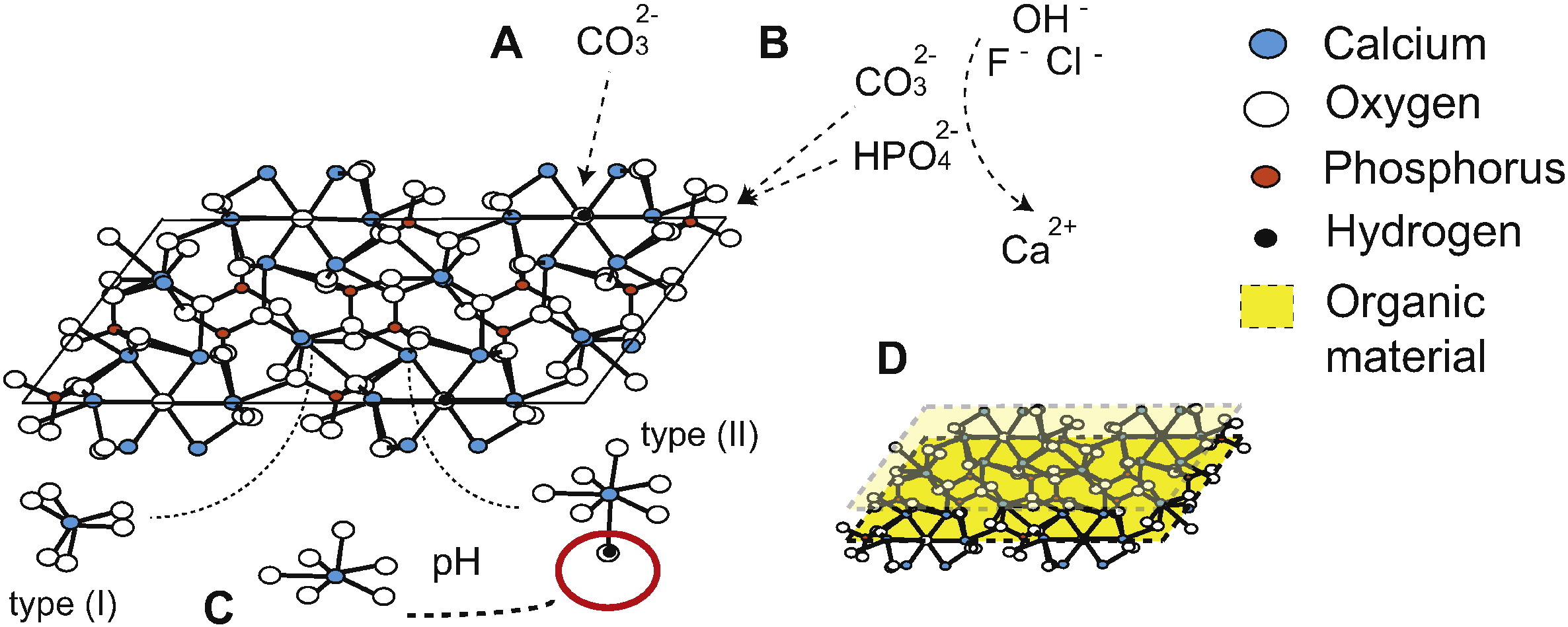 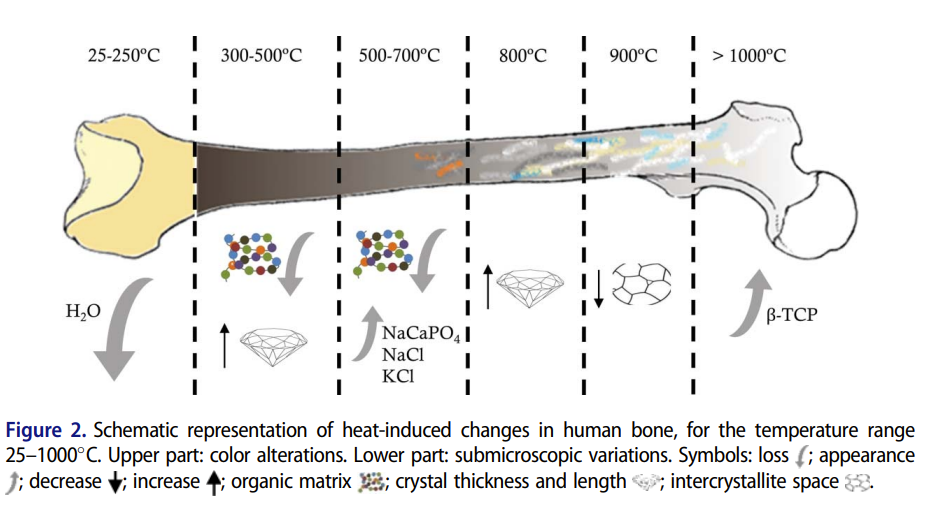 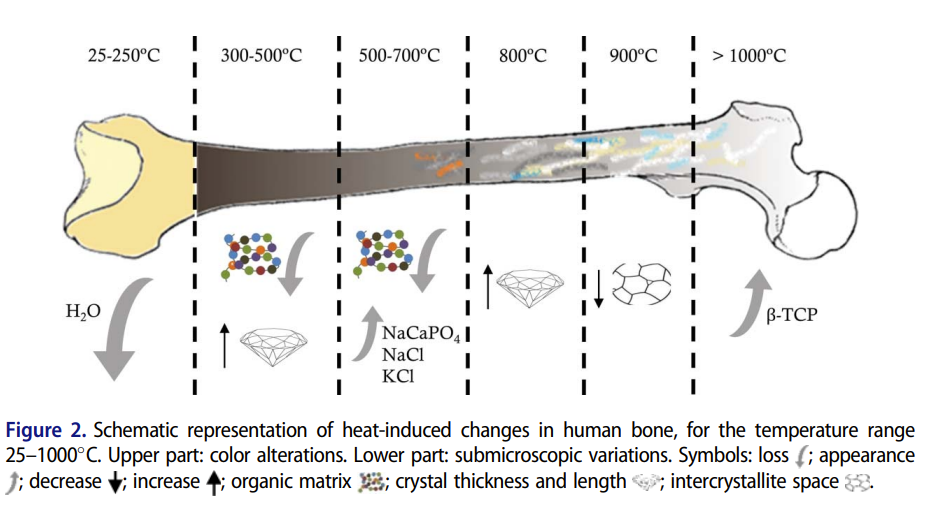 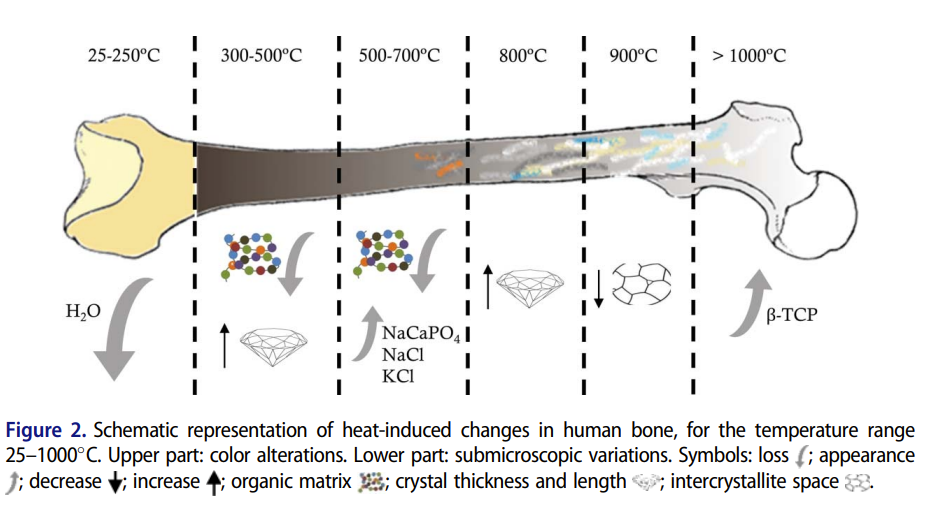 Intercrystallite space
Crystal thickness and length
Organic matter
And fire…
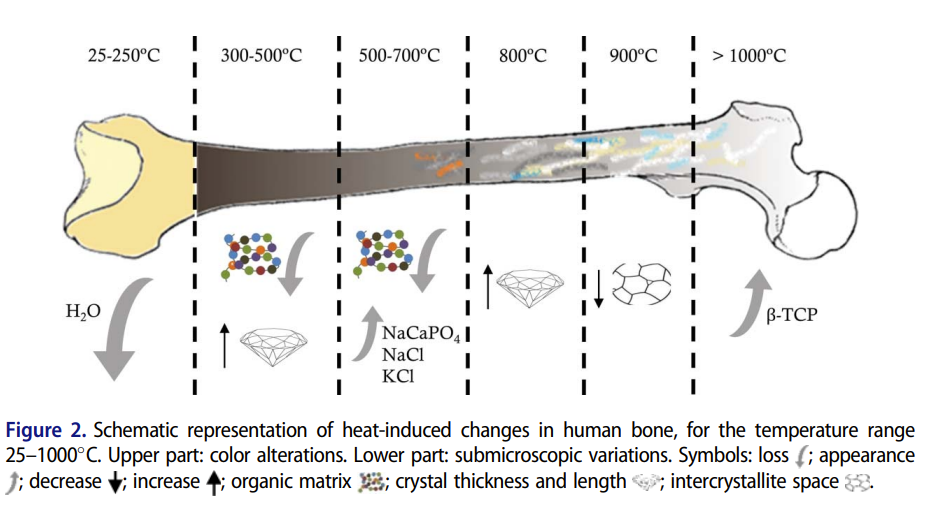 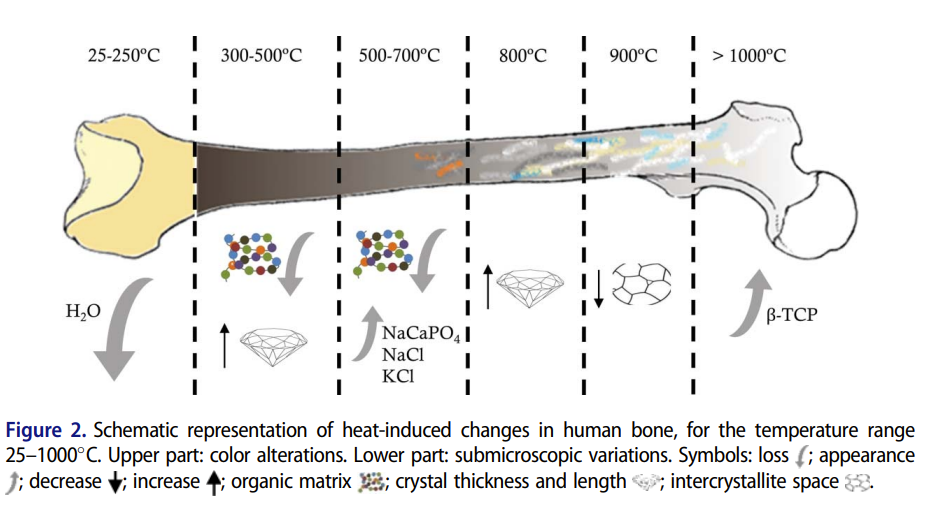 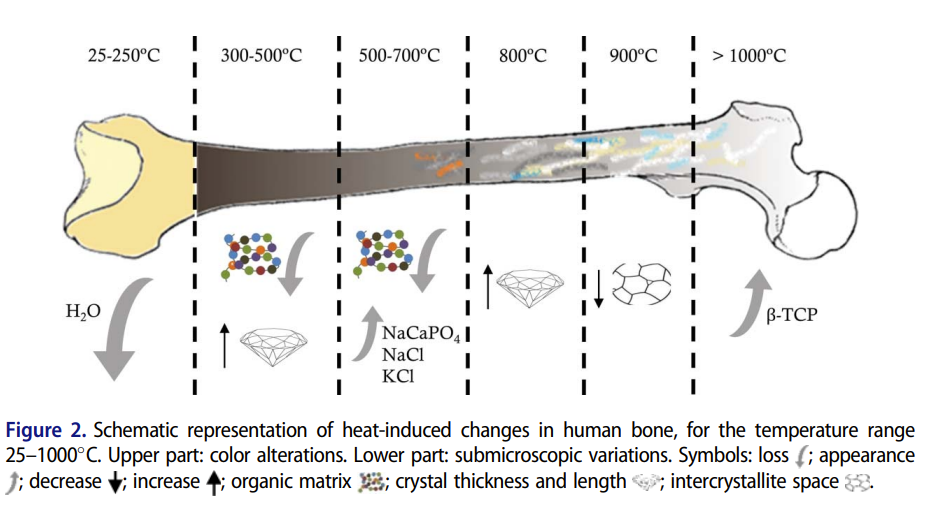 Isotopic changes (C/N/O/etc. but no Sr)
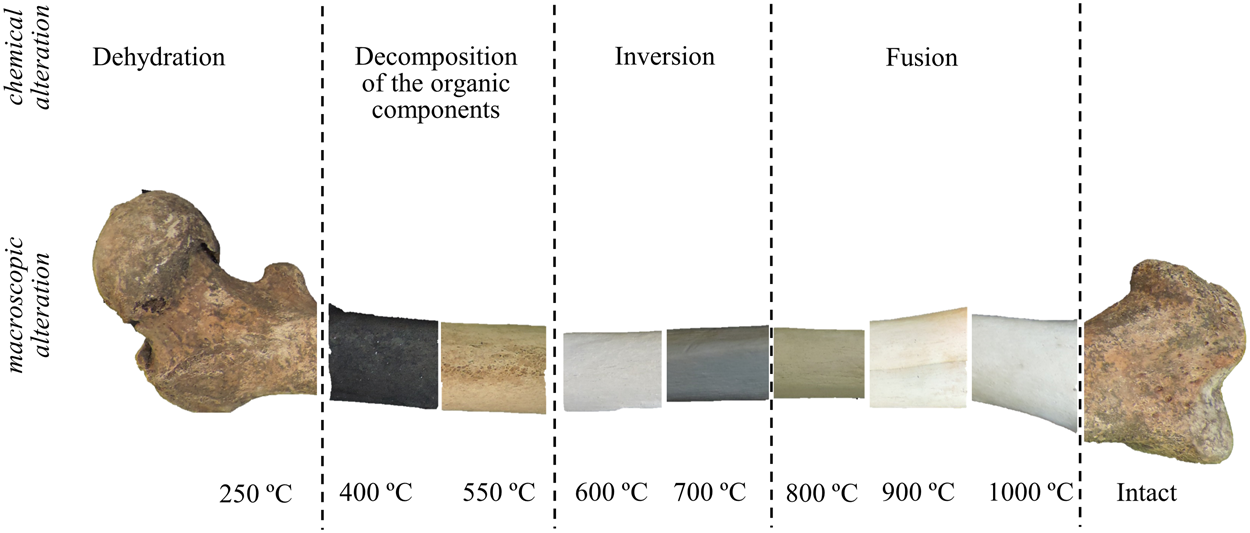 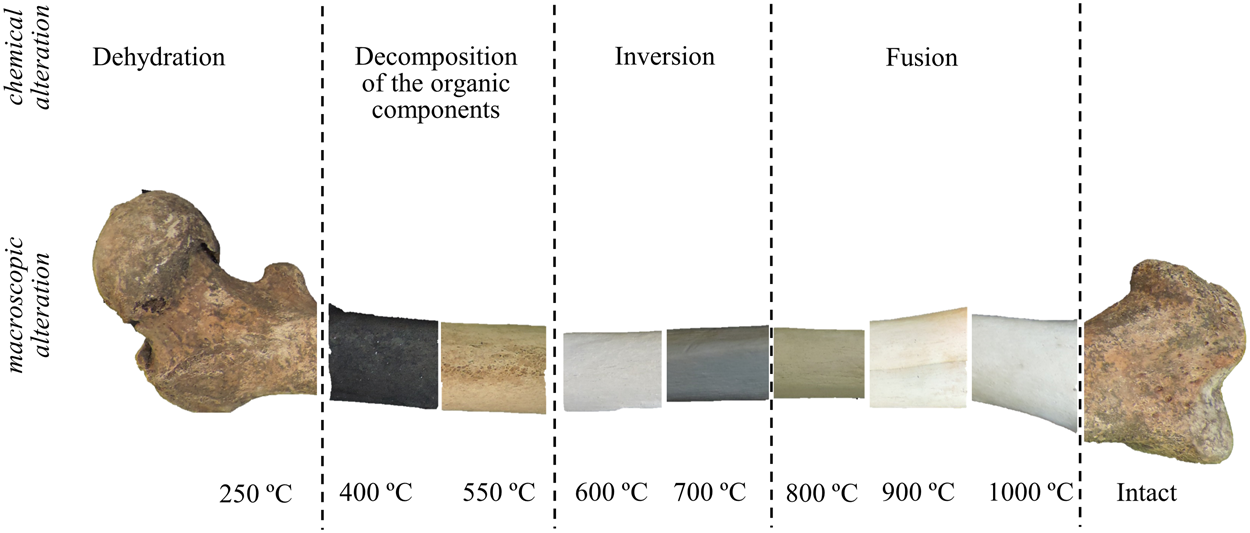 Isotopic alteration
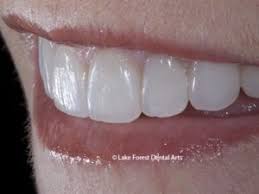 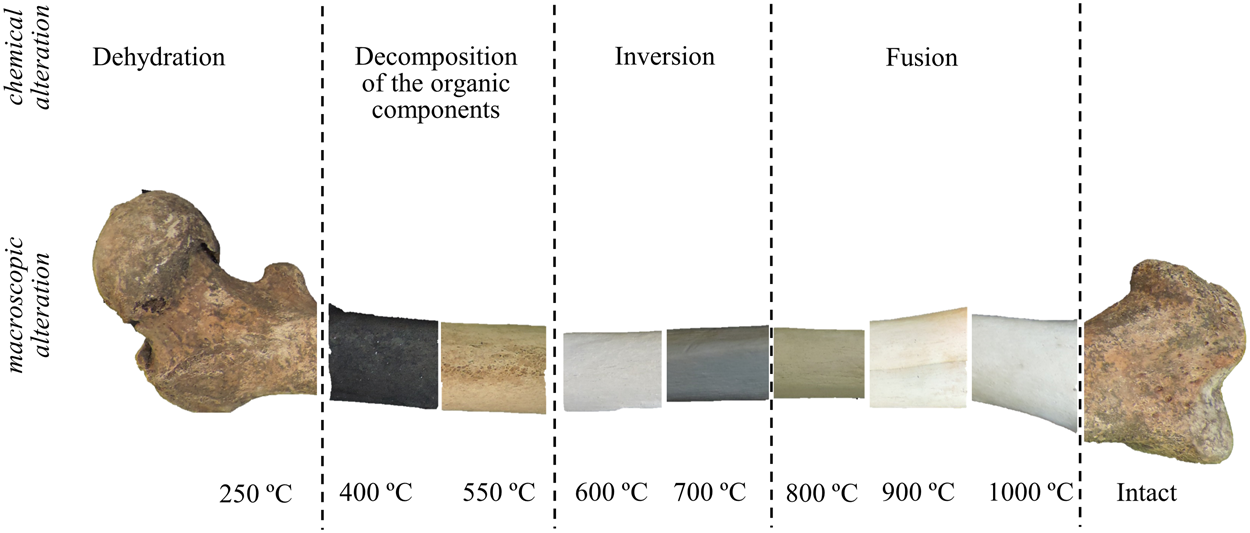 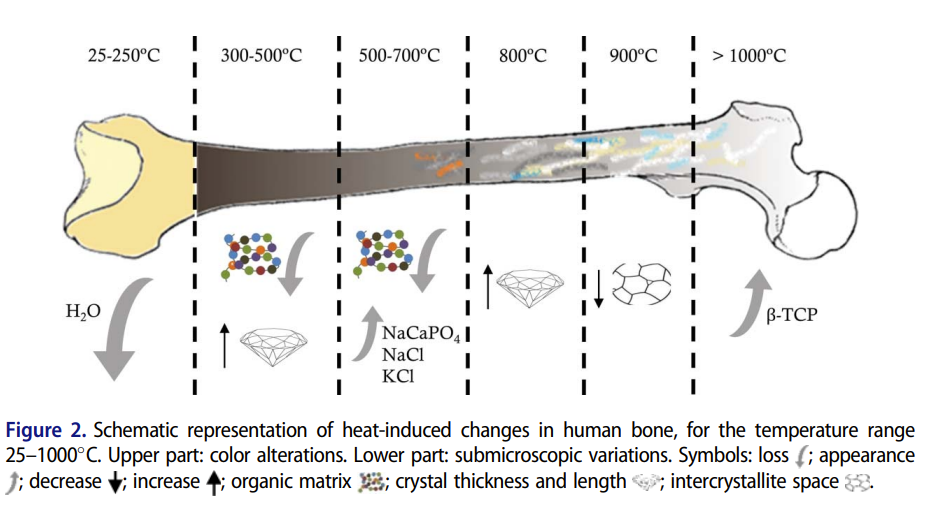 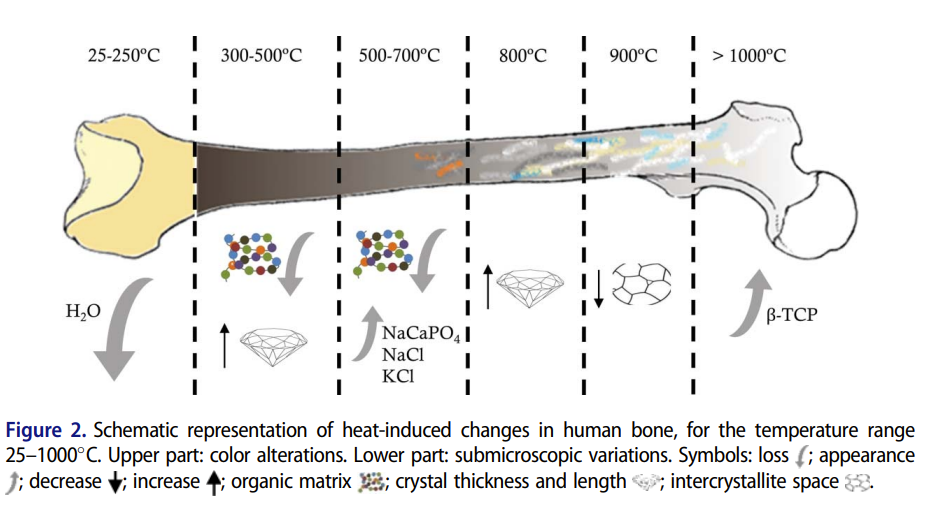 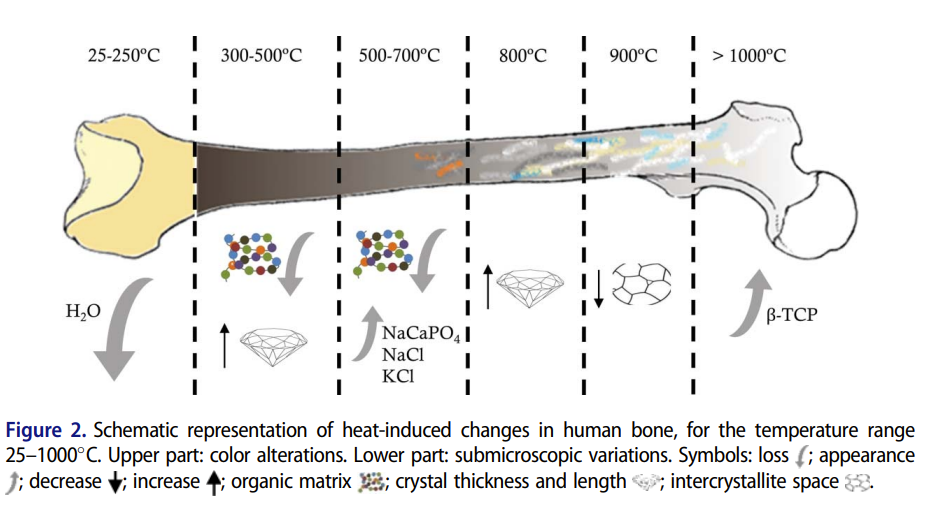 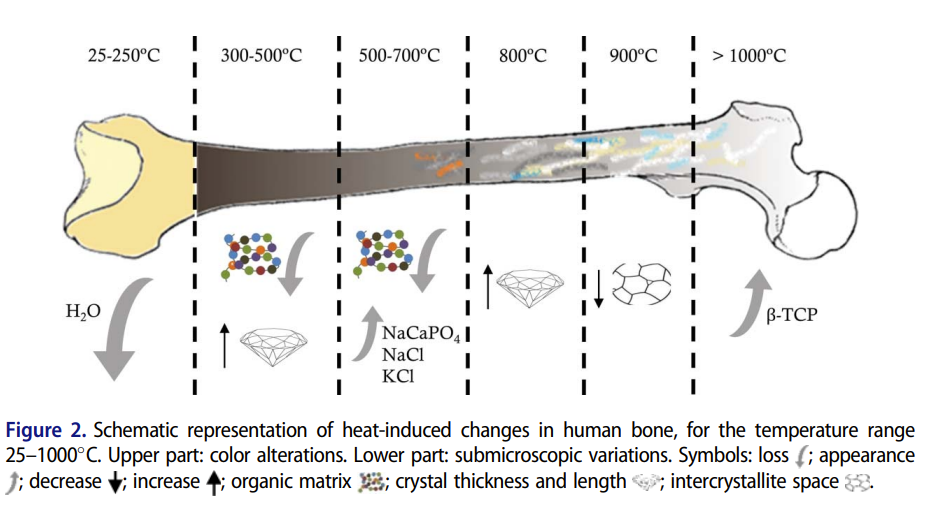 H2O
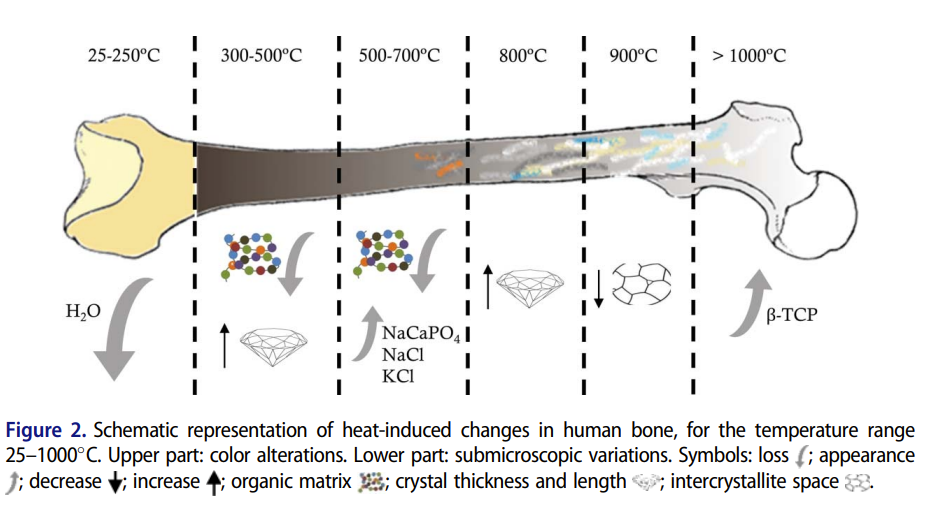 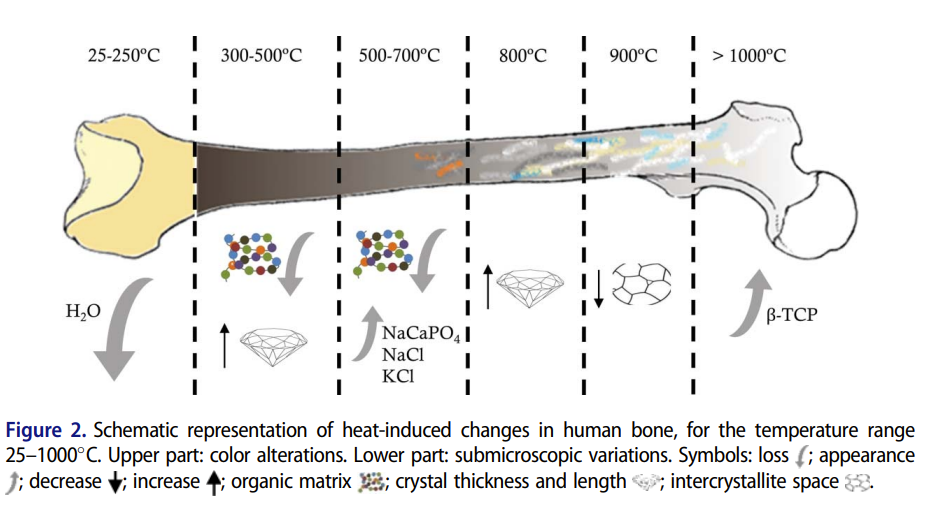 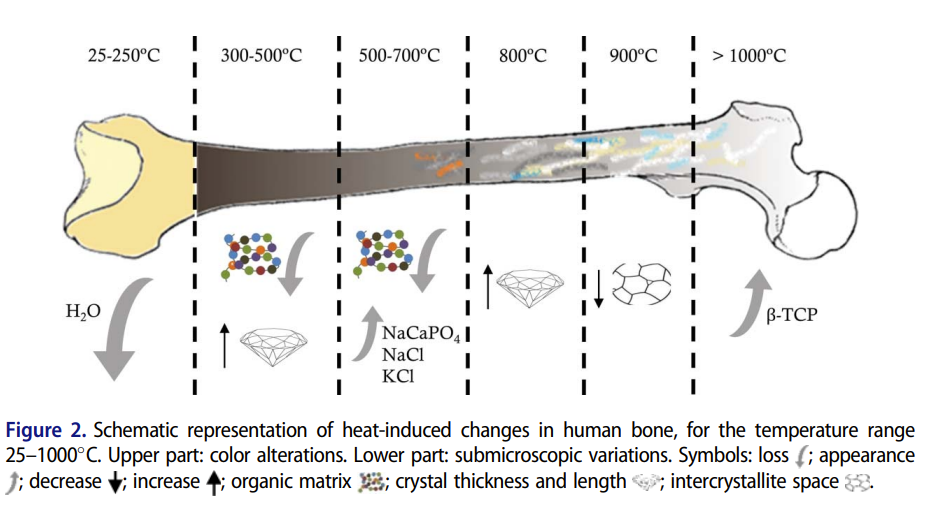 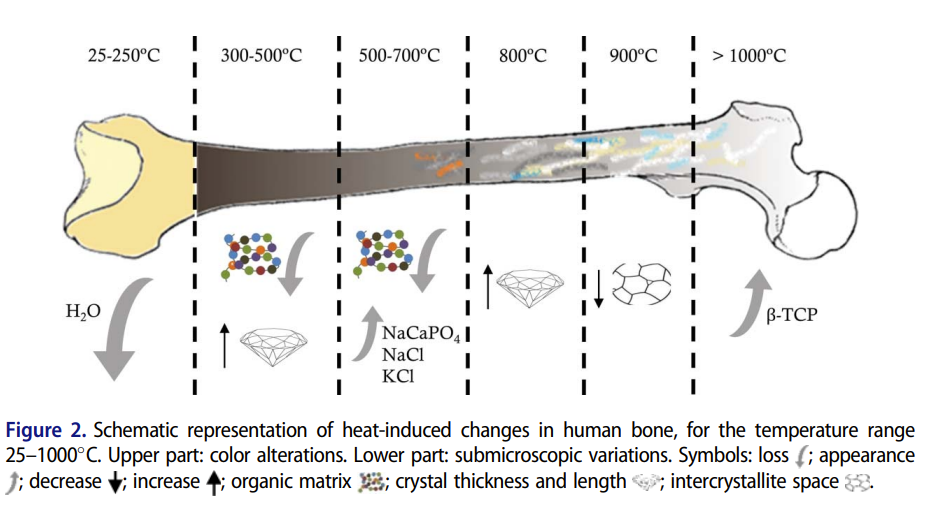 https://doi.org/10.1038/s41598-018-34376-w
https://doi.org/10.1080/05704928.2017.1400442
Why isotopes matter?
Convoluted but promising!
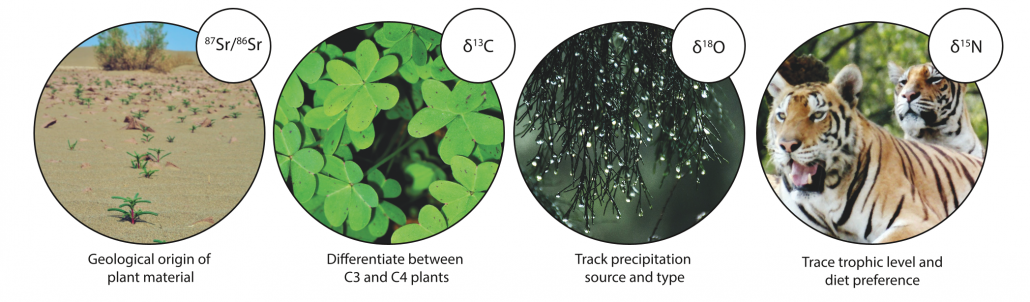 Awesome!
Forget about it!
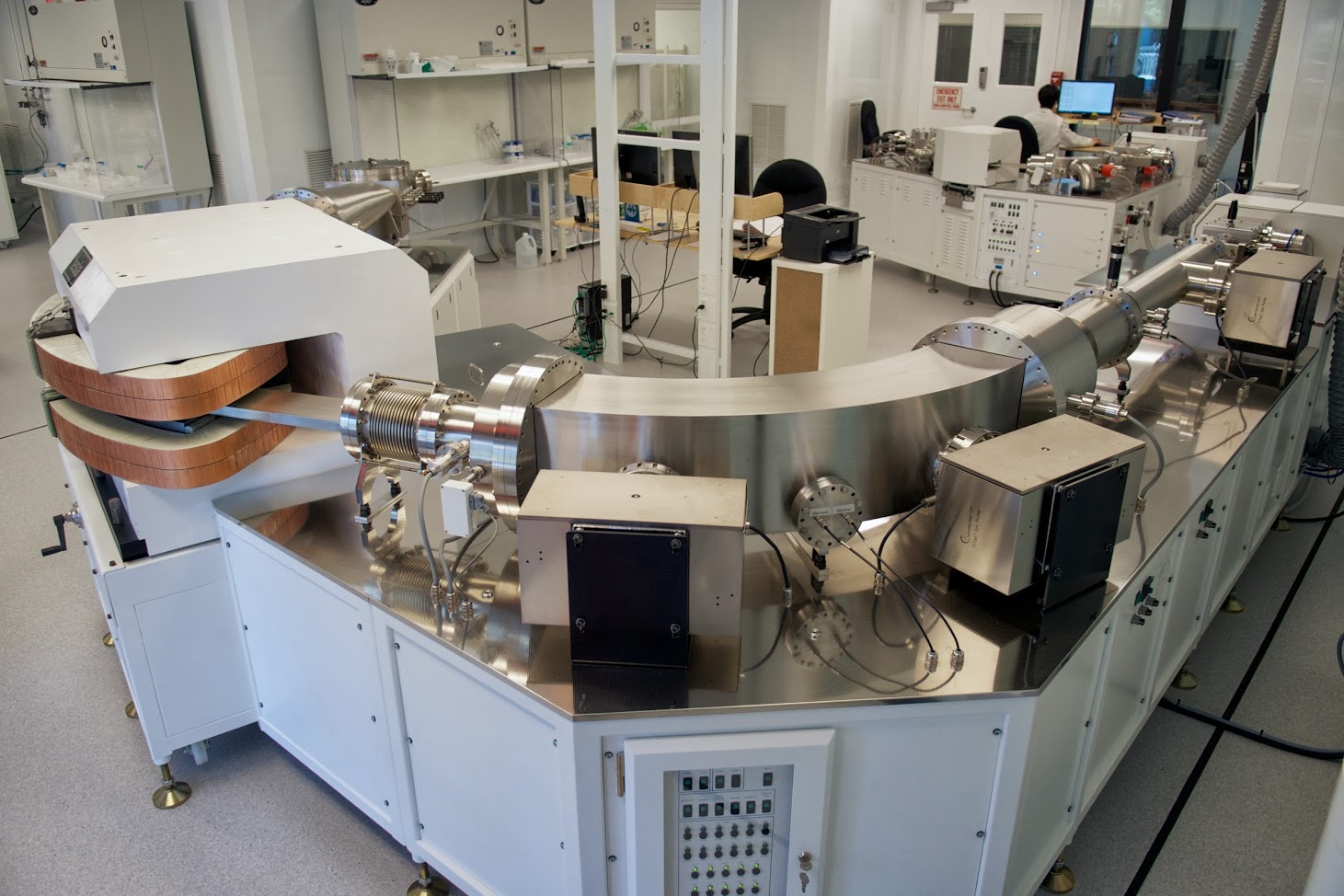 Strontium:
the unaffected isotope
Not so strong-tium
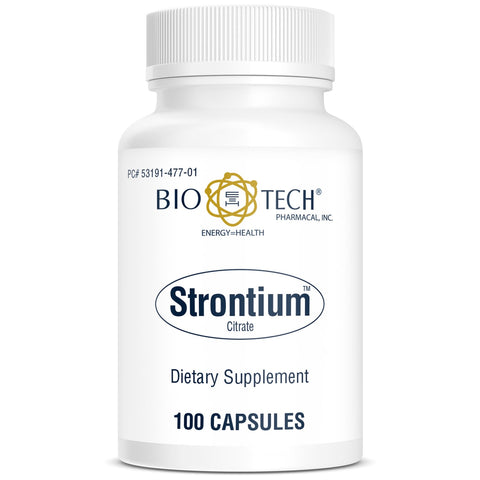 Strontium (or Sr) has chemical similarity to calcium, which enables the replacement of calcium by strontium in biomineralization processes
About 99% of Sr in the human body is concentrated in the bones
Sr concentrations are relatively low in skeletal tissues (bone and tooth) and are expressed in ppm (parts per million).
Does supplemental strontium strengthen weak bone? The jury is in: and the answer is, it does not!
Strontium salts
What’s strontium?
Sr is a soft silver-white yellowish metallic element that is highly chemically reactive.
Let’s start with strontium (Sr)!
Natural stable strontium is not hazardous to health.
Because strontium has an electron configuration similar to that of calcium, it readily substitutes for calcium in minerals.
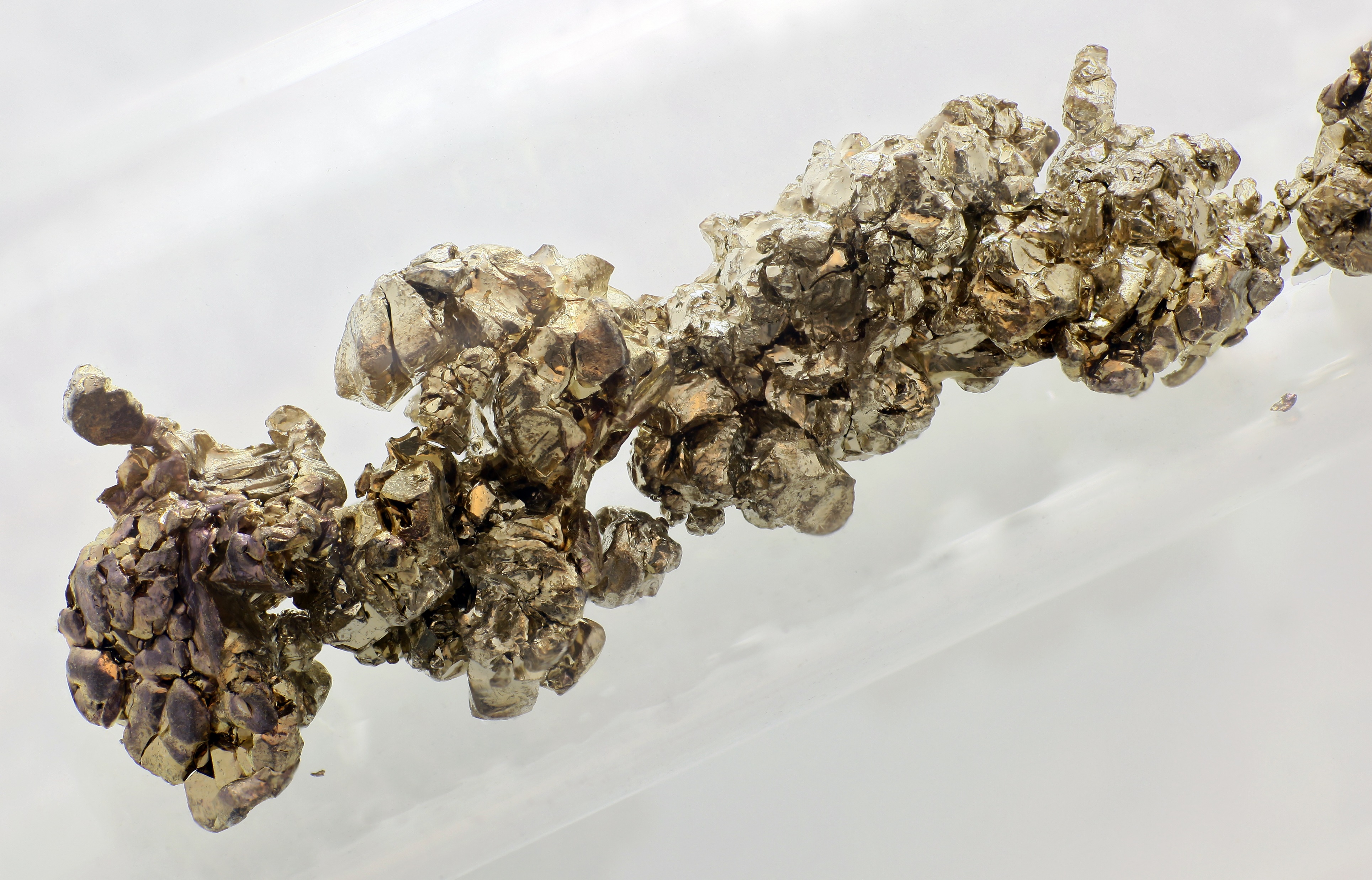 Sr are named after Strontian, a village in Scotland near which the mineral was discovered in 1790 by Adair Crawford and William Cruickshank.
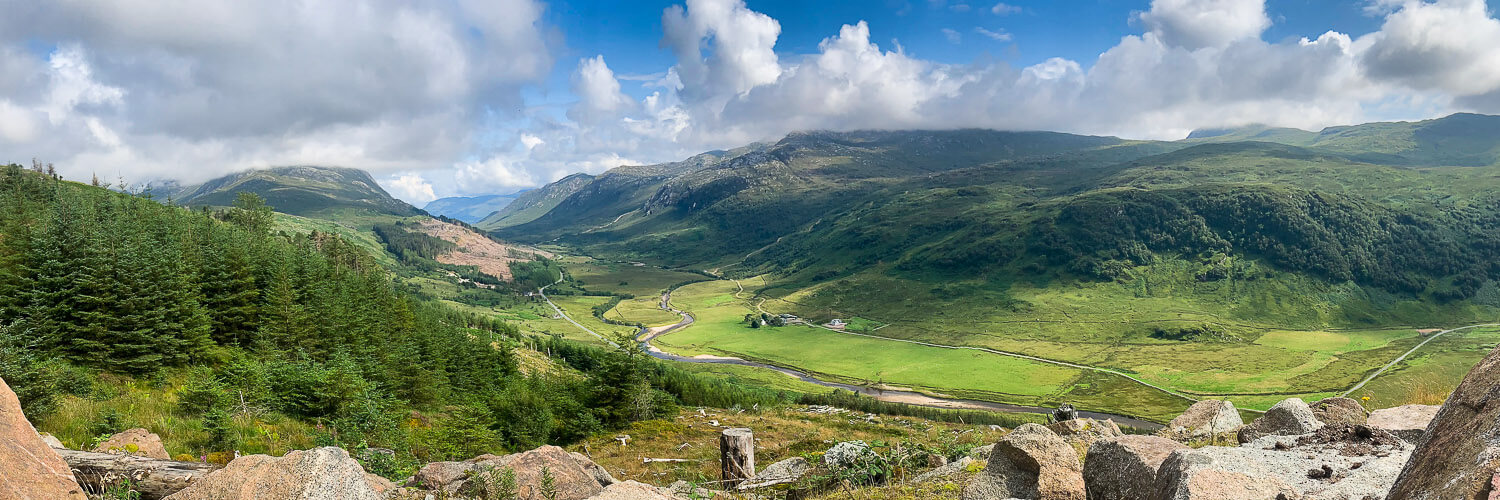 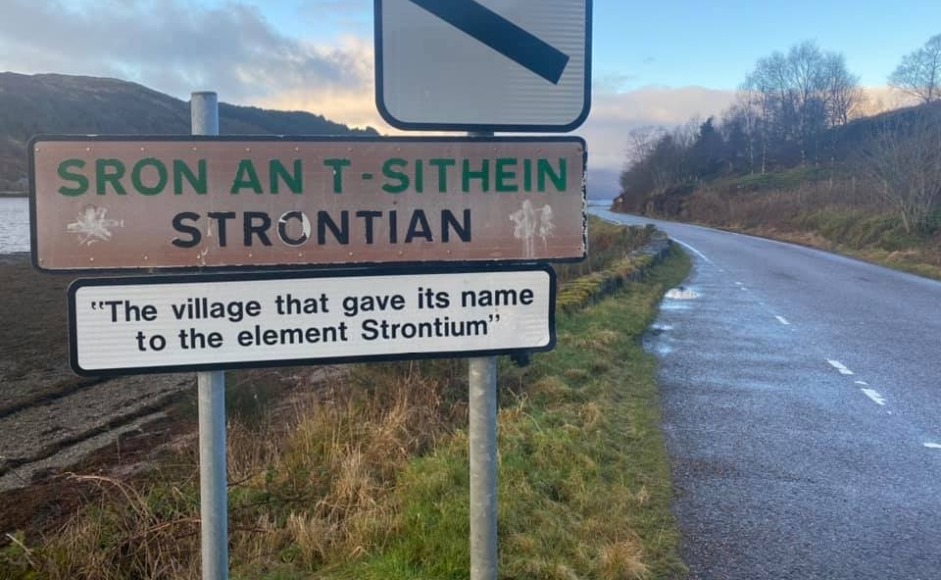 What’s strontium?
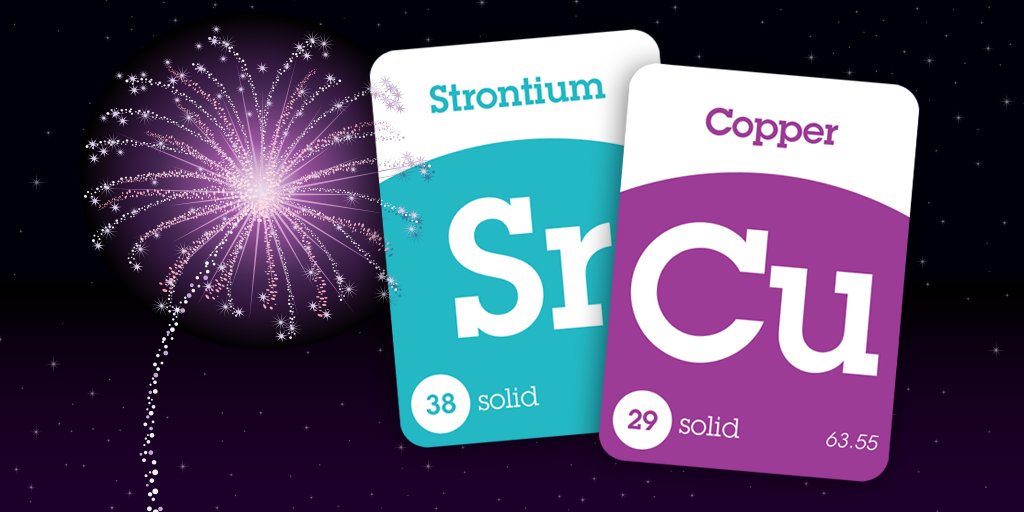 Sr has four stable, naturally occurring isotopes:

84Sr = 0.56%
86Sr = 9.87%
87Sr = 7.04%
88Sr = 82.53%
Only 87Sr is radiogenic

A radiogenic nuclide is a nuclide that is produced by a process of radioactive decay. It may itself be radioactive or stable.
How colors in fireworks are produced. Purple = Mixture of Sr and Cu compounds. Red = Sr salts.
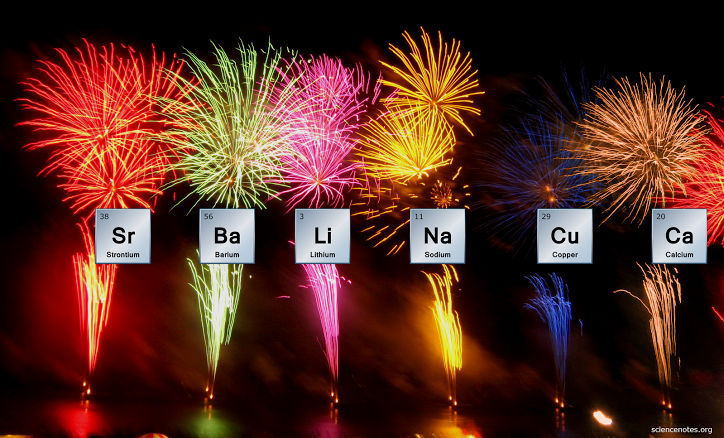 87Sr derived from 87Rb, which has a half-life of 4.88 × 1010 years (i.e. more than three times longer than the current age of the universe).
The ratio of 87Sr to the other isotopes is therefore a function of the variable abundance of 87Sr.
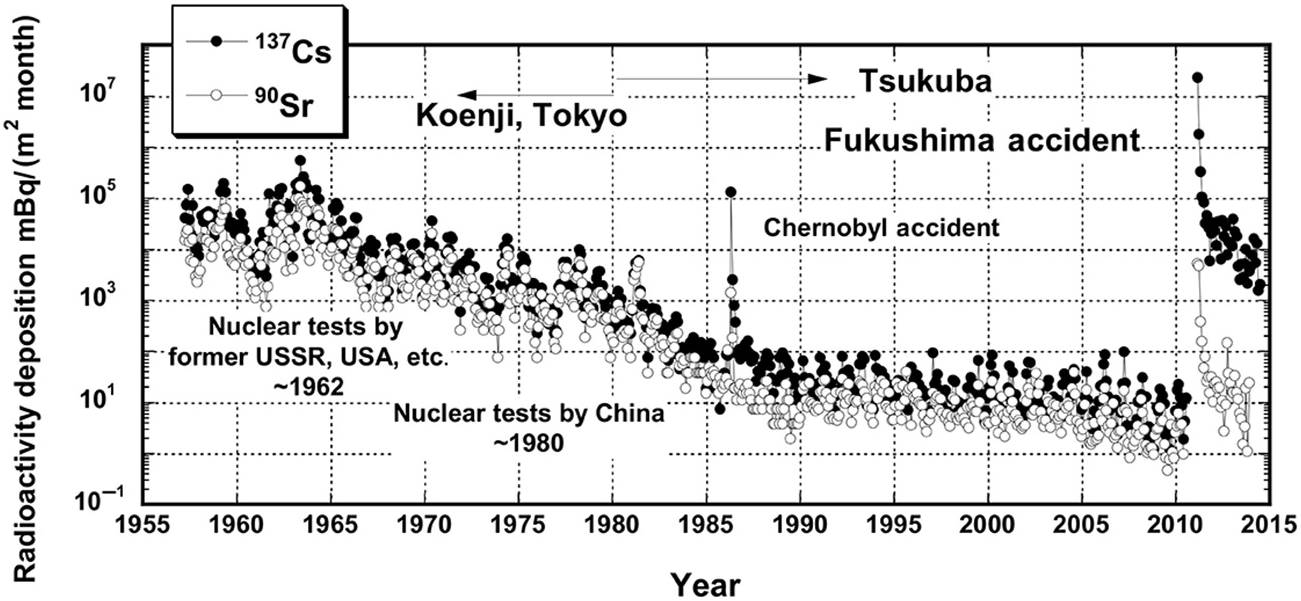 What’s strontium?
32 unstable isotopes of strontium are known to exist, ranging from 73Sr to 108Sr.
The longest-lived of these isotopes, and the most relevantly studied, are:
90Sr with a half-life of 28.9 years, 
85Sr with a half-life of 64.853 days, 
89Sr with a half-life of 50.57 days.
Monthly deposition of 90Sr and 137Cs observed at the MRI, Japan since 1954.
Nakajima et al. 2019, https://doi.org/10.1017/9781108574273
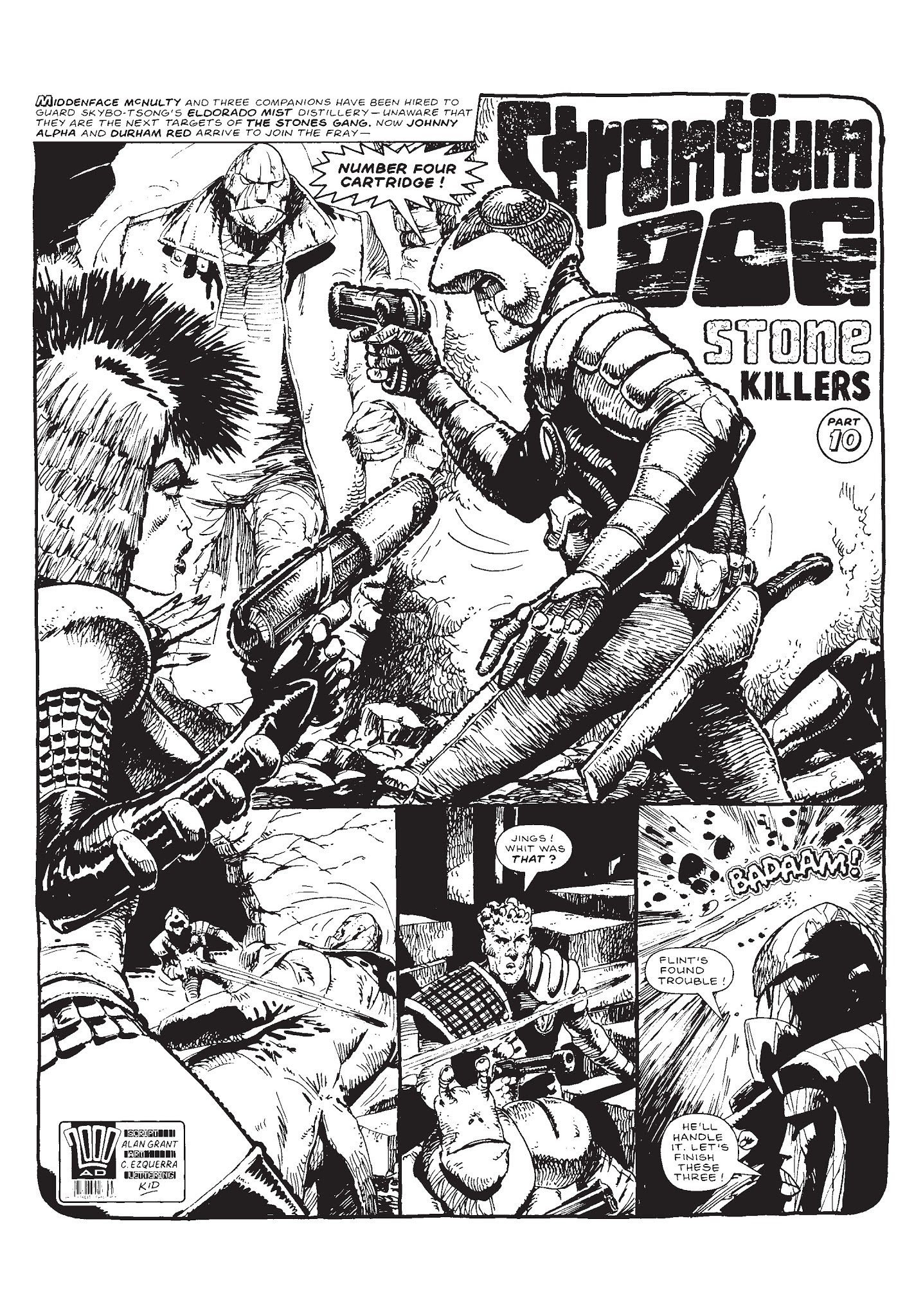 One neutron away:
89Sr = used in treatment of bone cancer
90Sr = causes health problems (cancer of bone, marrow, nearby soft tissues and leukemia)
90Sr is present in dust from nuclear fission after detonation of nuclear weapons or a nuclear power plant accident.
Strontium Dog was a long-running British comics series. Due to nuclear fallout of 90Sr, humanity has an increased number of mutant births, most of whom have physical abnormalities but some of whom possess superhuman abilities.
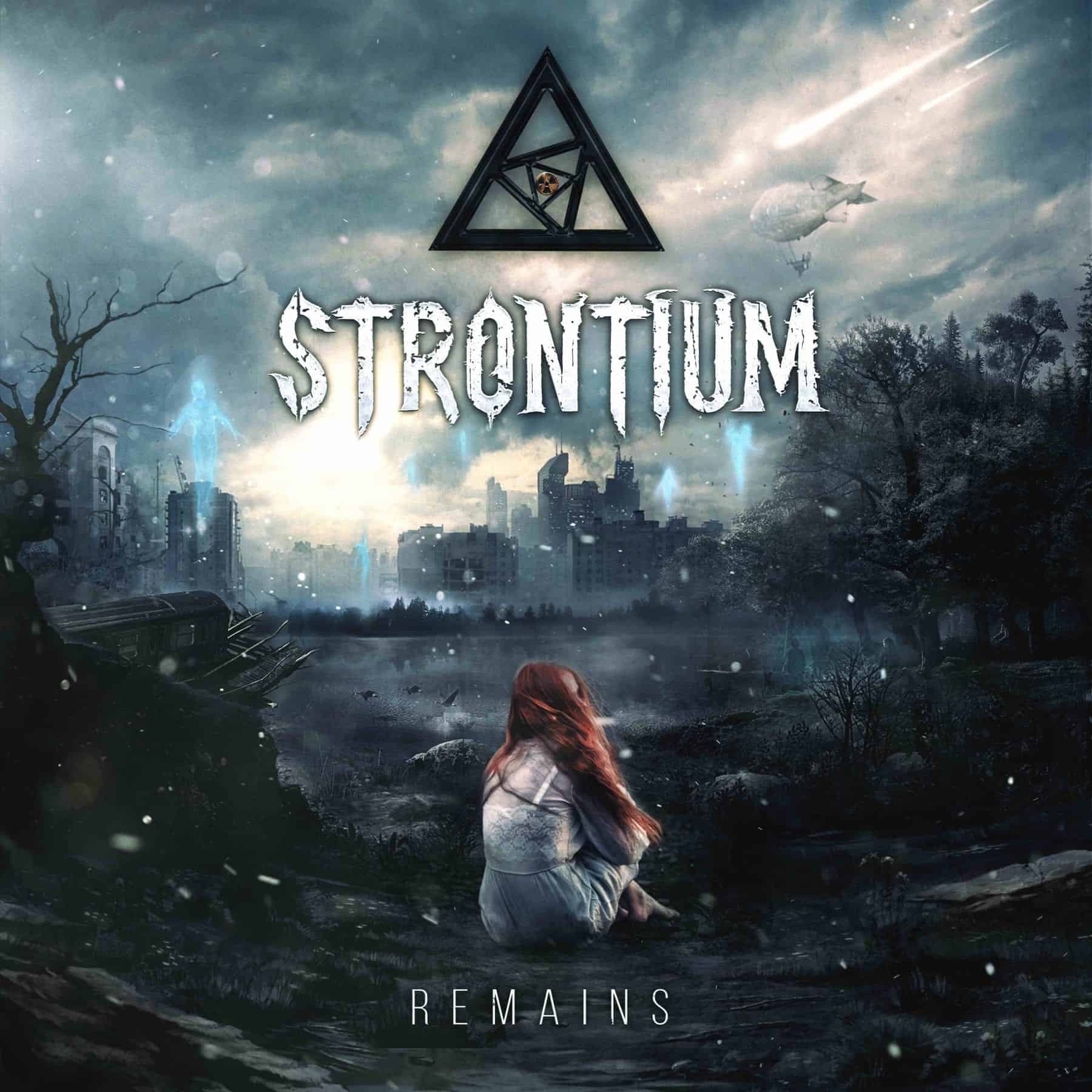 What’s strontium?
Sr is a heavy element with a standard atomic mass of 87.62 u.
87Sr has 49 neutrons.
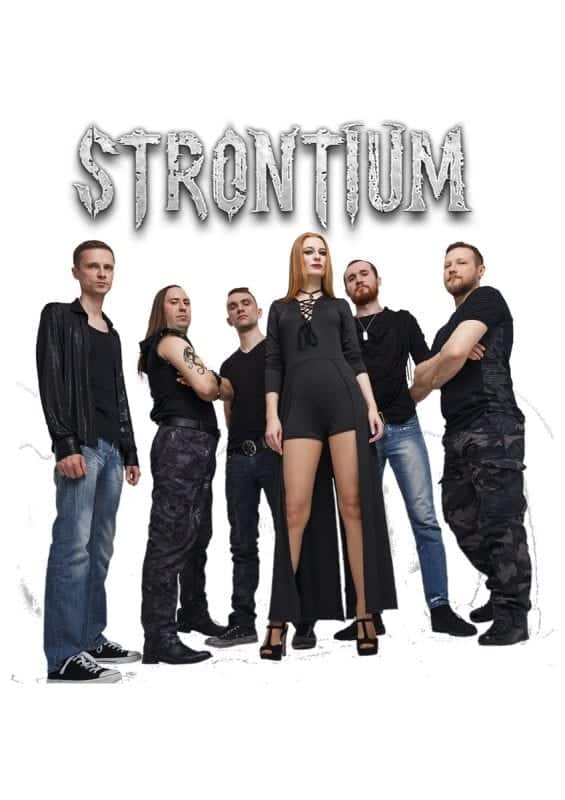 In provenance studies, Sr isotope variations are typically represented using the ratio of 87Sr relative to 86Sr (87Sr/86Sr).
Mass differences between Sr isotopes are very small and isotopic fractionations in biochemical reactions are undetected so far.
Strontium is inspiring…
Simplified sketch of strontium isotope cycling from rocks to ecosystems.
Strontium cycle
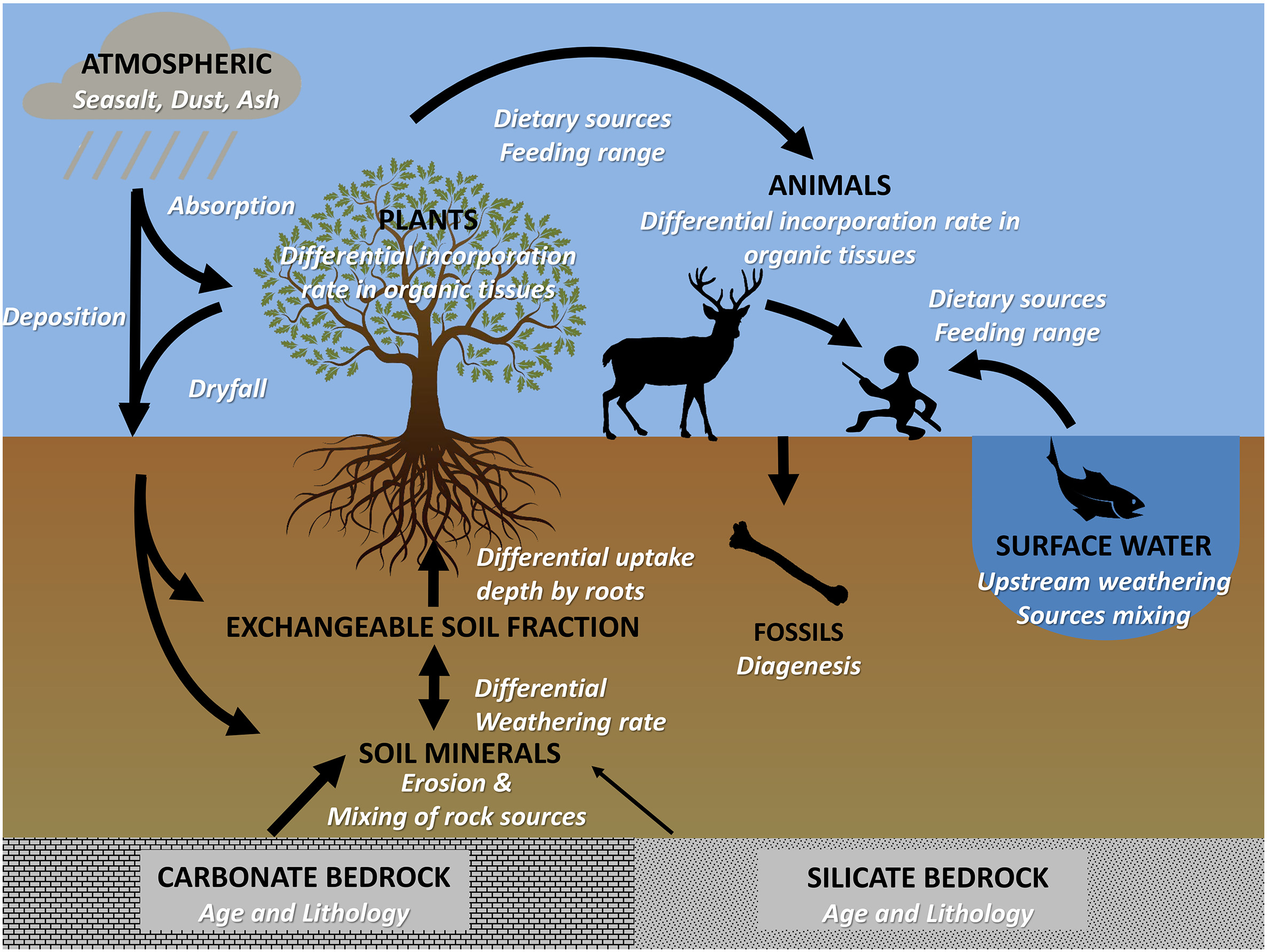 Capitalized black words correspond to Sr reservoirs and italicized white words correspond to process modifying 87Sr/86Sr. Bataille et al. 2020, https://doi.org/10.1016/j.palaeo.2020.109849.
Schematic isochron diagram used in Rb-Sr dating methods. Rollinson and Pease 2021, https://doi.org/10.1017/9781108777834.004.
Sr in the geosphere
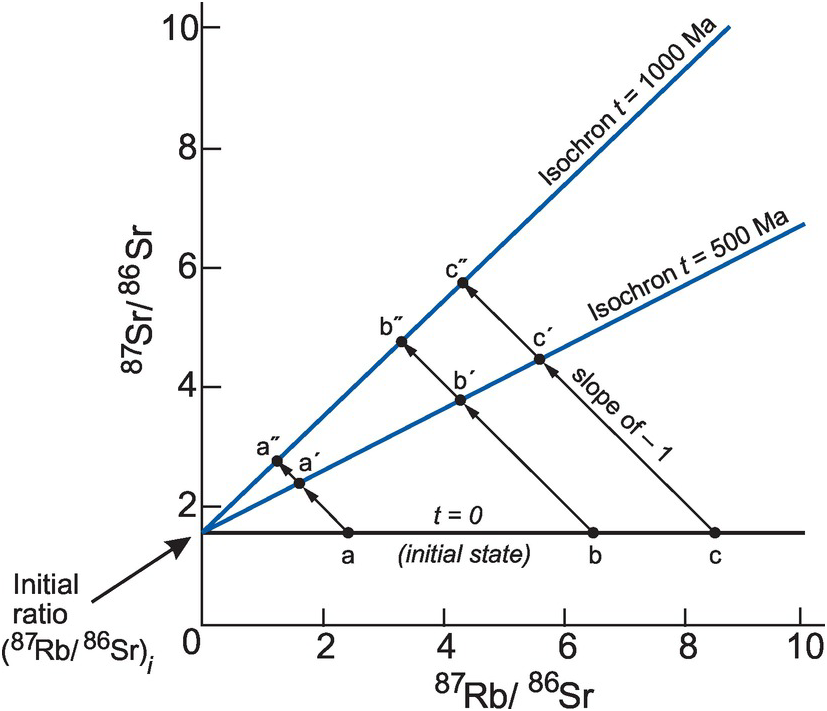 The 87Sr/86Sr in rocks and minerals is: 
mineral-dependent 
(initial 87Rb, 87Sr, and 86Sr abundances)
time-dependent 
(radioactive decay of 87Rb to 87Sr).
At the time of our planet's formation, the bulk Earth reservoir had a 87Sr/86Sr signature of 0.699.
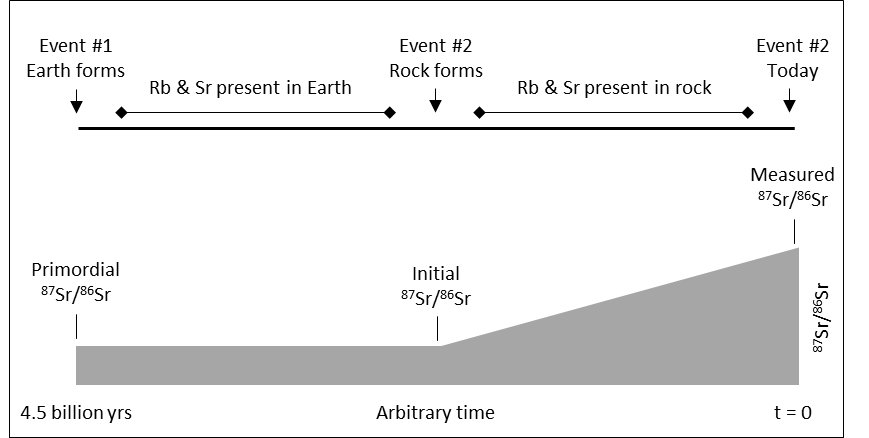 As geochemical differentiation progressed, Sr and Rb concentrated in melts that preferentially contributed to the crusts.
This partitioning resulted in increased 87Rb/86Sr in the continental crust relative to the mantle, and over time, this led to differences in 87Sr/86Sr among geologic pools with the progressive decay of 87Rb into 87Sr.
Timeline of a simple event sequence from Earth's origin (event 1) until today (event 3). Event 2 created a new reservoir with higher Rb/Sr, causing 87Sr/86Sr to grow more rapidly thereafter until today. 
After Long 1998, https://doi.org/10.1007/1-4020-4496-8_279.
Sr in the geosphere
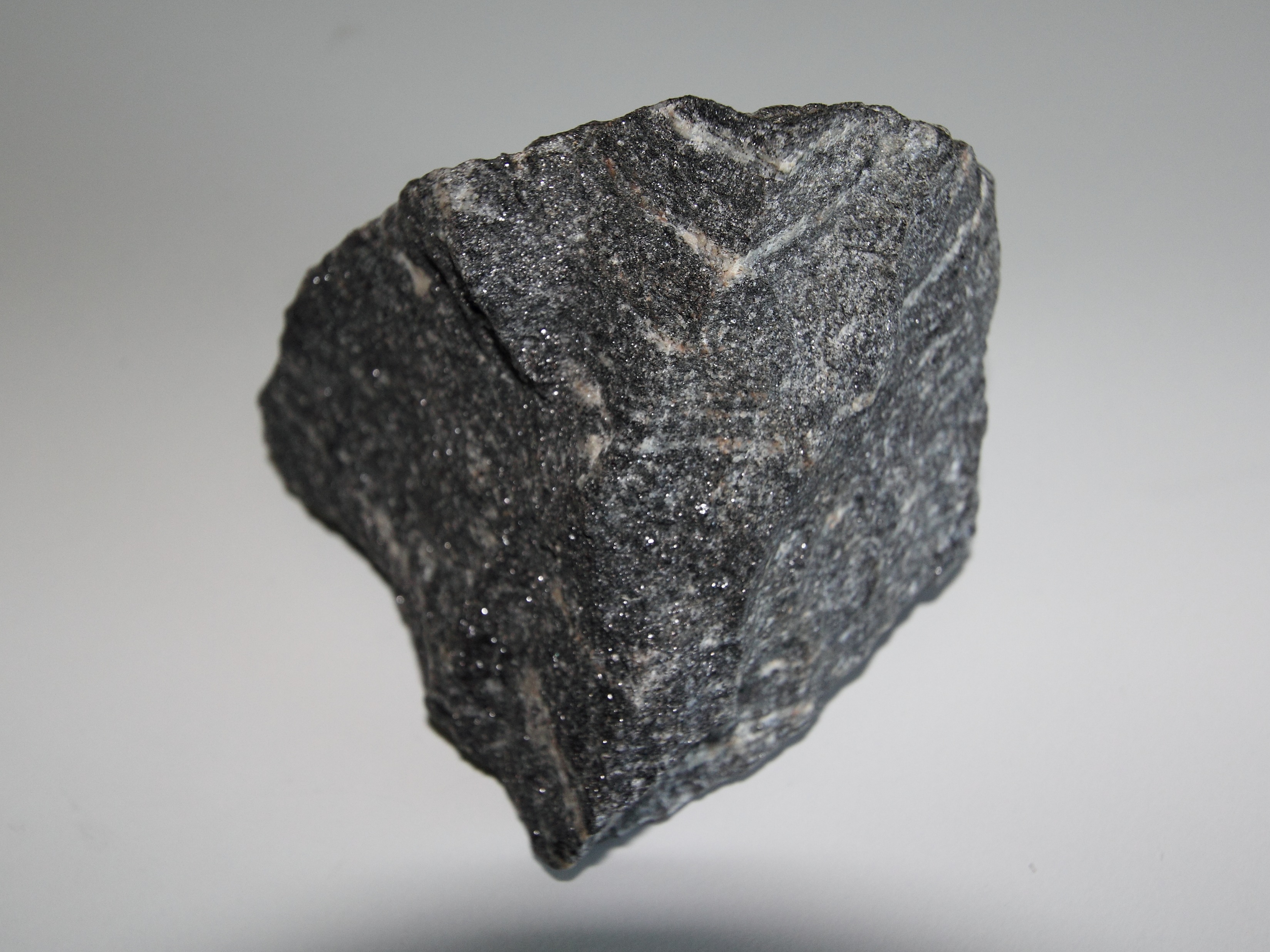 The combined effects of geochemical partitioning of Rb and Sr and radioactive decay explain the large range of 87Sr/86Sr in igneous, sedimentary, and metamorphic rocks.
With equal initial 87Rb/86Sr, older igneous rocks have higher 87Sr/86Sr than younger rocks because 87Rb has had more time to decay in the older reservoir.
The Acasta Gneiss from Canada is considered as the oldest rock on Earth. It is composed of the Archaean igneous and gneissic cores of ancient mountain chains (4.031 ±0.003 Ga).
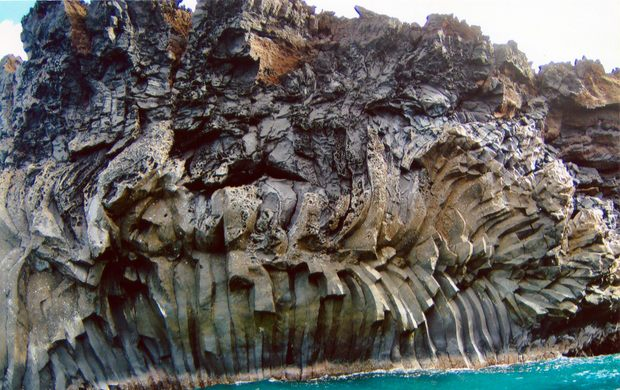 At equal age, more felsic rocks (with higher 87Rb/86Sr) have higher 87Sr/86Sr than mafic rocks (with lower 87Rb/86Sr) because more 87Rb is available to decay into 87Sr.
Old felsic igneous rock units (e.g., cratonic shields) have the highest measured 87Sr/86Sr (>0.720), while newly formed mafic igneous rock units (e.g., basalts, volcanic arcs) have the lowest 87Sr/86Sr (c. 0.703).
A cooled lava flow along the Kanaio coast in Hawaii dated from the 18 c. AD.
Sr in the geosphere
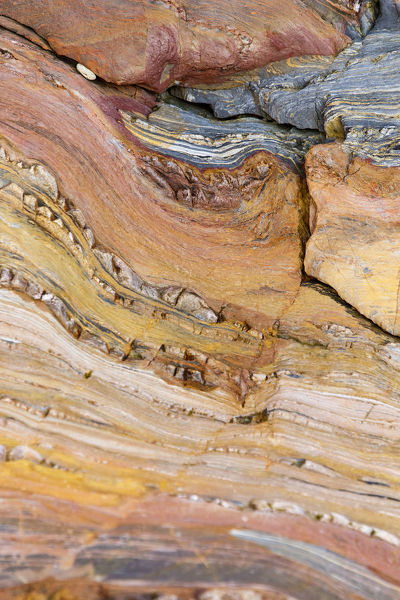 Siliciclastic sediments inherit 87Sr/86Sr from their parent rocks but are usually composed of a mixture of minerals with distinct parent rock, and thus different isotopic ratios.
Because local bedrock sources dominate the 87Sr/86Sr, recently deposited siliciclastic sediments from young igneous rocks (e.g., volcanic arcs) tend to have lower 87Sr/86Sr than those forming in older felsic environments.
However, it becomes challenging to assess the original parent rock for older sediments due to tectonic and geomorphological evolution of the surface.
Rock formation El Silencio, Spain. 

Siliciclastic rocks are clastic non-carbonate sedimentary rocks that are composed primarily of silicate minerals, such as quartz or clay minerals. They include mudrock, sandstone, and conglomerate.
Sr in the geosphere
They have a narrow range in 87Sr/86Sr because:

Seawater 87Sr/86Sr has remained within a tight range throughout the Phanerozoic (0.707-0.709) 

Carbonates have small amounts of Rb but large amounts of Sr (Sr readily substitutes for calcium), which means their 87Sr/86Sr does not evolve significantly through time.
Carbonate rocks, on the other hand, primarily inherit their 87Sr/86Sr from seawater.
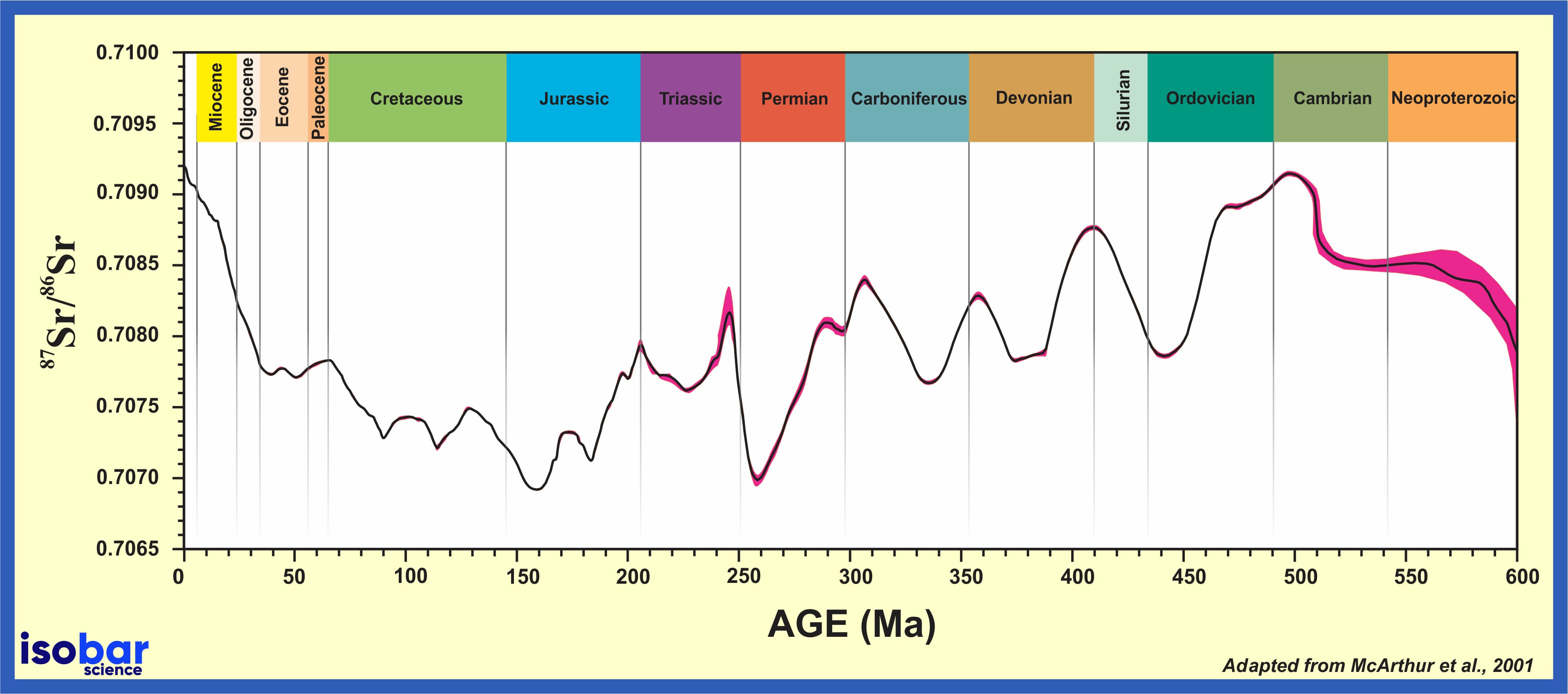 Strontium isotopic ratio of seawater during geological time based on analyses of bulk sediment, unaltered brachiopods, belemnites, conodonts and foraminifera samples from various locations around the world. Red area denotes the 95% confidence interval. Adapted from McArthur et al., 2001.
Sr in the geosphere
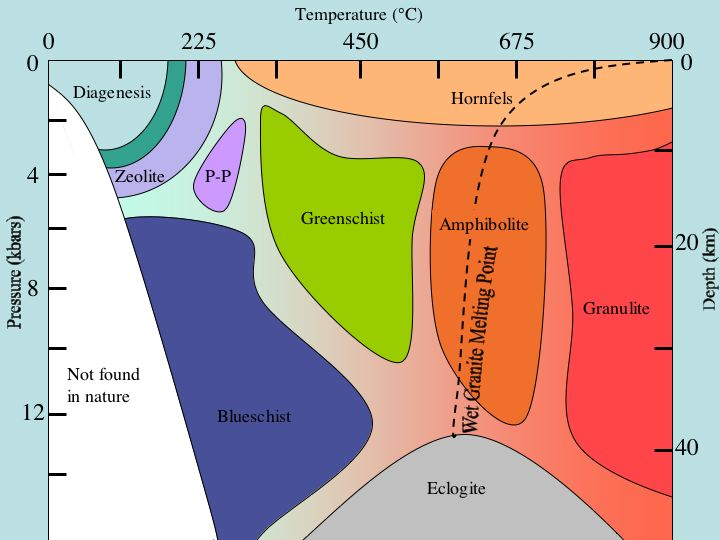 Metamorphism is the transformation of existing rock to rock with a different mineral composition or texture. Various forms of metamorphism exist.
Metamorphism can alter the 87Sr/86Sr of igneous and sedimentary rock units, which can lead to highly variable 87Sr/86Sr in metamorphic rocks.
Temperatures and pressures of metamorphic facies
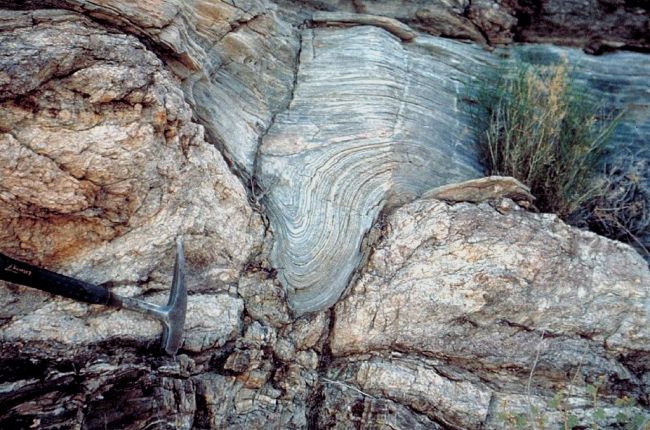 Ultimately, the combination of igneous, sedimentary and metamorphic processes leads to considerable variability of 87Sr/86Sr in the geosphere.
Example of a metamorphic rock.
Sr in the geosphere
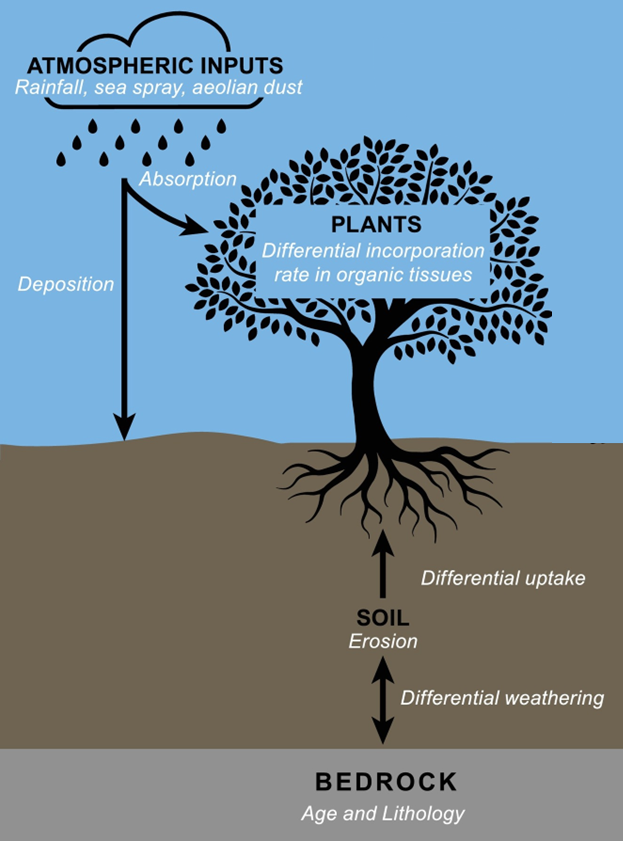 Soils primarily inherit their 87Sr/86Sr composition from parent rock, and consequently 87Sr/86Sr patterns in soils follow those of the underlying geology.
However, the observed relationship between soil and local bedrock 87Sr/86Sr is rarely 1:1.
Exogenous sources can drastically affect the 87Sr/86Sr of soil, such as:
Unconsolidated sediments (e.g., loess)
Aeolian dust from desert zones
Volcanic tephra (e.g., ash)
Sea salt aerosols (= seaspray)
Strontium pathways in soil. After Holt et al. 2021, https://doi.org/10.1016/j.earscirev.2021.103593.
Sr in the geosphere
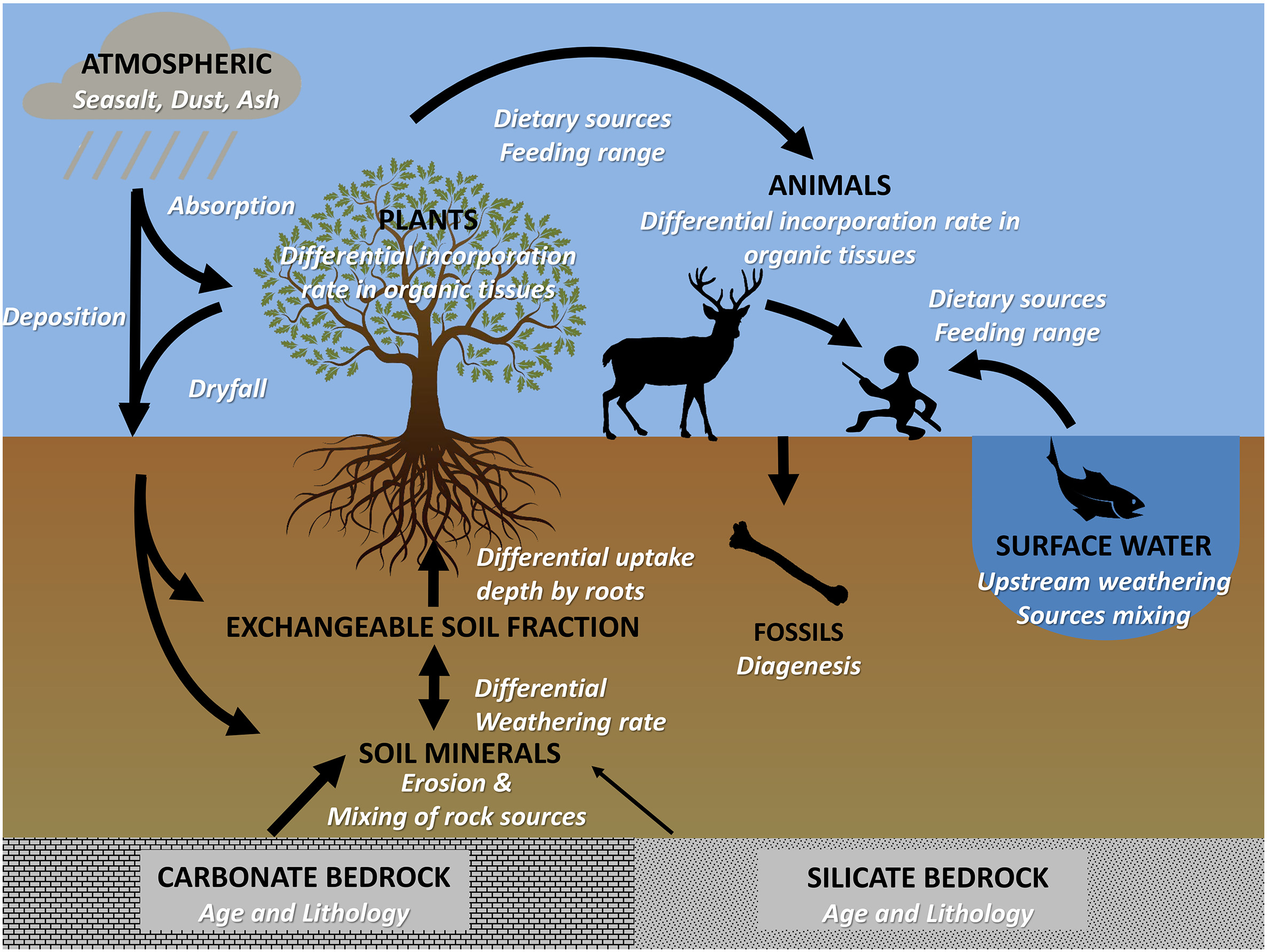 Different soil fractions can also have distinct 87Sr/86Sr compositions due to differential weathering and soil mixing processes.
The soil exchangeable Sr corresponds primarily to Sr dissolved in soil water and available to plants.
87Sr/86Sr of this soil exchangeable Sr is strongly influenced by soil age.
As soils become more and more weathered, fewer primary minerals are available, and other sources increasingly contribute to the exchangeable Sr budget.
Strontium pathways in soil. After Bataille et al. 2020, https://doi.org/10.1016/j.palaeo.2020.109849.
Uptake of strontium by the plant. Burger & Lichtscheidl 2019, https://doi.org/10.1016/j.scitotenv.2018.10.312.
Sr in plants
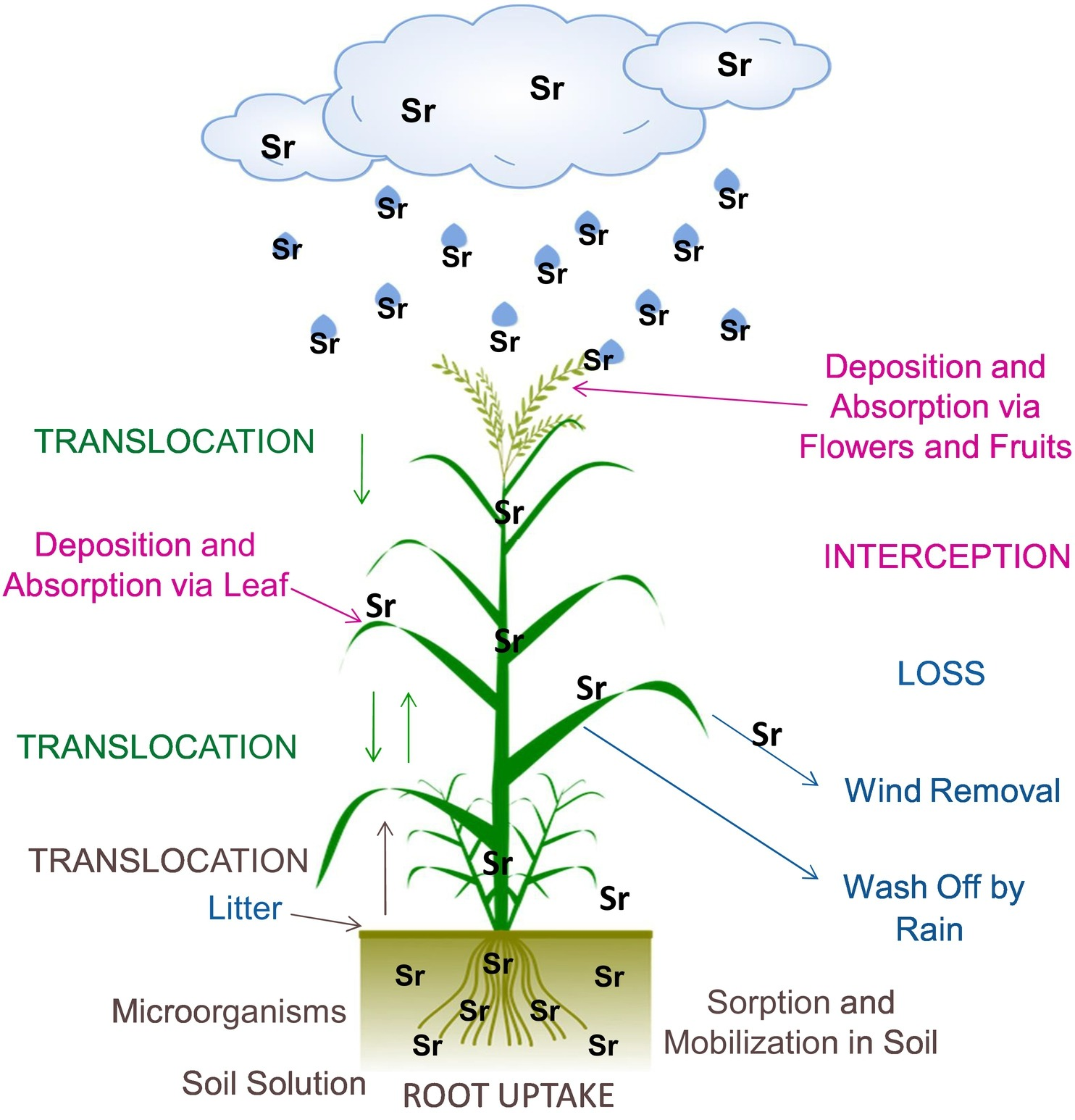 Plants take up Sr from the exchangeable soil fraction.
However, differences between 87Sr/86Sr in plants and the exchangeable Sr fraction can occur.
Differential weathering and soil mixing processes can lead to variable 87Sr/86Sr along the soil profile.
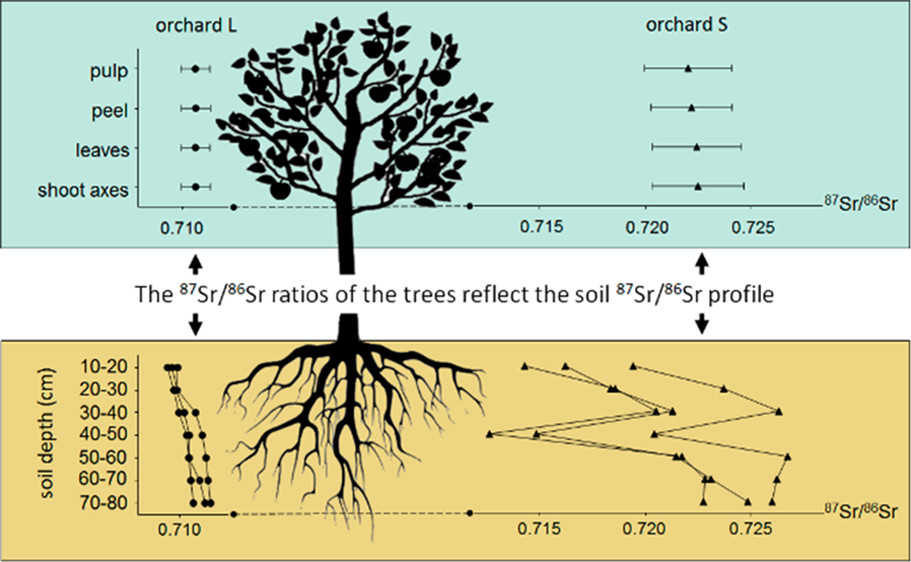 This variability is propagated among plants with different rooting depth.
A moderate homogeneity of the 87Sr/86Sr was observed among subsamples of the same tree part. The variability of the 87Sr/86Sr of the apple trees is explained by the 87Sr/86Sr of the soil. Aguzzoni et al 2019, https://doi.org/10.1021/acs.jafc.9b01082.
Sr in surface waters
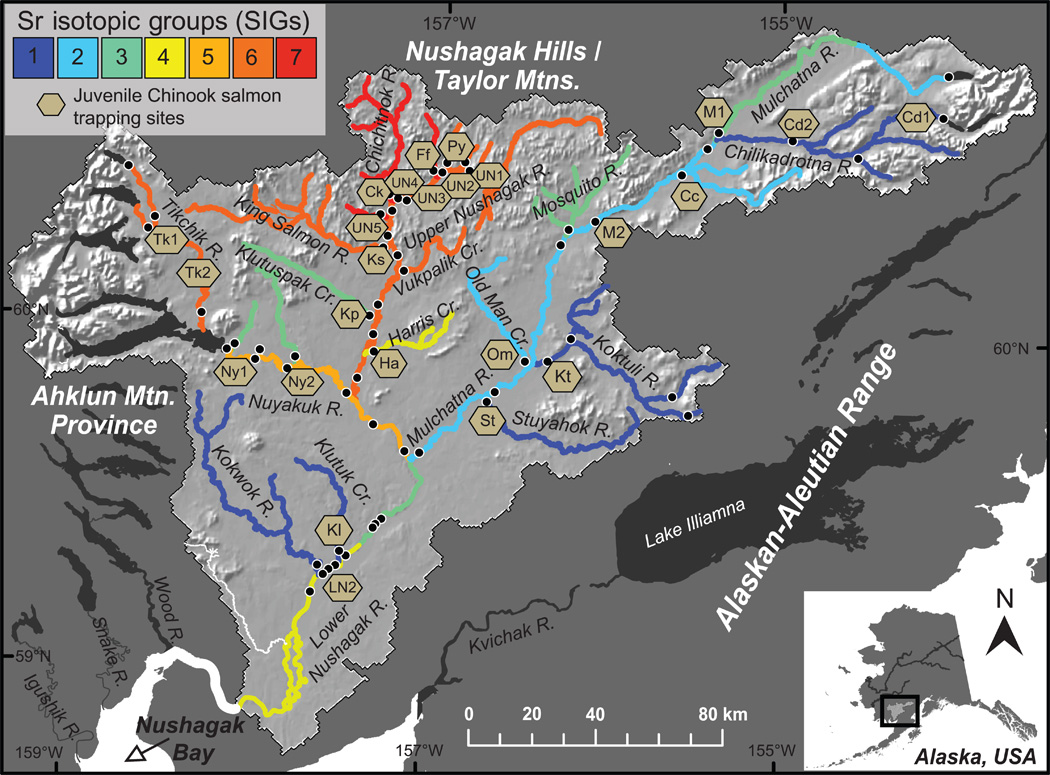 Water inherits 87Sr/86Sr from rock weathering.
Consequently, spatial patterning of 87Sr/86Sr in the hydrosphere reflects that of rocks exposed on the surface and in aquifers.
Mixed Stock Analysis model built using water data from throughout the Nushagak River (Alaska, USA), producing seven strontium isotopic groups. Brennan et al. 2015 https://www.science.org/doi/10.1126/sciadv.1400124.
However, the contributions of different minerals and rock units to the dissolved Sr pool vary broadly based on their weathering rate and Sr content, which in turn leads to distinct 87Sr/86Sr between the hydrosphere and geosphere.
At the scale of a catchment, the flux of Sr from isotopically distinct rock units is also modulated by geomorphological, climatic and environmental conditions.
Caution: Sr-rich and easily weatherable carbonates and evaporites contribute disproportionately to the dissolved Sr in the hydrosphere.
Sr in animals & humans
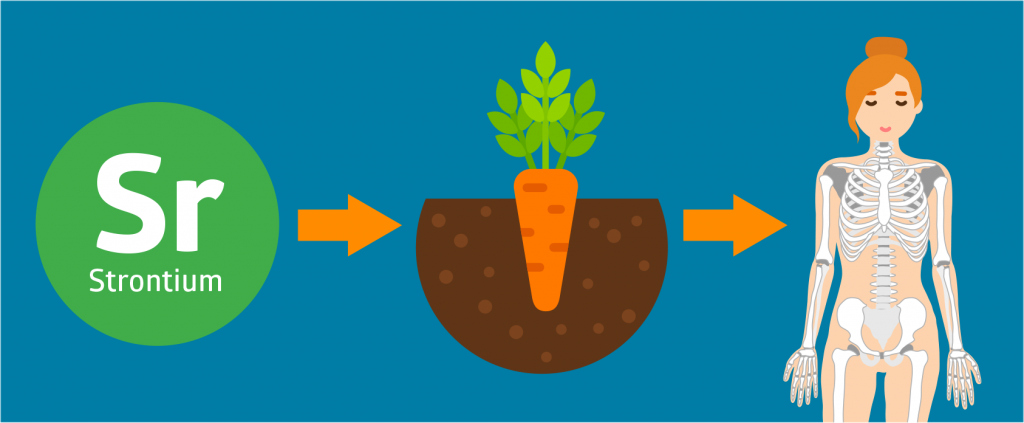 Primary terrestrial consumers obtain the majority of their Sr from diet.
As plants are at the base of many terrestrial food chains, 87Sr/86Sr for animals usually reflects that of local plants.
Tooth preserve a snapshot of a specific period in the organism's life, while bone integrate Sr over longer time periods. They can therefore provide information about dietary signatures at different stages of an individual's life.
Reminder: no fractionation!
Humans can eat local terrestrial resources, hunt migratory mammals, harvest marine resources, inheriting a potentially very complex mixture of 87Sr/86Sr sources.
In some contexts, drinking water can contribute significantly to the Sr inputs when (1) water is Sr-rich (e.g., carbonate landscapes), or (2) animals drink frequently.
Humans can also obtain resources from distant localities via trade.
Different taxa sample Sr differently on the landscape depending on their feeding habits and feeding ranges (small rodents vs large herbivores).
Sr in the skeleton
The application of strontium isotope analysis in archaeology arose from the realization that migrant individuals moving from one geological region to another could be identified by comparing the 87Sr/86Sr of different skeletal elements.
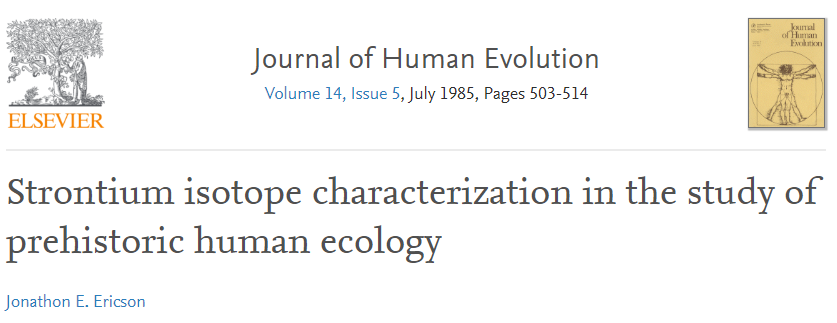 In theory, if the teeth and bones of a skeleton have different signatures, then the person spent his/her last years in a different geochemical province than during his/her youth.
First publication in archaeology using 87Sr/86Sr. Ericson 1985 https://doi.org/10.1016/S0047-2484(85)80029-4.
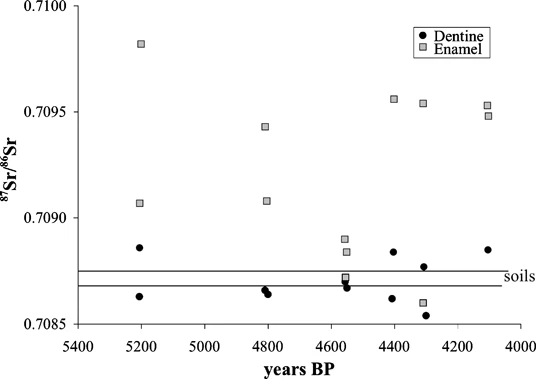 Sr in the skeleton
Unfortunately, archaeological bone is often contaminated during burial.
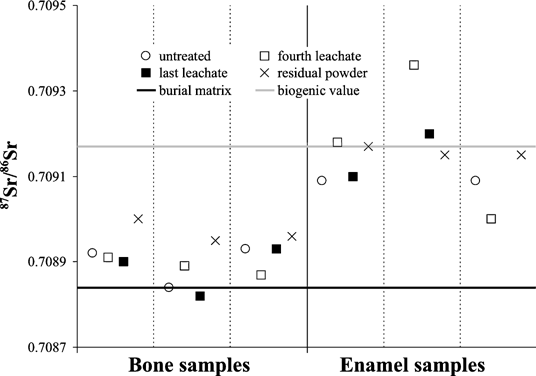 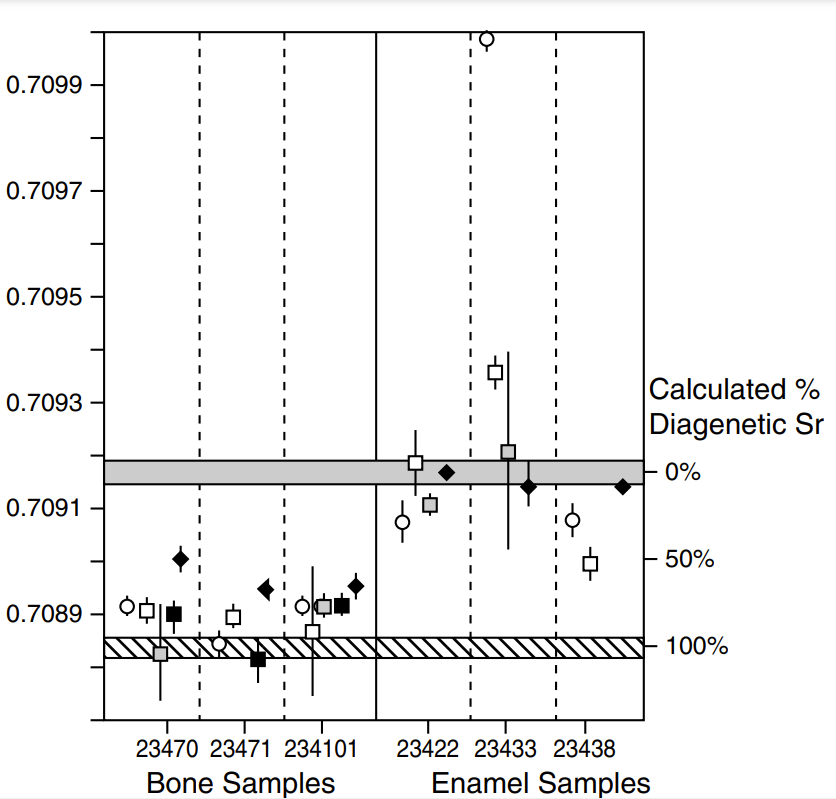 Soil water Sr can penetrate the bone after burial and overwhelm or even sometimes completely replace the biogenic Sr.
87Sr/86Sr vs. age diagram of archaeological teeth from Switzerland, analyzed by Chiaradia et al. (2003). From Bentley 2006 https://doi.org/10.1007/s10816-006-9009-x.
Post-burial contamination is the reason why it may not be reliable to define the local 87Sr/86Sr range based on the average 87Sr/86Sr of samples of human bones from the site.
Like bone, tooth dentine is also highly susceptible to contamination.
The 87Sr/86Sr ratios from sequential acid leaching of bone and enamel samples from a Holocene California fur seal. Hoppe et al. 2003, https://doi.org/10.1002/oa.663.
Sr in the skeleton
Micro X-Ray Fluorescence scanning reveals trace element variability in archaeological tooth enamel.
De Winter et al. 2017, https://doi.org/10.1016/j.palaeo.2019.109260.
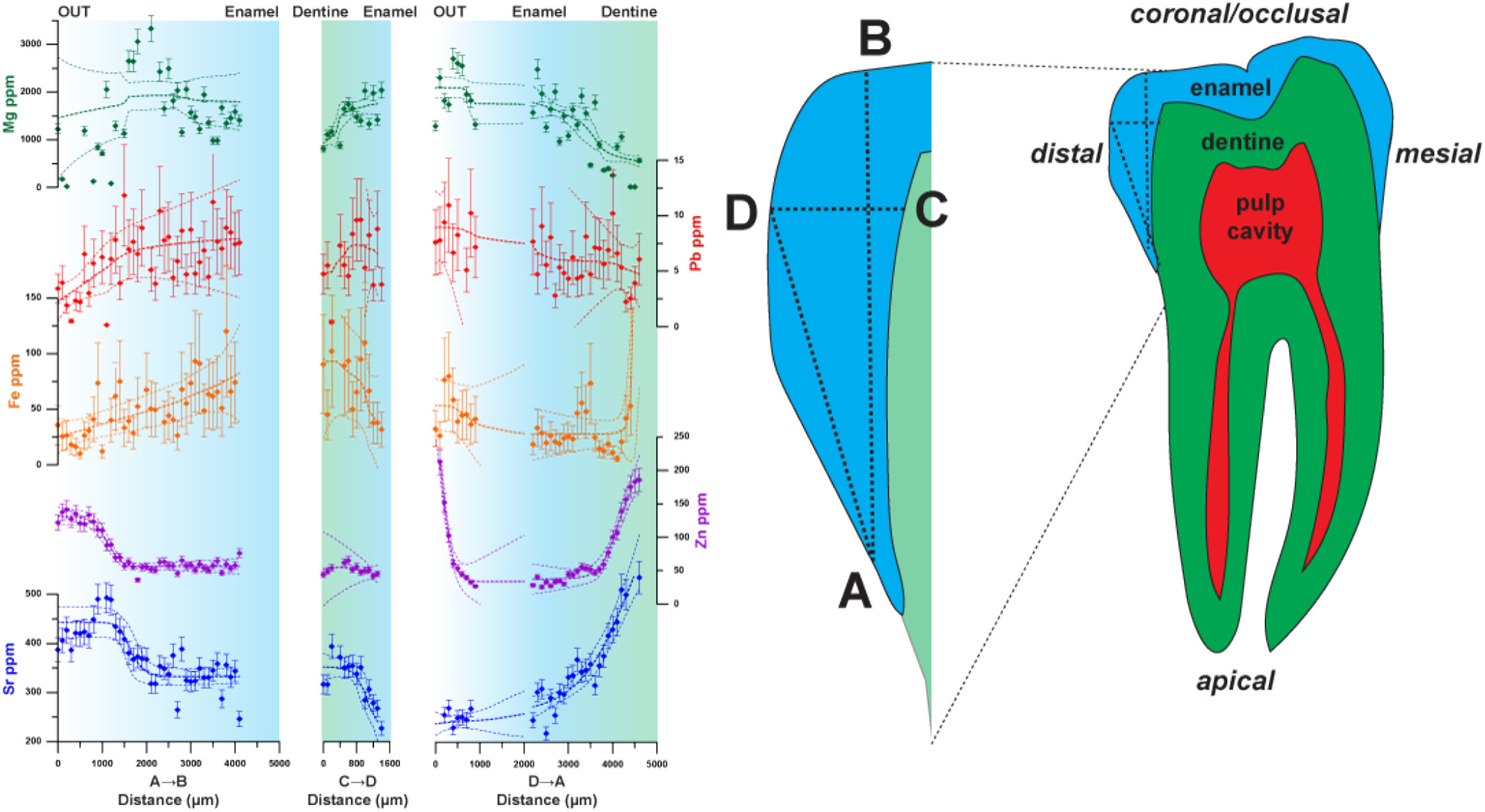 Repeated studies prove that tooth enamel is less sensible to diagenetic Sr than bone or dentine.
Outer enamel and enamel-dentine junction should be avoided or removed when sampling enamel for palaeo-reconstructions.
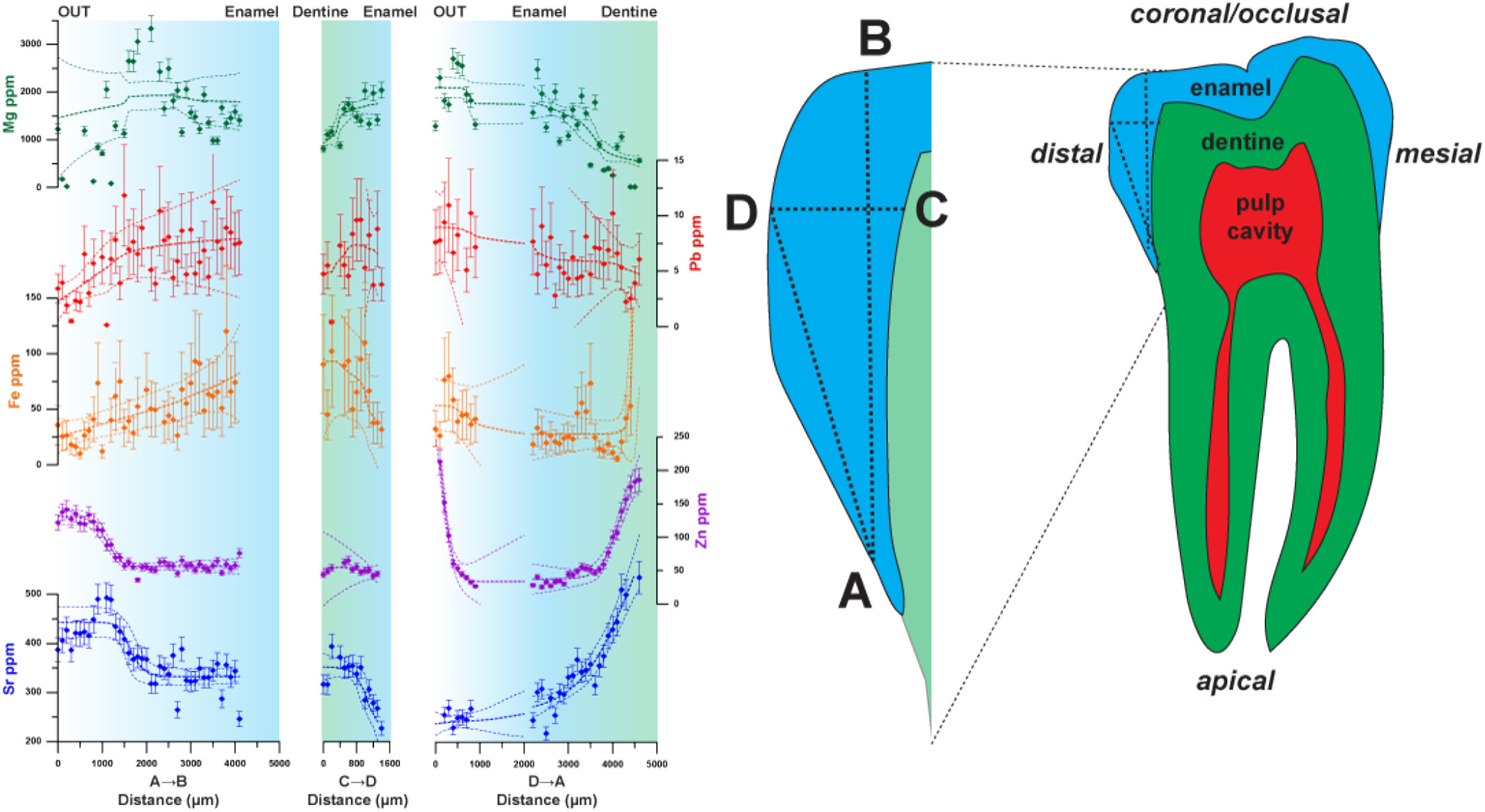 Teeth and cremation
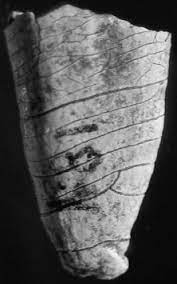 Unfortunately, the recovery of burnt human teeth is relatively low. 

They tend to become brittle and fracture either during the cremation process or upon excavation. Additionally, due to their small size, they are not always recovered after the cremation process.
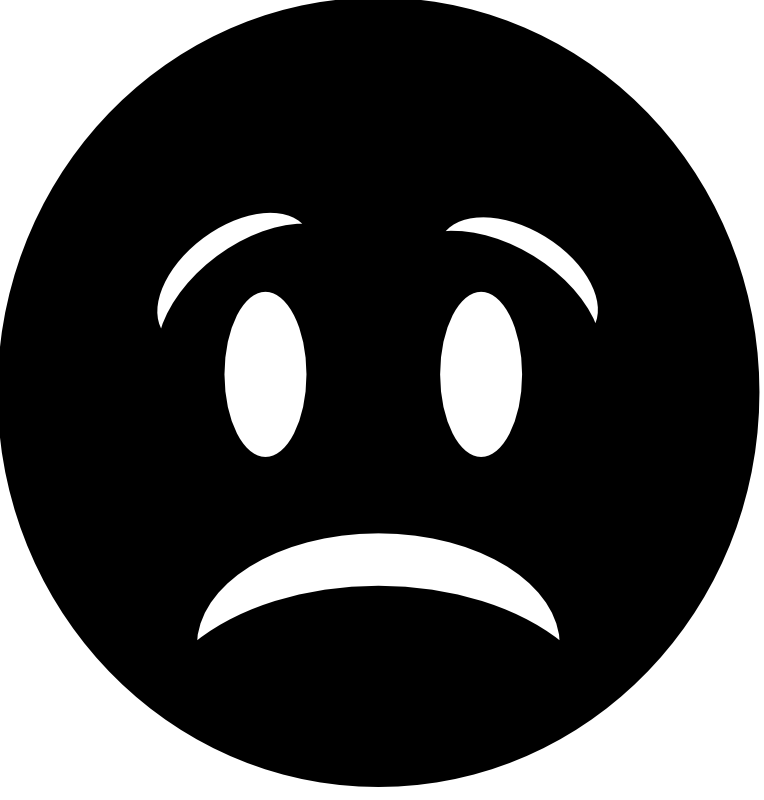 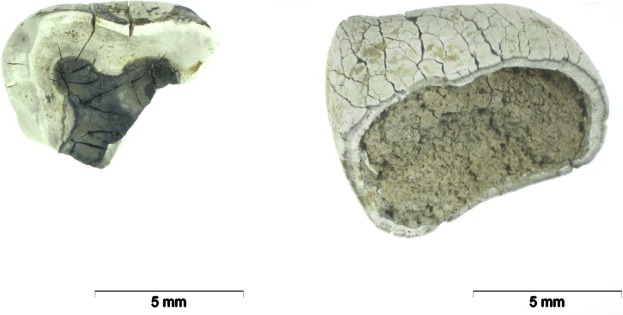 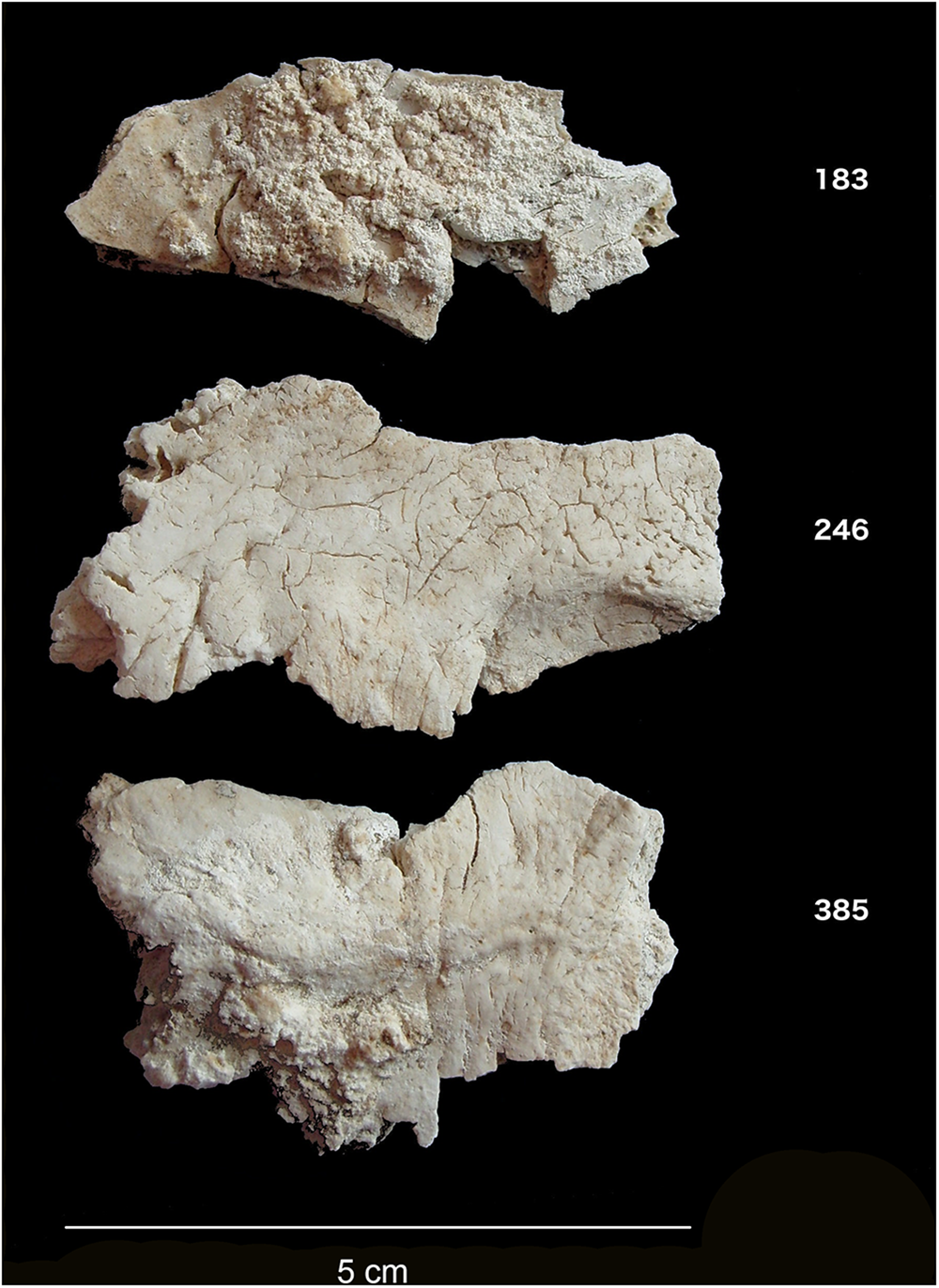 Bone and cremation
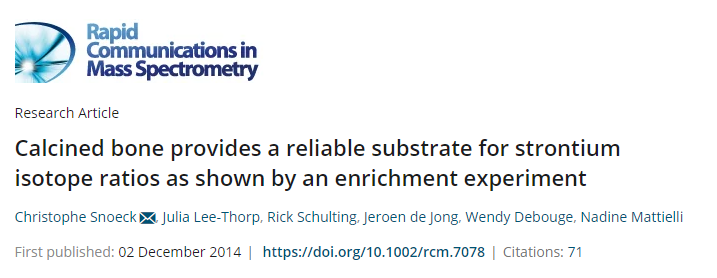 https://doi.org/10.1002/rcm.7078
Bones work!
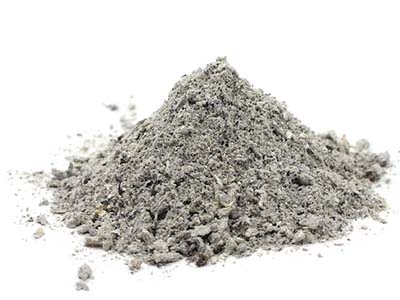 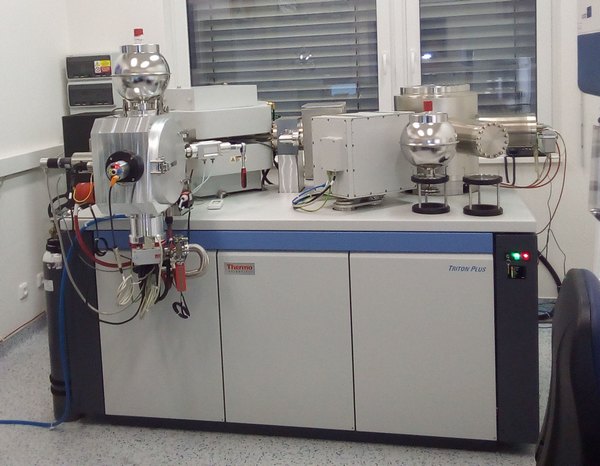 Sr analysis
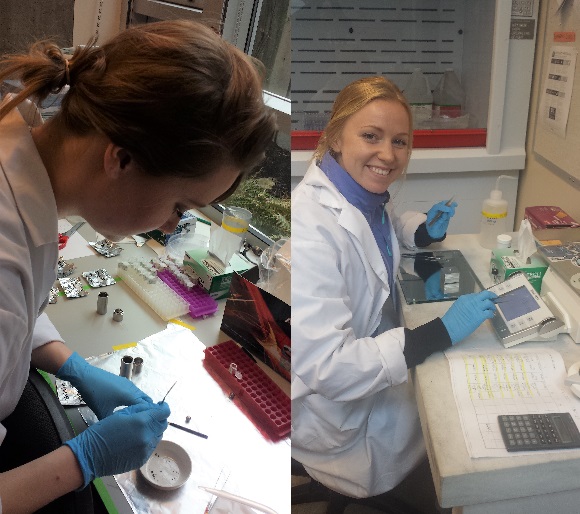 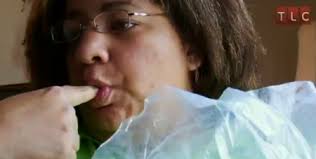 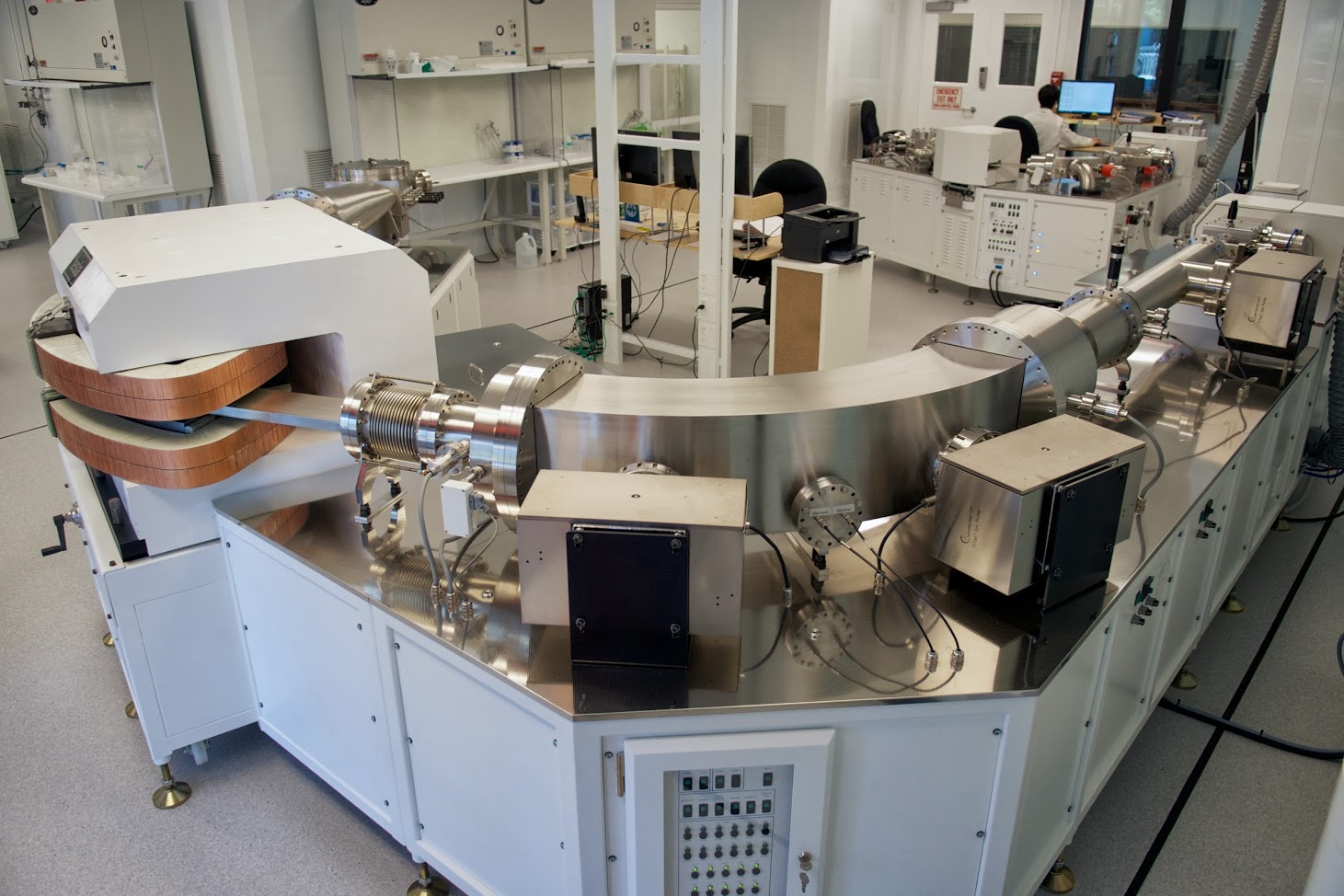 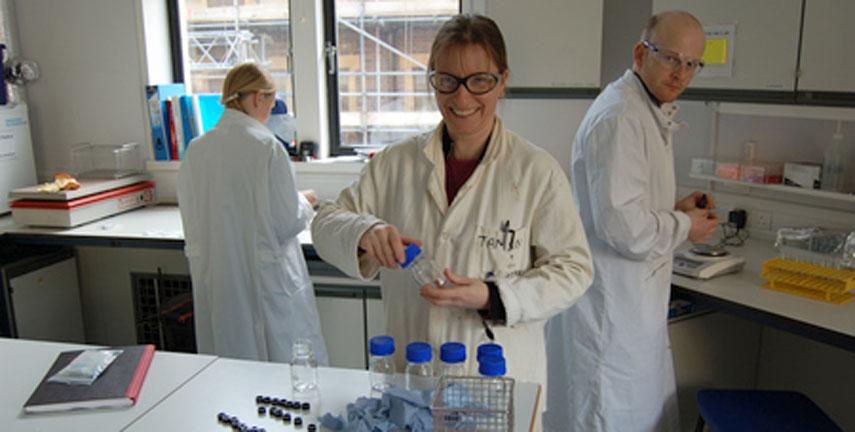 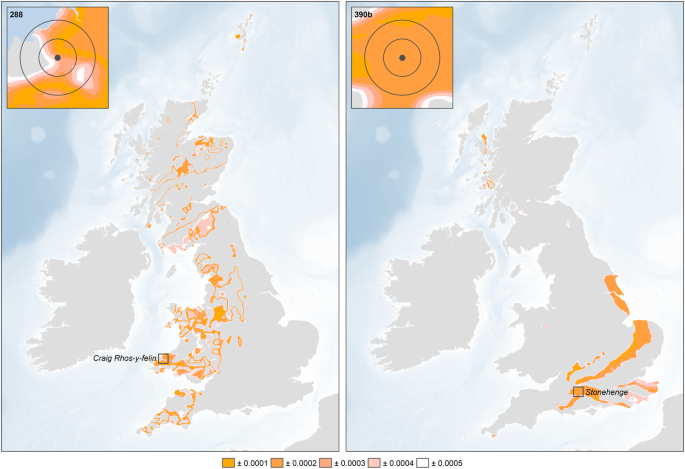 Where people come from?
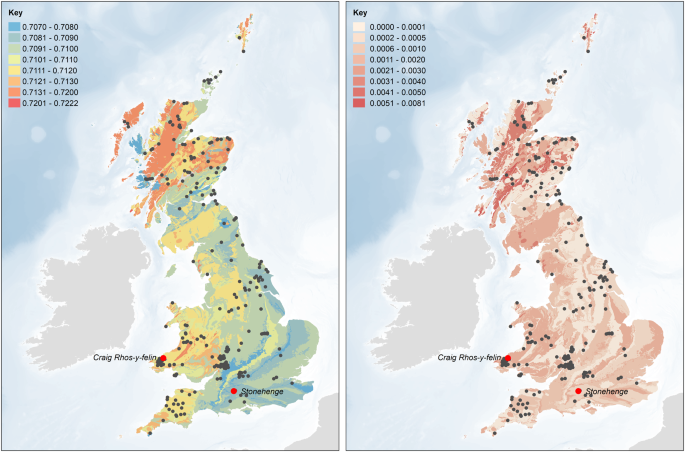 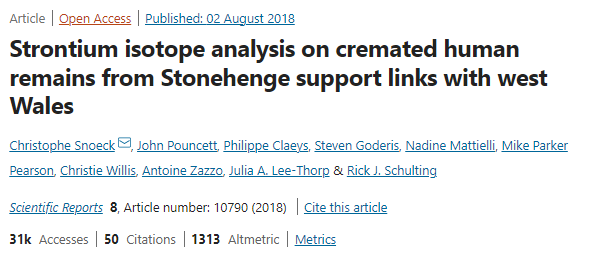 https://www.bbc.com/news/uk-england-wiltshire-35461309
http://www.thehistoryblog.com/archives/date/2008/05
https://doi.org/10.1038/s41598-018-28969-8
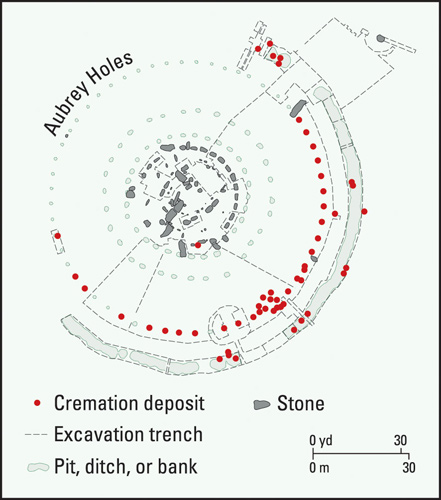 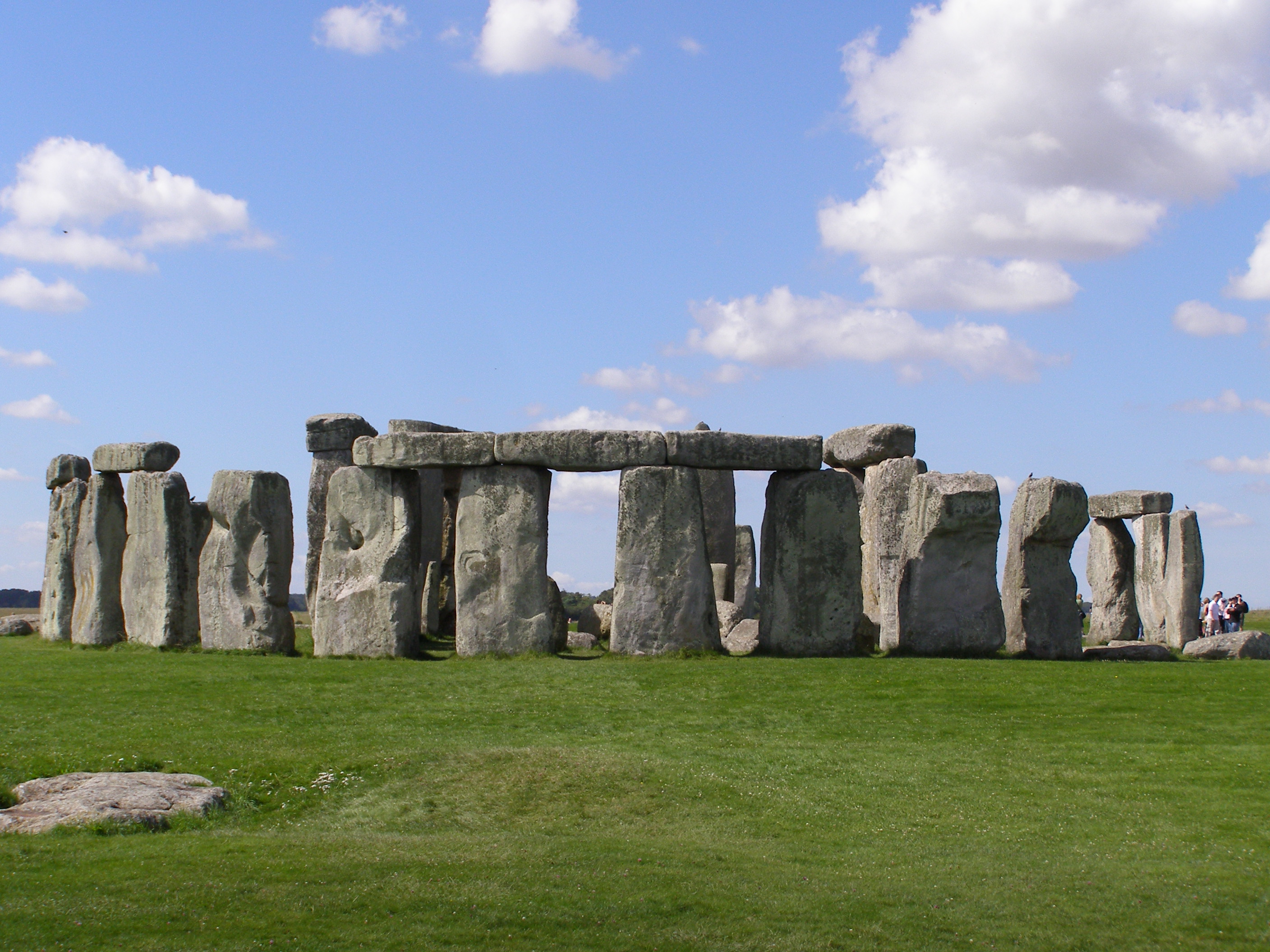 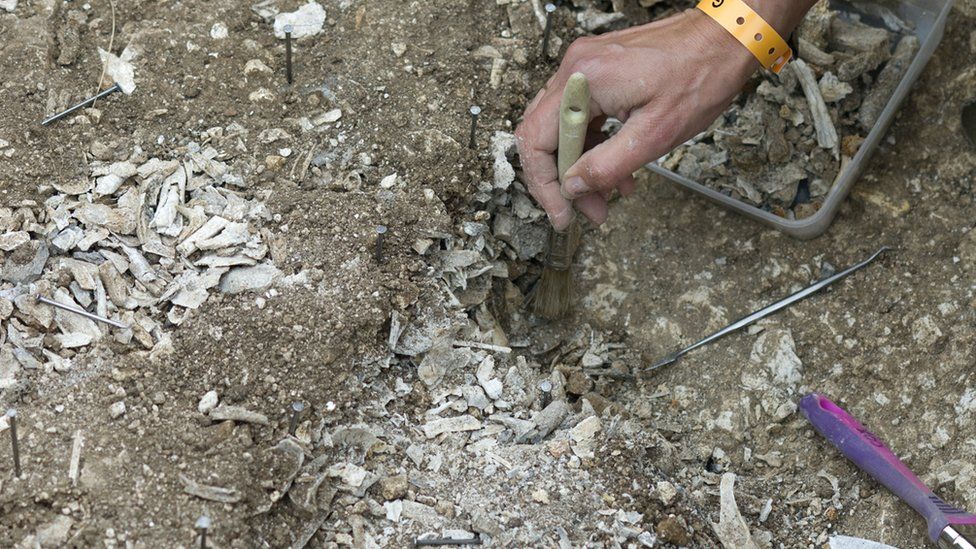 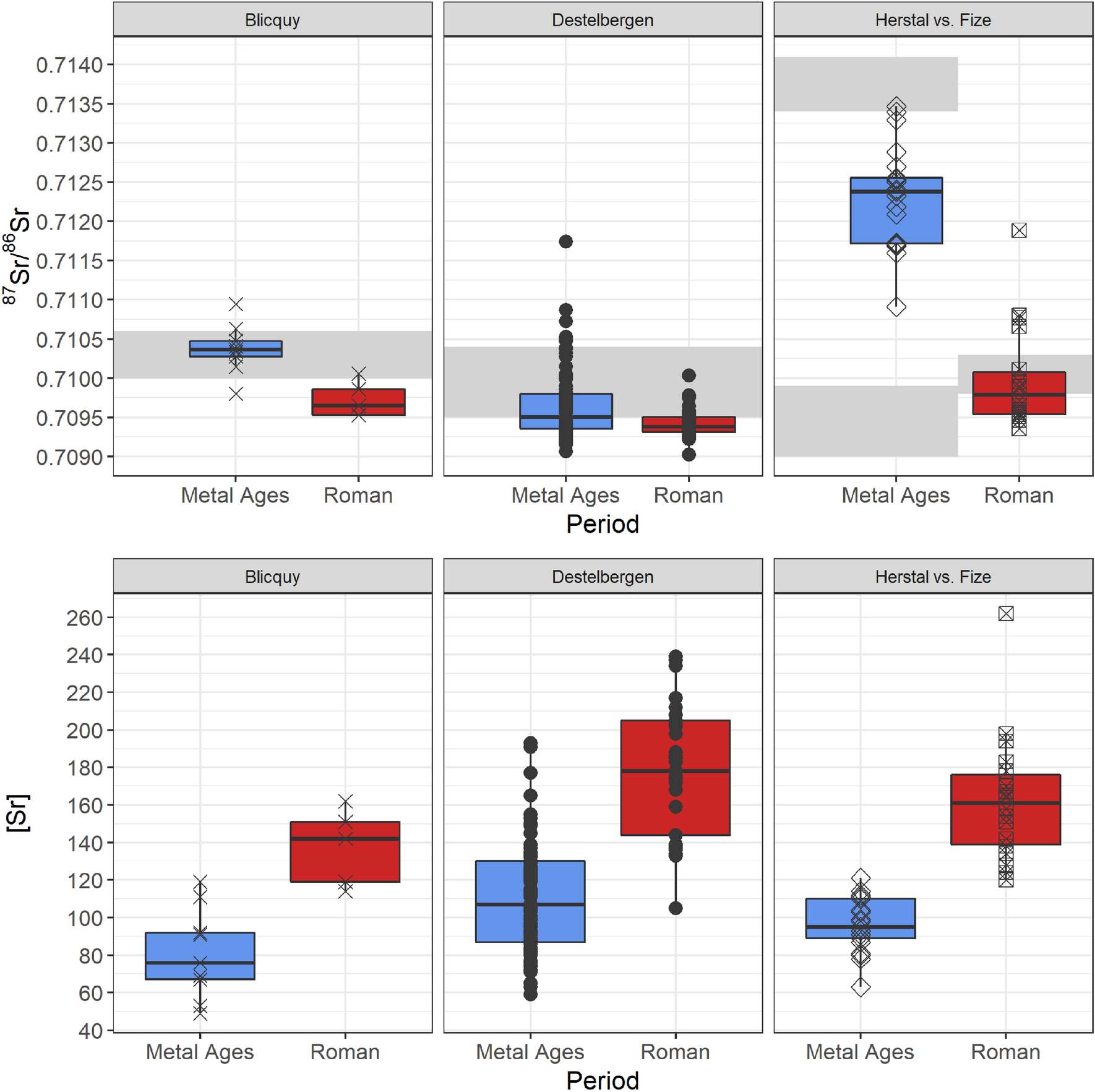 What people ate?
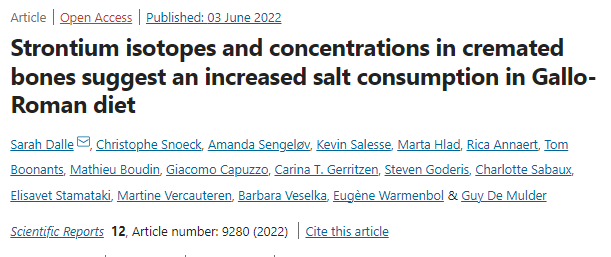 https://doi.org/10.1038/s41598-022-12880-4
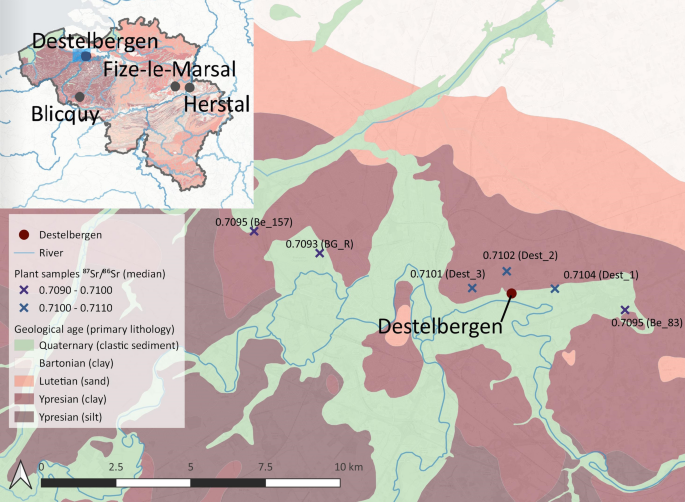 Comparison of 87Sr/86Sr and [Sr] between the Metal Ages and Gallo-Roman buried individuals of Destelbergen, Blicquy, Herstal and Fize-le-Marsal. The available 87Sr/86Sr baselines are indicated in grey.
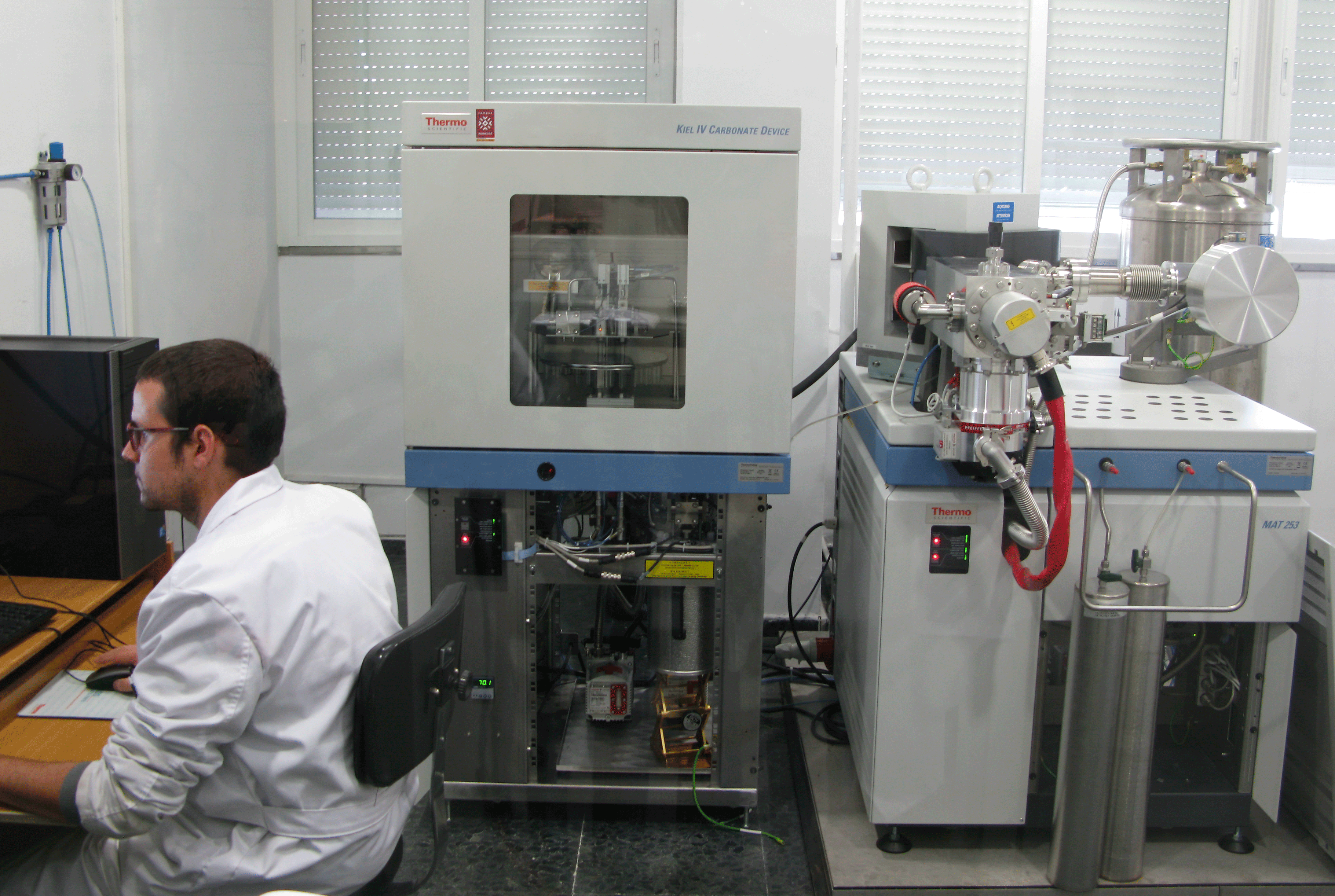 Carbon & Oxygen:
the underexplored isotopes
Background
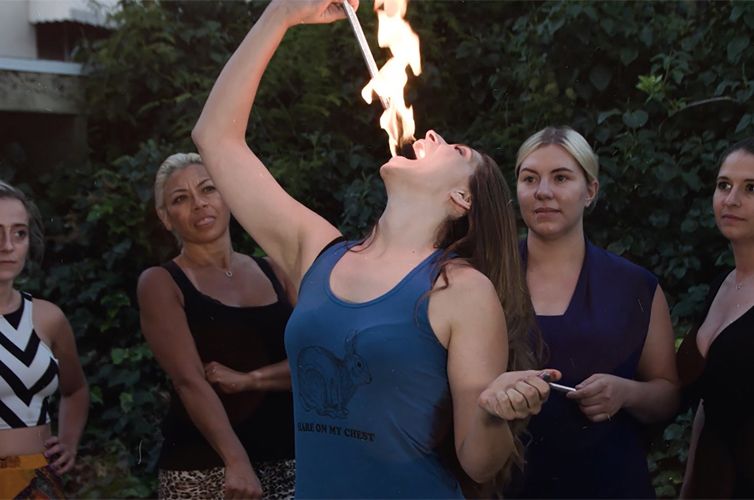 The current state of research shows that palaeodietary analyses in burnt bone are not possible
Isotope signatures of δ13C, δ15N and δ18O preserve their original values only up to 200°C
Changes occurring above this threshold were identified experimentally, with varying degrees of influence on the final isotopic composition.
Background
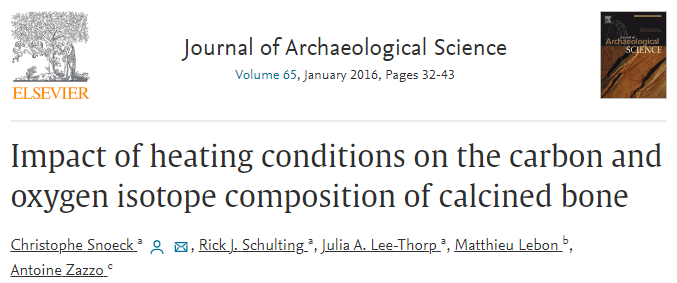 A comparison of the results of δ13C and δ18O isotope analysis of remains from a single cemetery allows the pinpointing of those individuals who were cremated in different circumstances than others (i.e. their isotopic values do not correlate with the cemetery “baseline”).
https://doi.org/10.1016/j.jas.2015.10.013
It has recently been pointed out that stable light isotopes may be used in studies oriented at reconstructing the cremation ritual, serving as proxies of the conditions in the funeral pyre during the burning of the deceased
Background
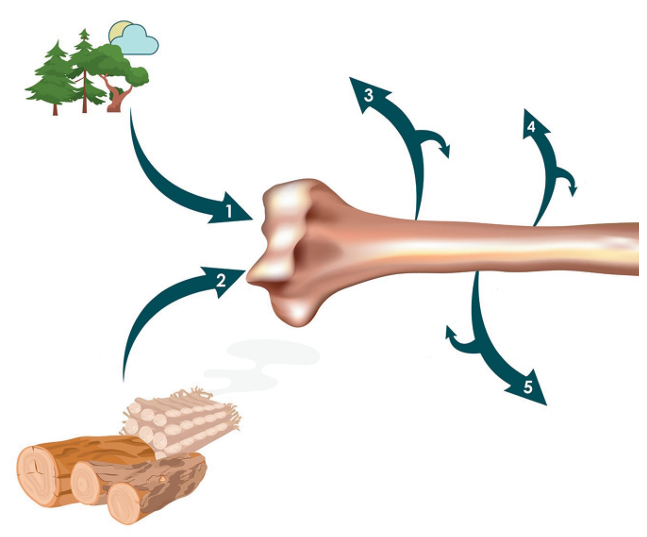 Sources of CO2 that probably affect the isotopic composition of the carbonate fraction of bone apatite during heating/burning:
 
the atmosphere, 
the burnt fuel, 
the burnt organic matter, i.e. skin, muscle, fat, marrow 
the burnt collagen, 
the burnt carbonate fraction of bone apatite.
Wolska et al. 2020
10.15584/anarres.2020.15.1
A step forward
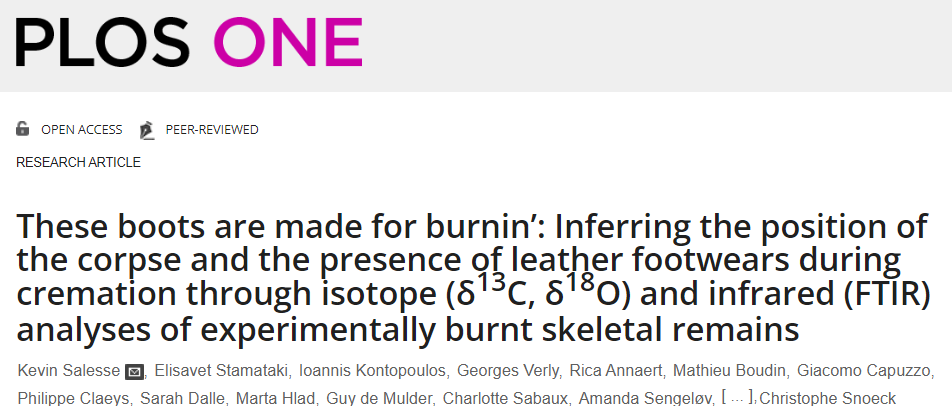 Reviewer #2 stated:

“I feel that the paper is certainly a seminal work on cremated remains.”
Objective
This study aims at detecting the presence of garments worn by the deceased during cremations.
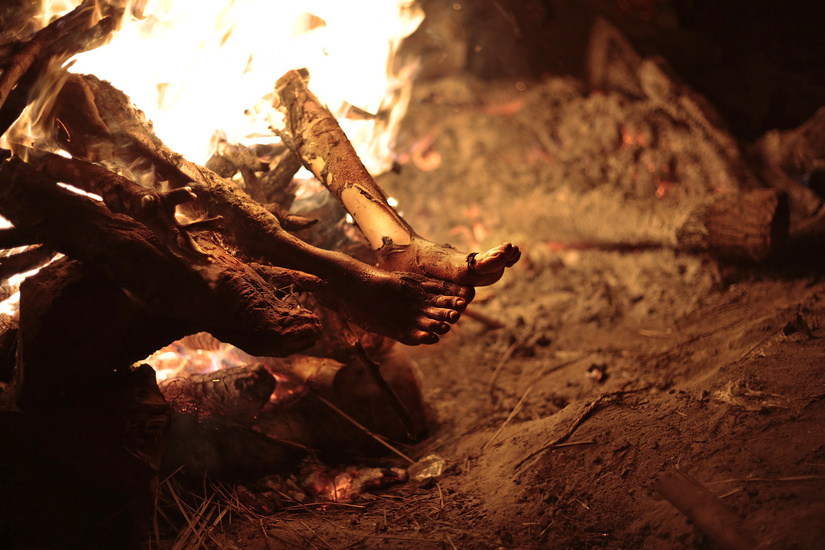 We are investigating whether the deceased worn shoes or not, as the latter is likely one of the most resistant clothing items to fire and might represent a proxy to discuss whether an individual was dressed with other clothing pieces or not.
Targeted anatomical section => Feet
Targeted clothing items => Shoes
It is not possible to answer such a question so far by classic archeological methods.
Research design
Working Hypothesis: 

Foot bones encased in unventilated shoes may experience heating conditions characteristic to confined-space cremation (low availability of oxygen, poorly ventilated, etc.).
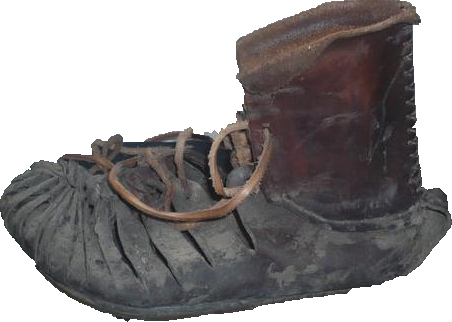 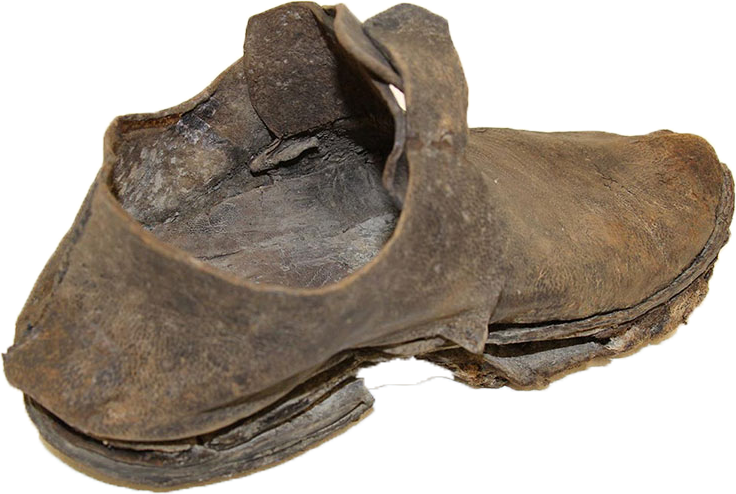 Archaeological early modern footwear
Archaeological Roman boots
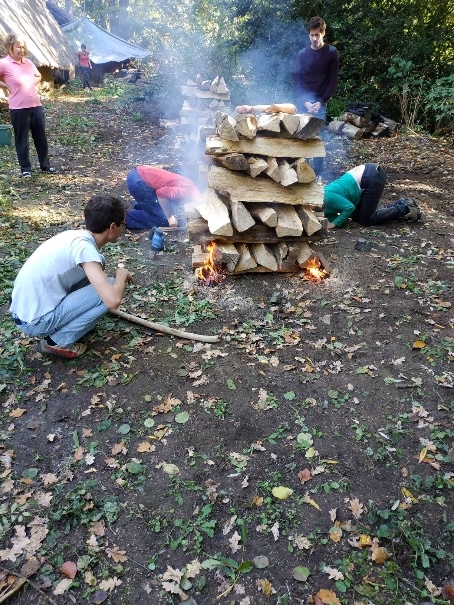 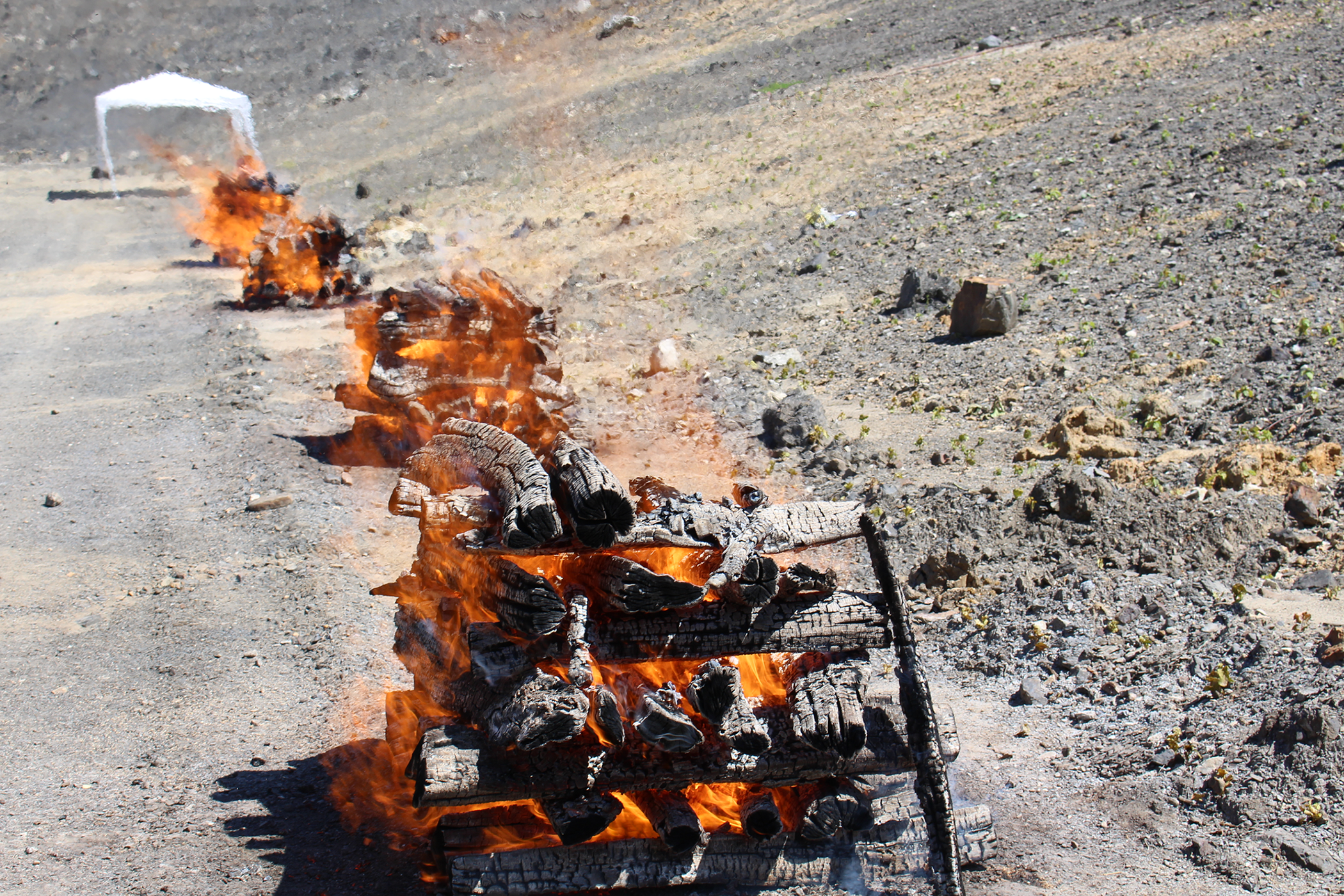 Research design
Scientific approaches: 

Experimental archaeology & 
cremations (outdoor & lab) in Belgium 
During 2 sessions
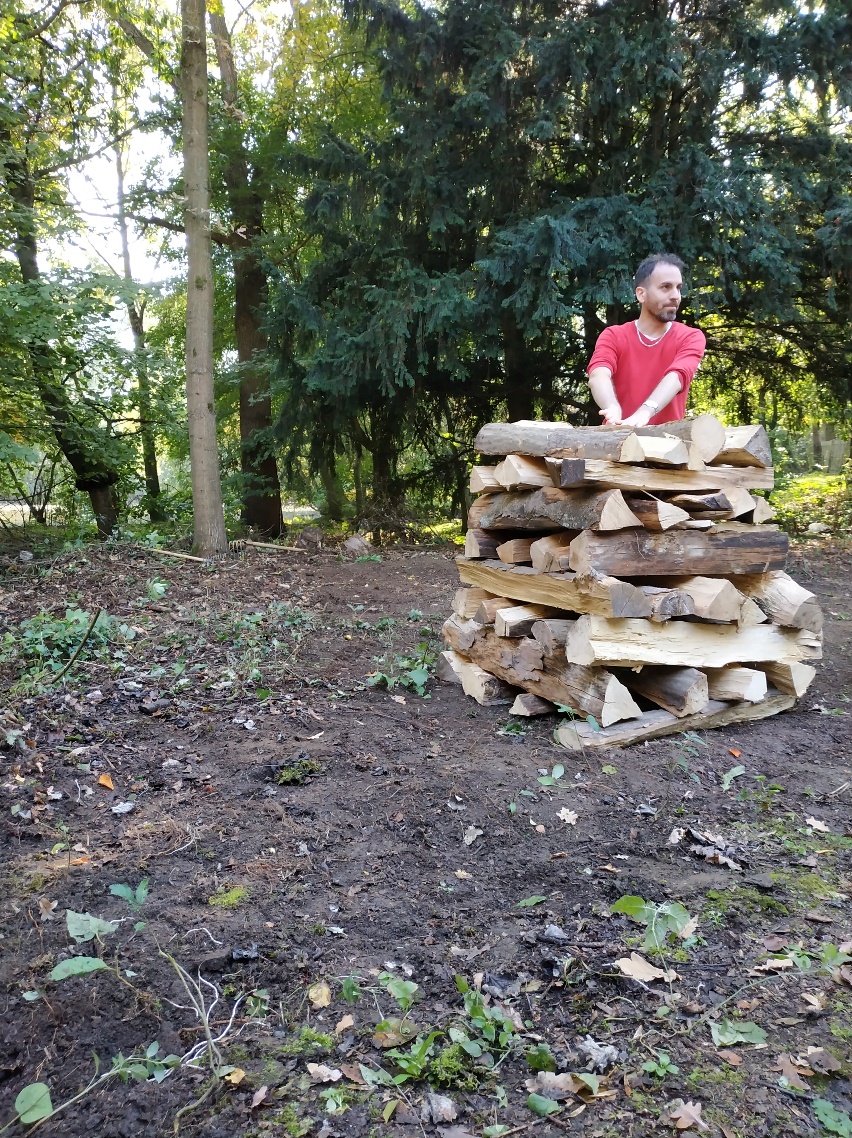 Scientific tool:

Stable isotope analysis (δ13C, δ18O) and other complementary approaches at AMGC lab in VUB (Brussels)
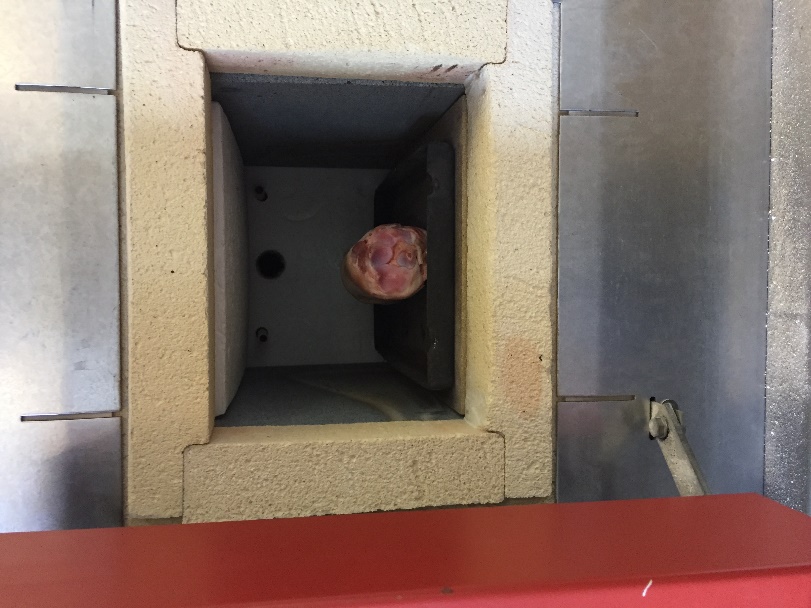 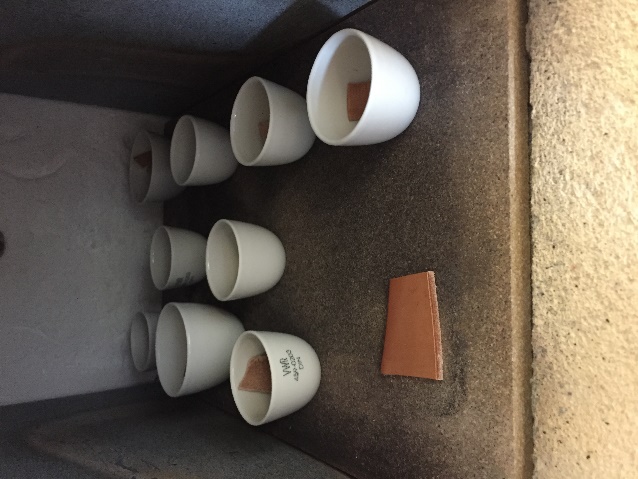 Experimentations
Leather Shoes: 

Vegetable-tanned leather (Switzerland) to approximate leather used by past populations 
Already used in experimental archaeology to make Roman boots (Trans Alp Journey, Volken 2004)
 Cattle hides (3mm) & goat hide (1.5mm)
Shoes laced with leather strips (same hides)
2 types of shoes: fully closed vs. one-side open
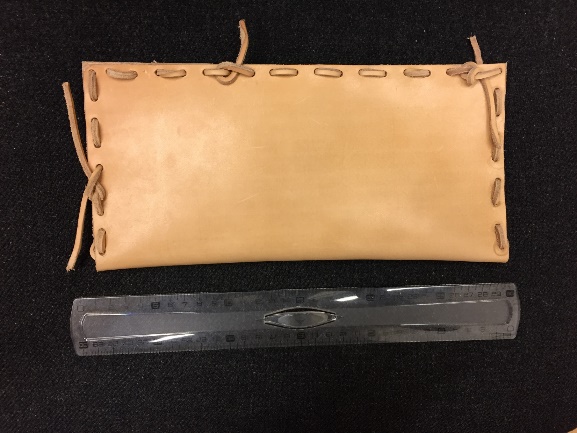 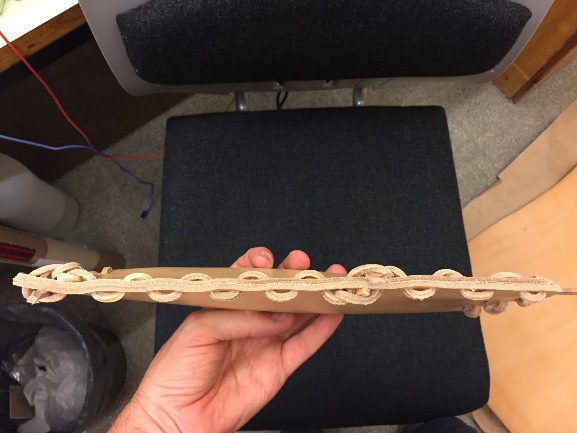 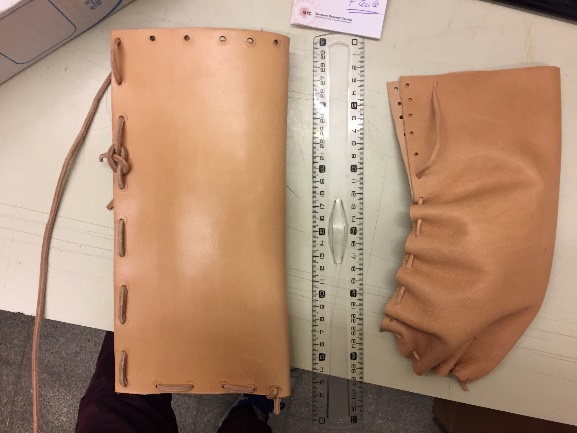 Handmade leather footwears
Experimentations
Pig Feet: 

8 pigs from the same farm (Belgium)
Per pig: 1 unburnt foot, 3 burnt feet 
      (2 shoed & 1 unshoed)
Per pyre: feet deposited at the same level
Feet placed at the top, in the middle or at the bottom of the pyre
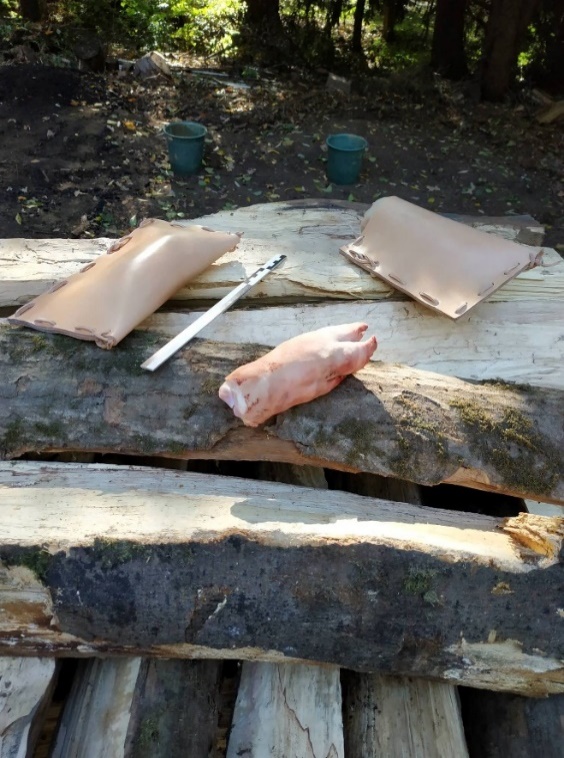 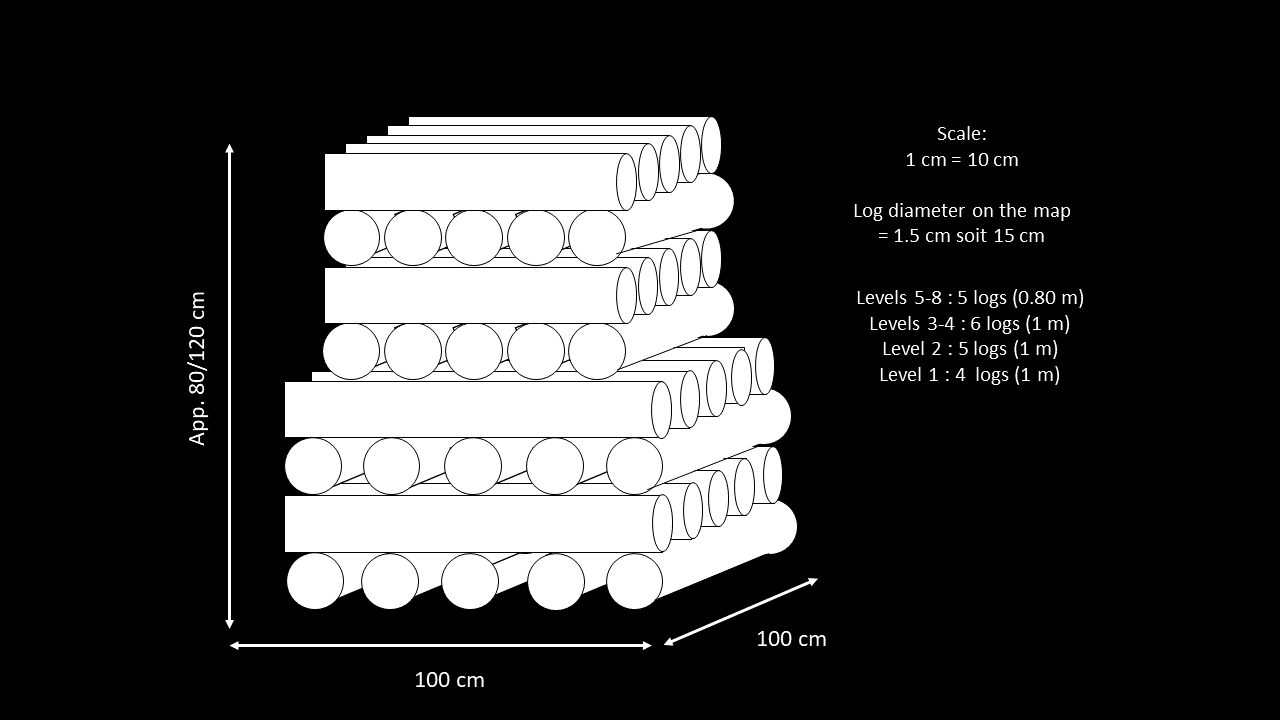 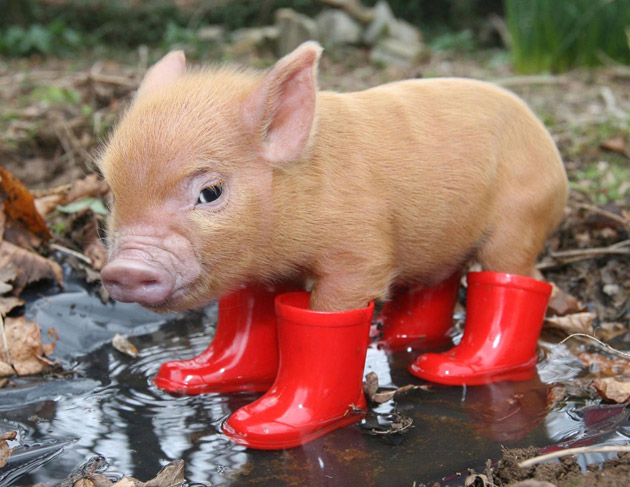 x 3
Experimentations
Sampling: 

Excavation of pyres
Pig tissues (burnt & unburnt), 
   leather pieces, and wood logs
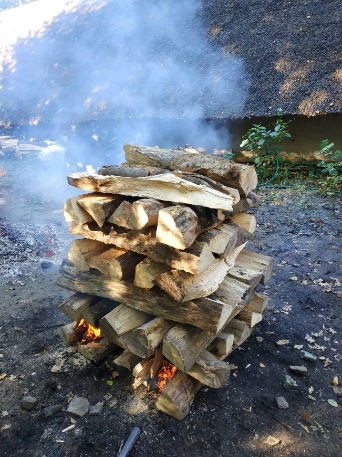 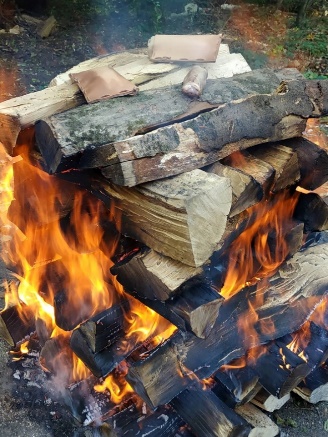 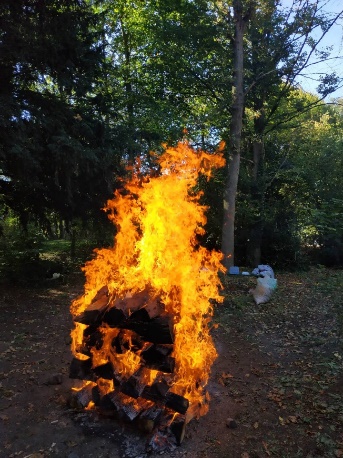 Overview of the different steps during our experimental cremations
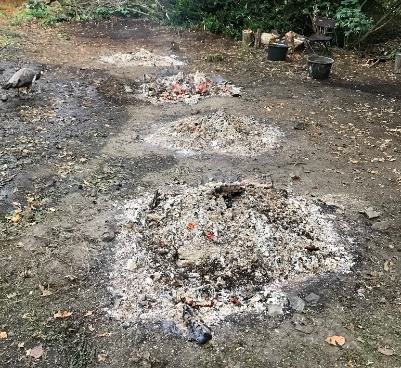 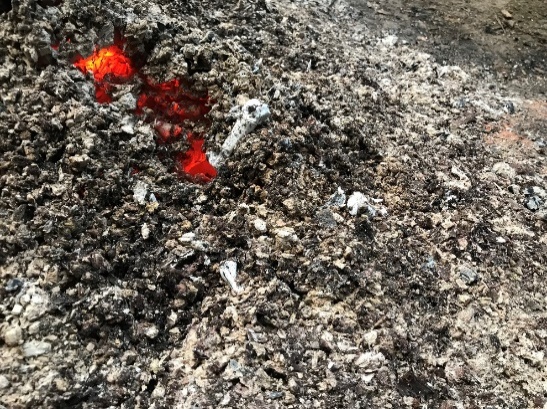 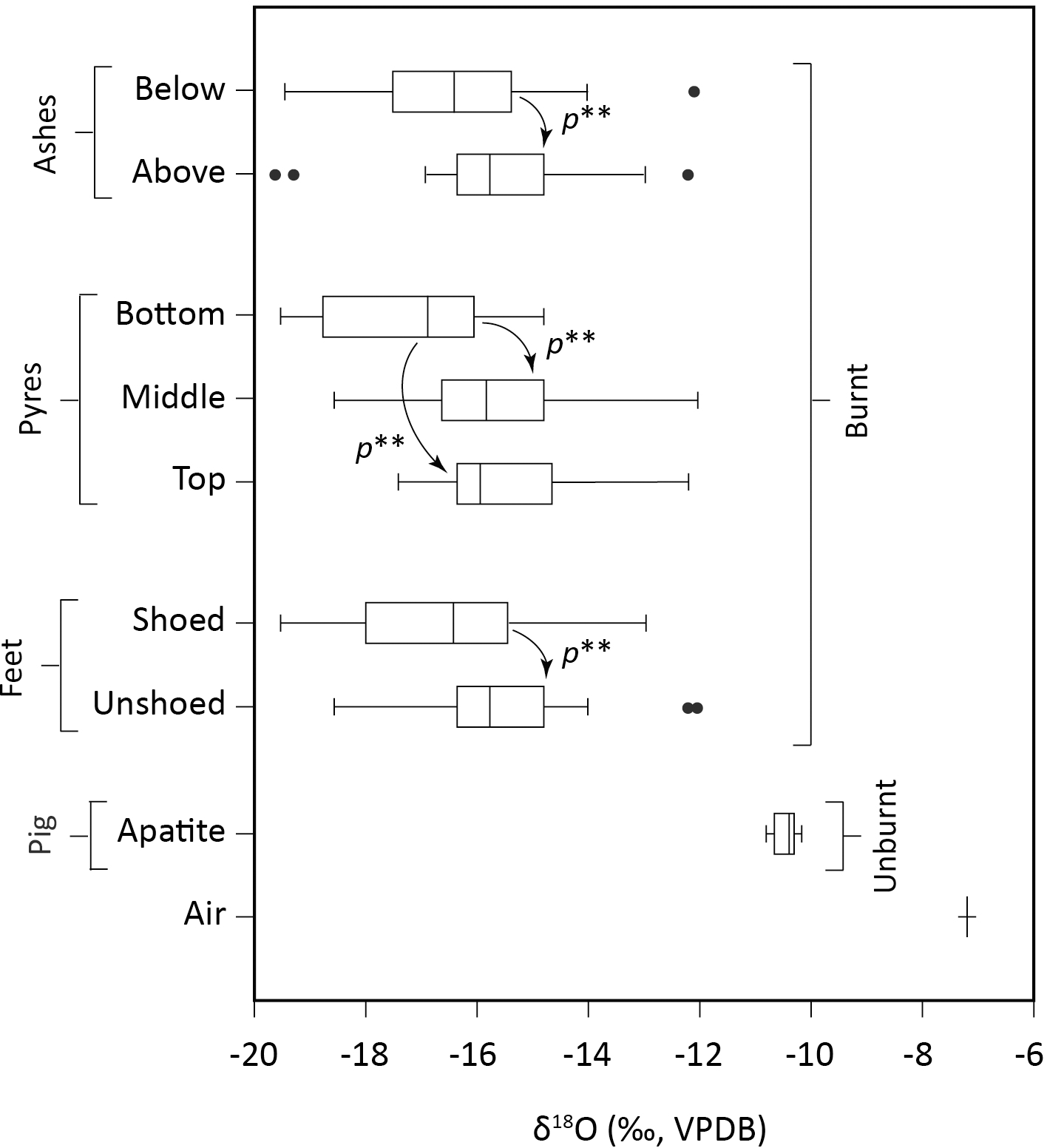 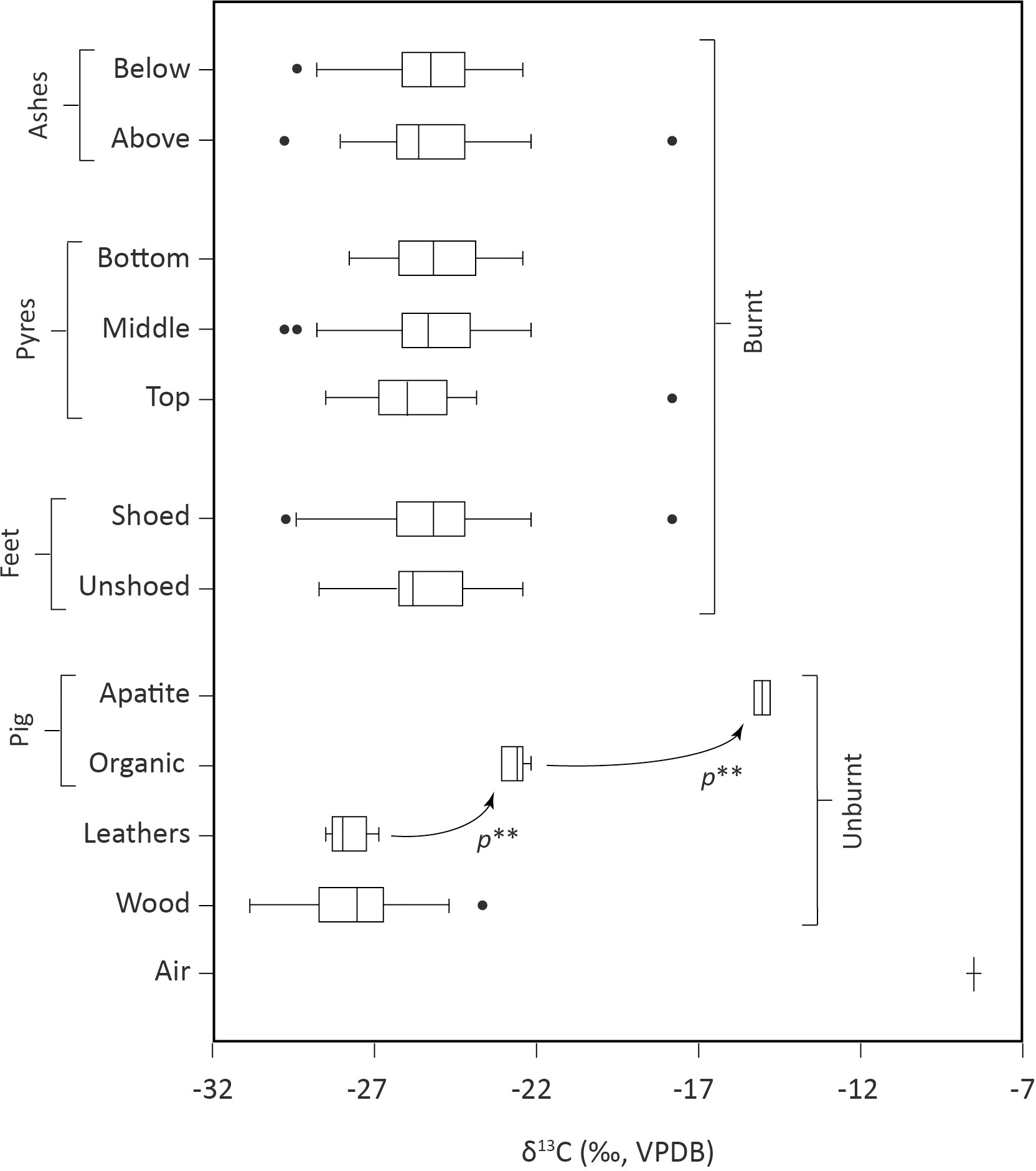 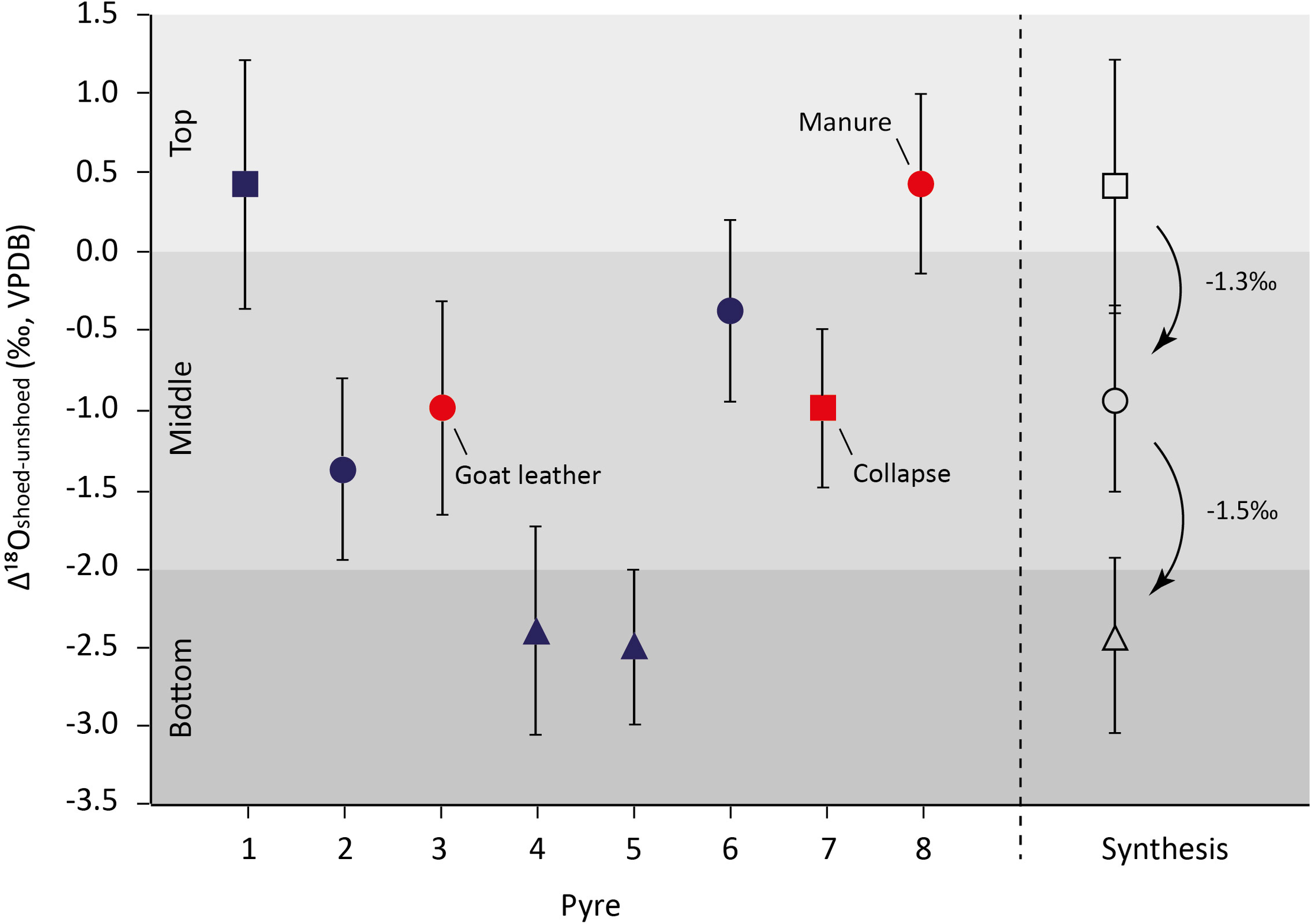 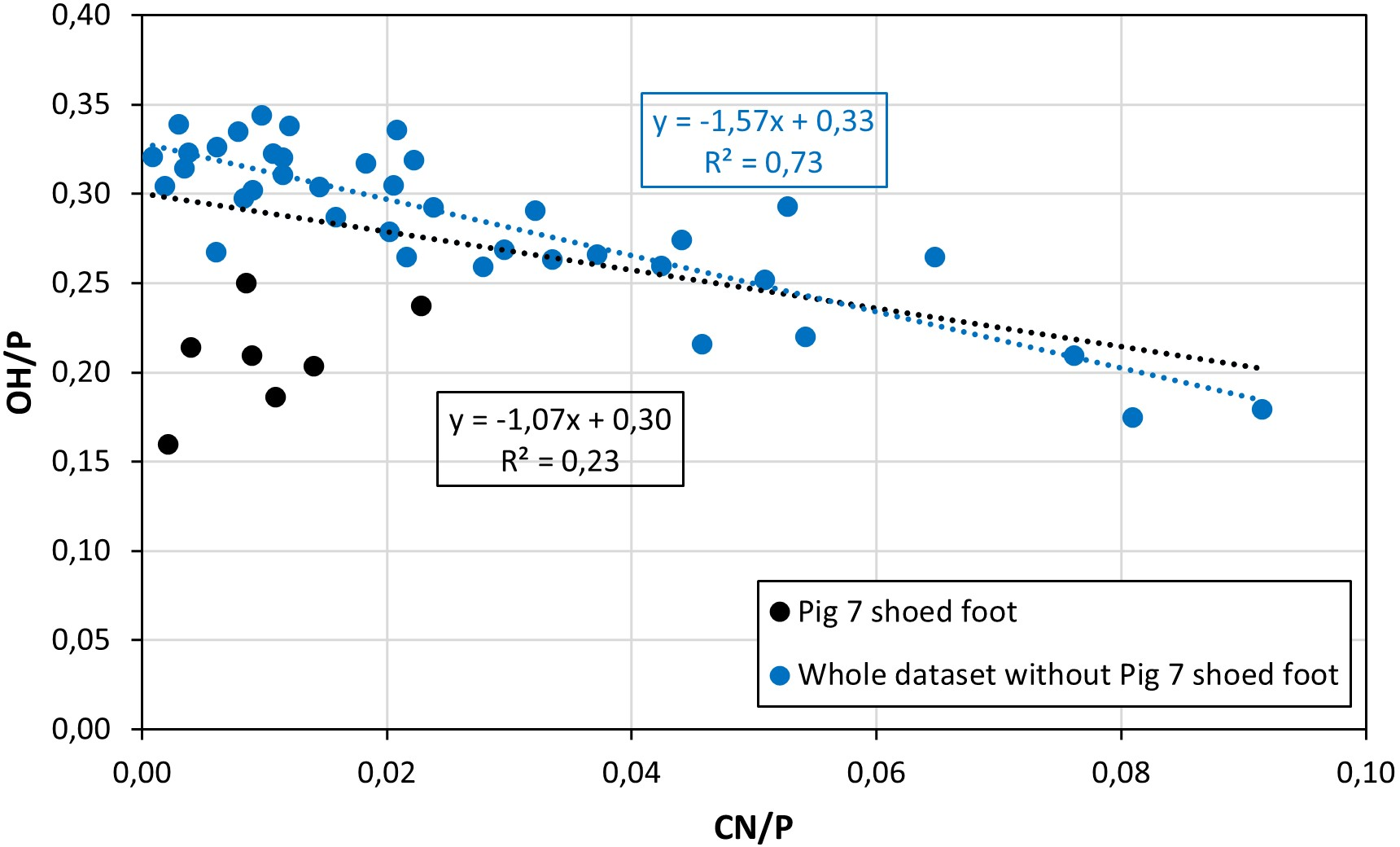 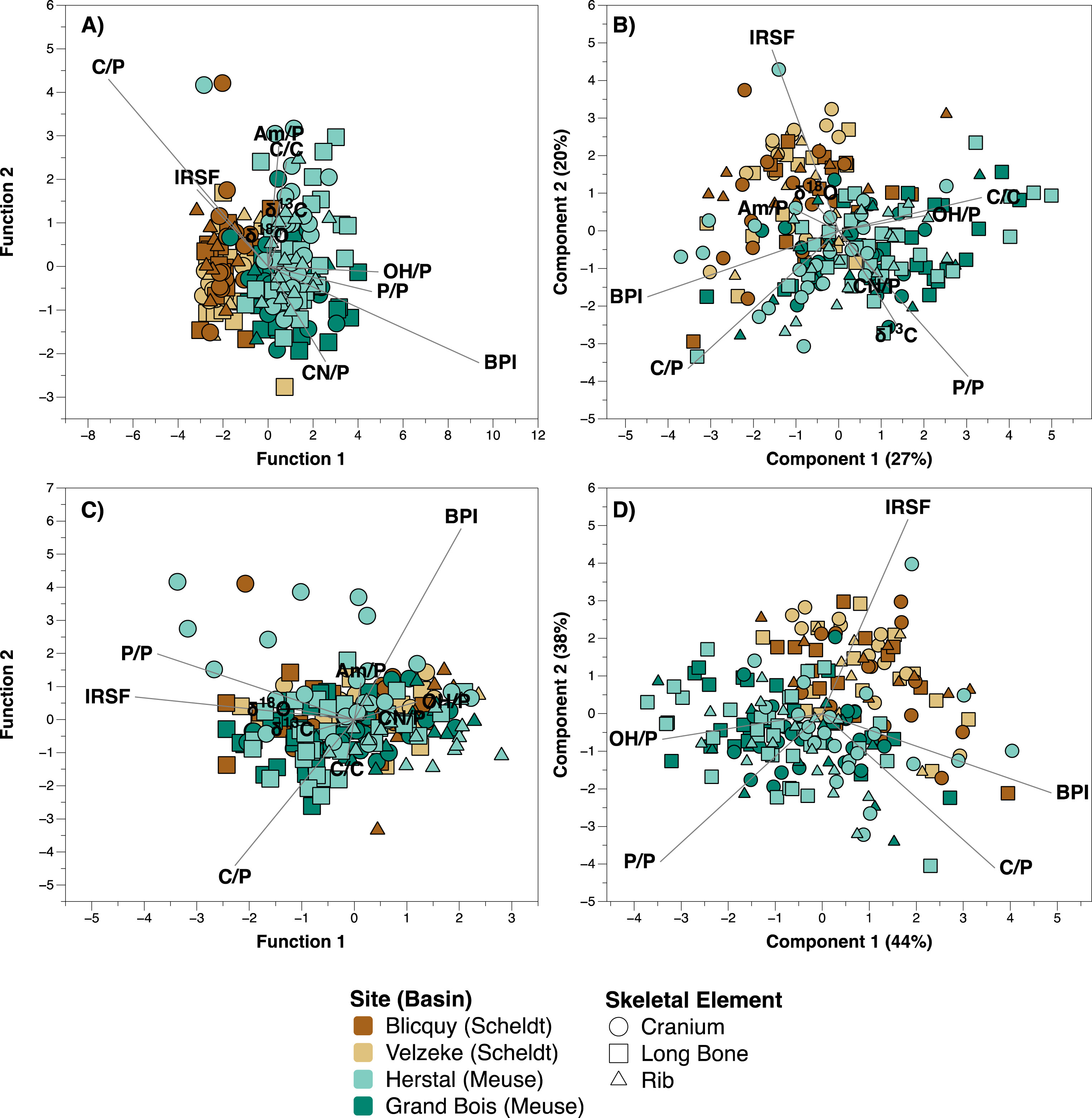 Archaeological application
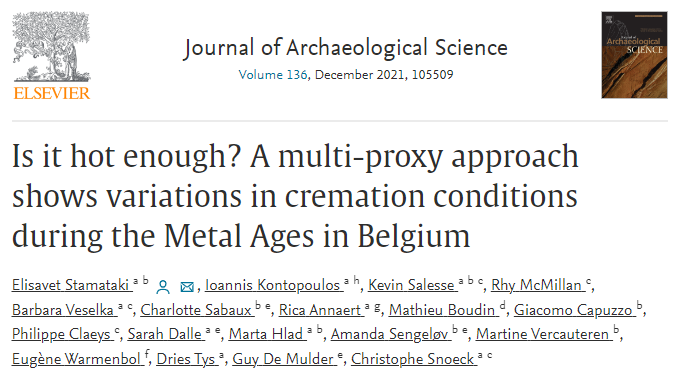 https://doi.org/10.1016/j.jas.2021.105509
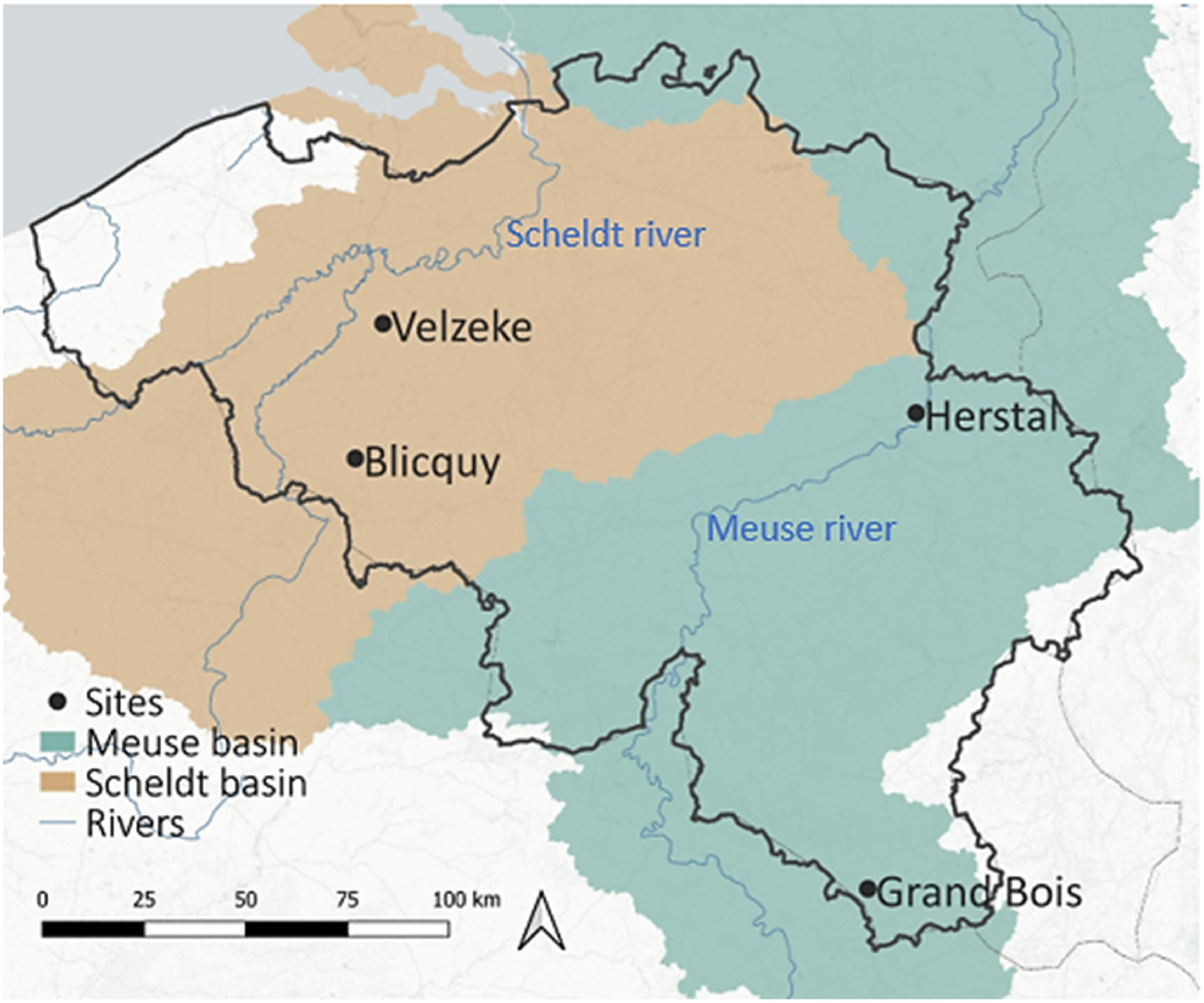 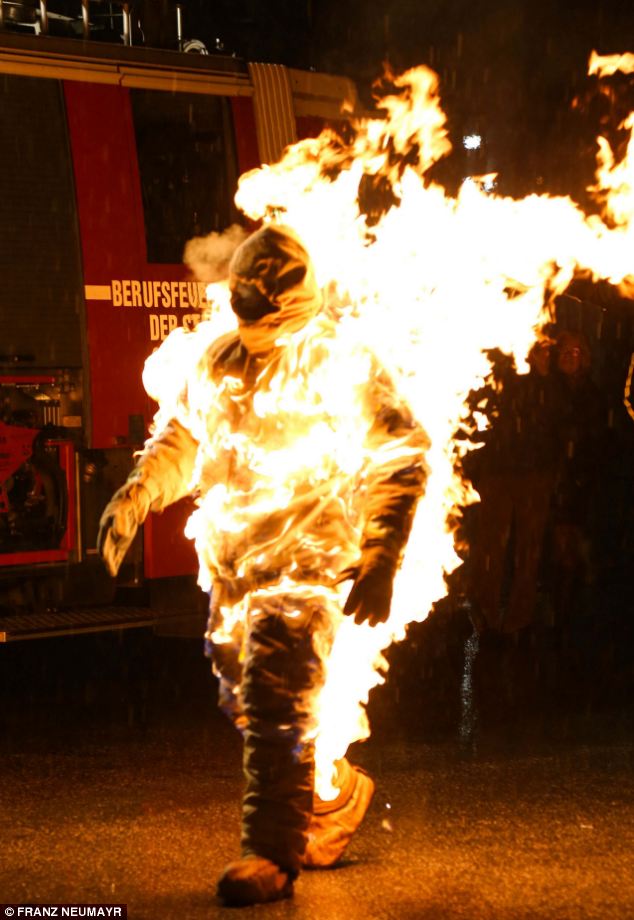 What next?
Using donated body for direct test
https://www.dailymail.co.uk/news/article-2512694/Stuntman-Joe-Toedtling-sets-human-torch-record-set-6-minutes.html
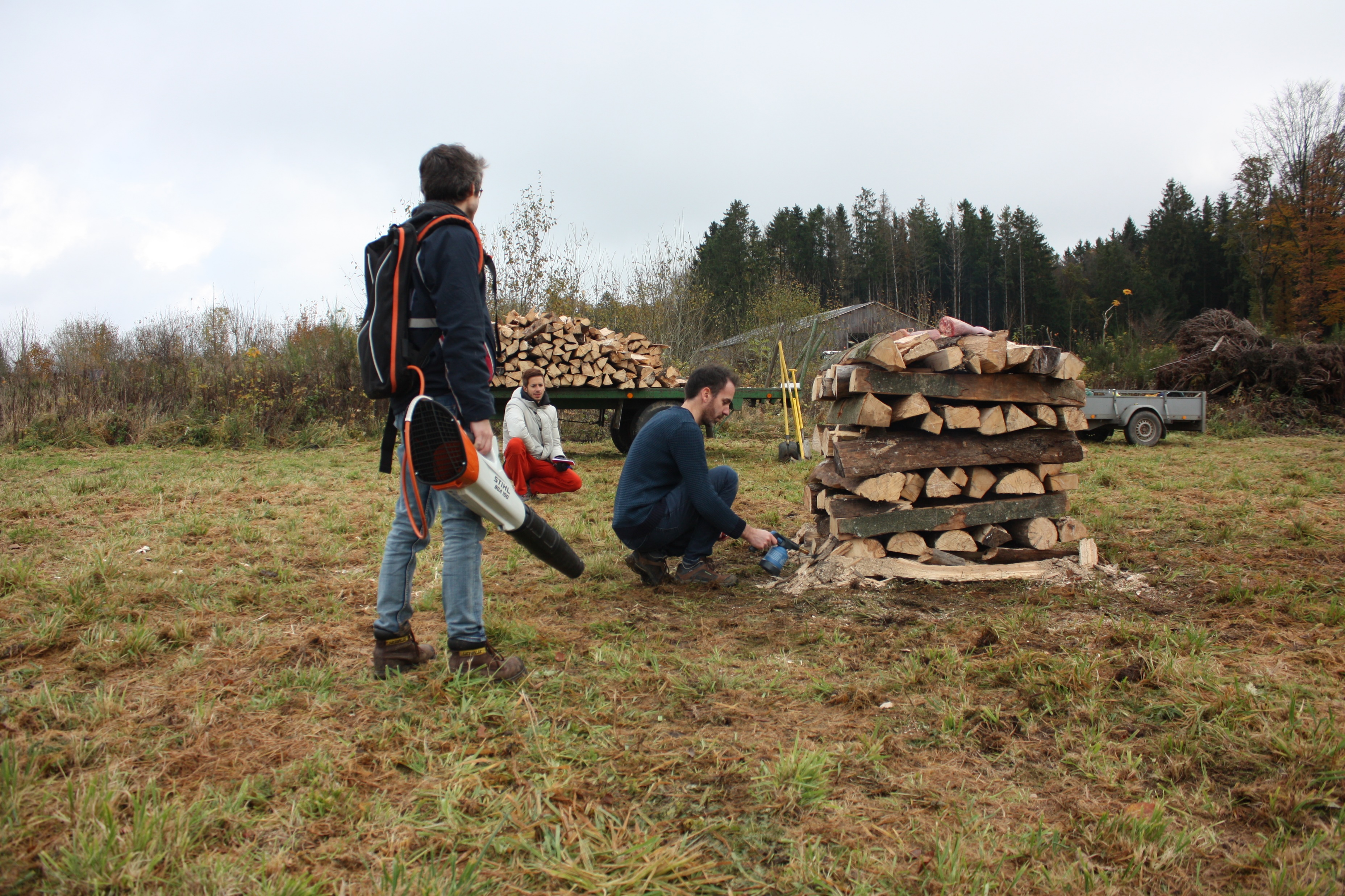 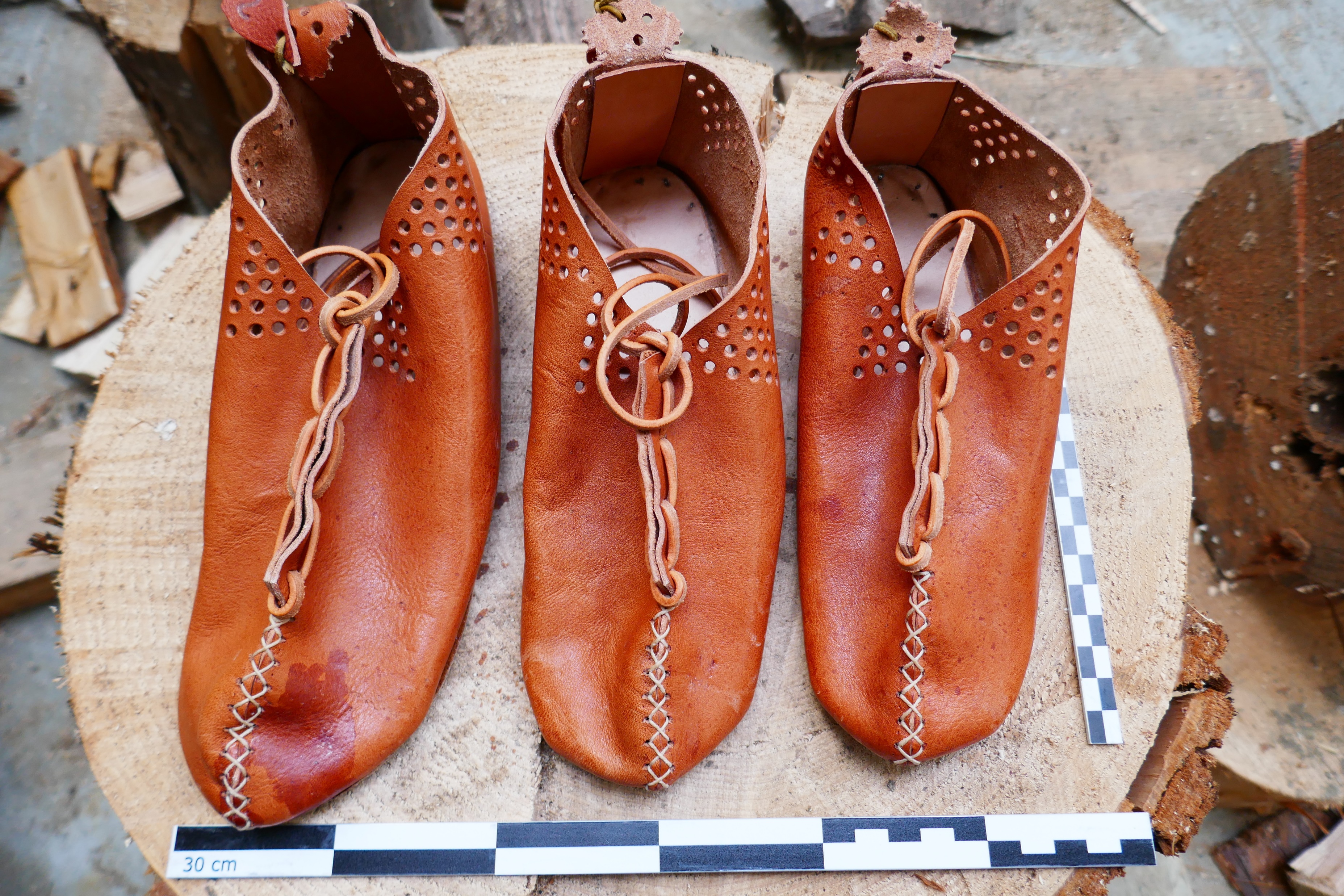 Setting up the experiments
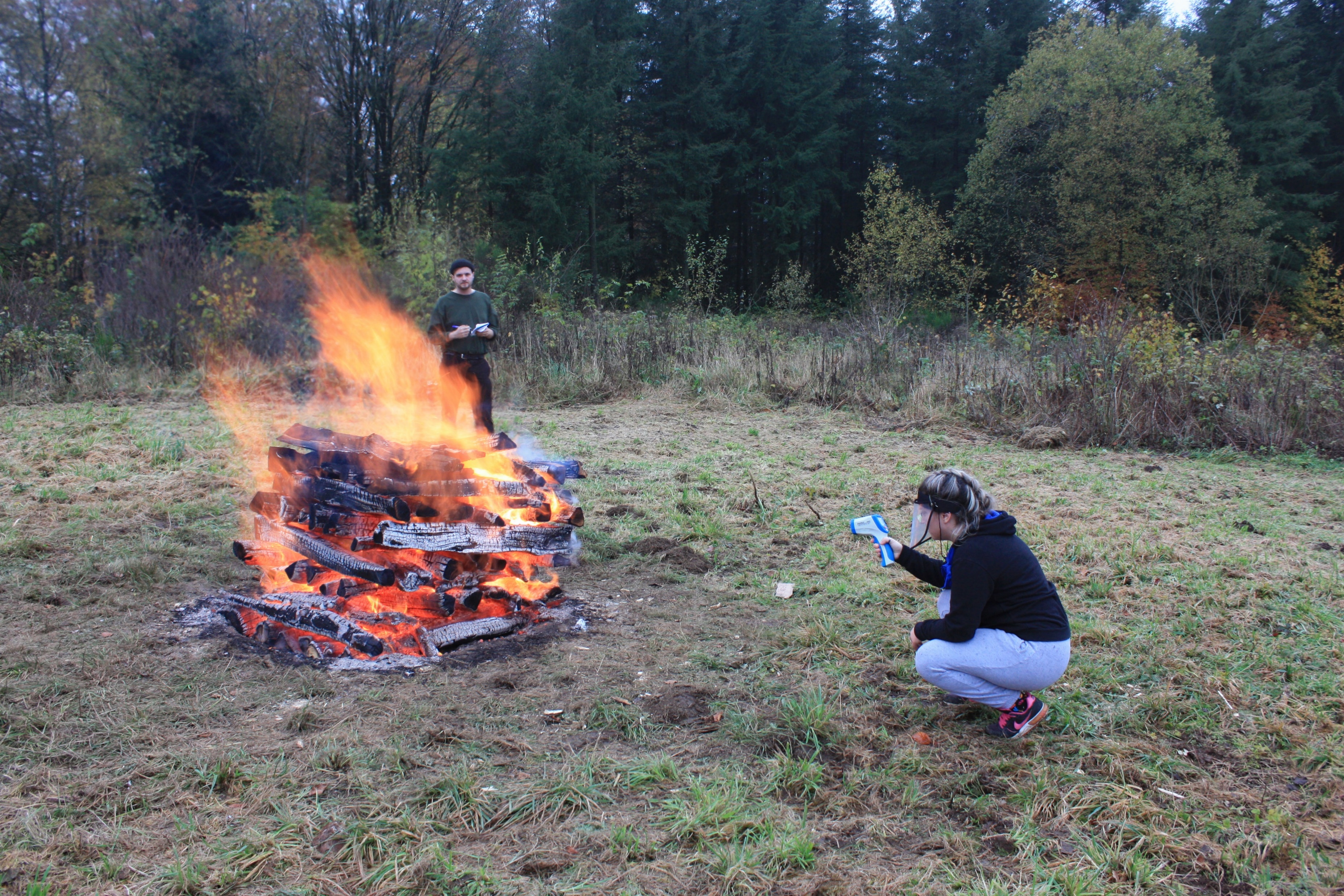 Launching the experiments
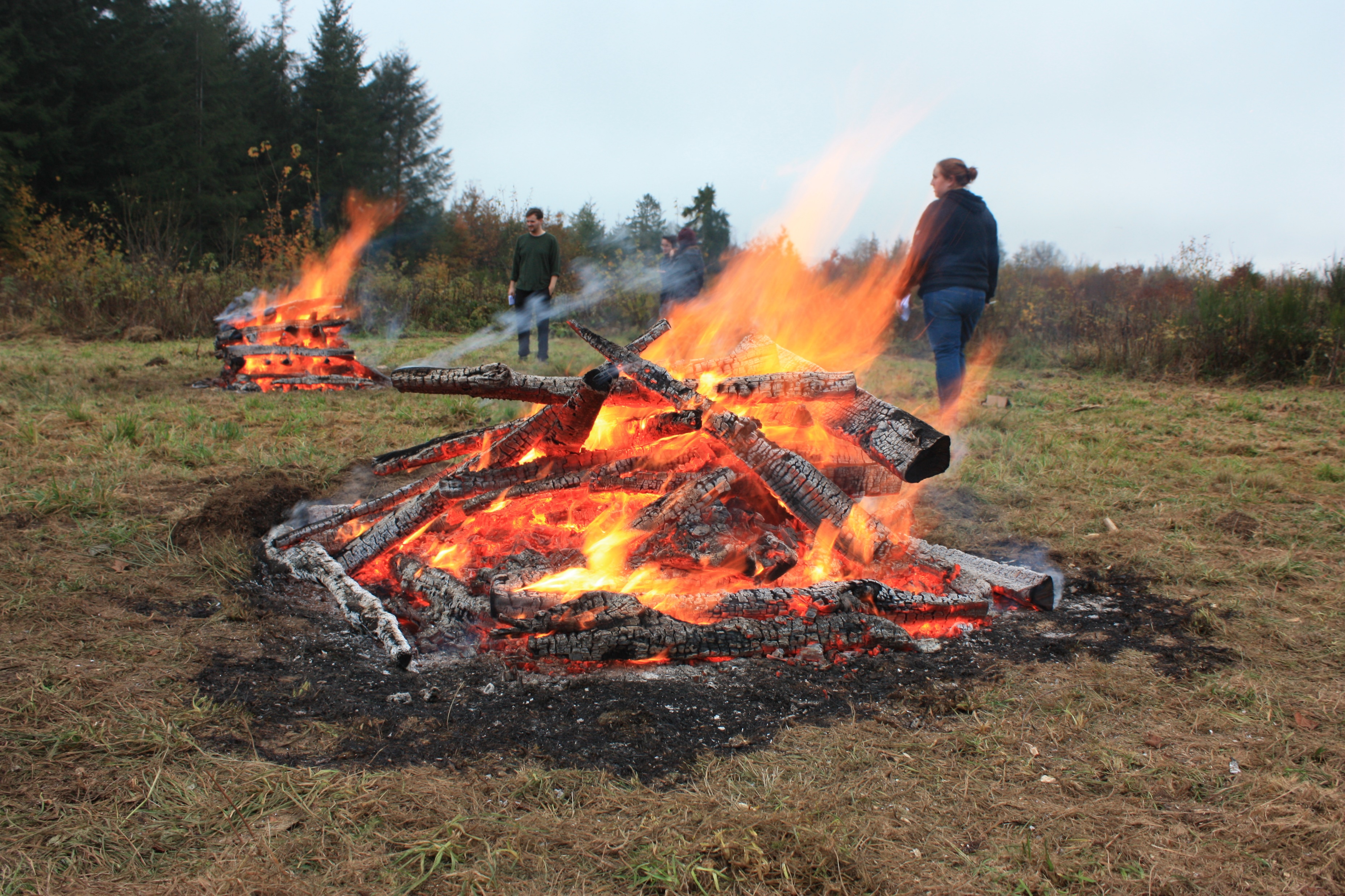 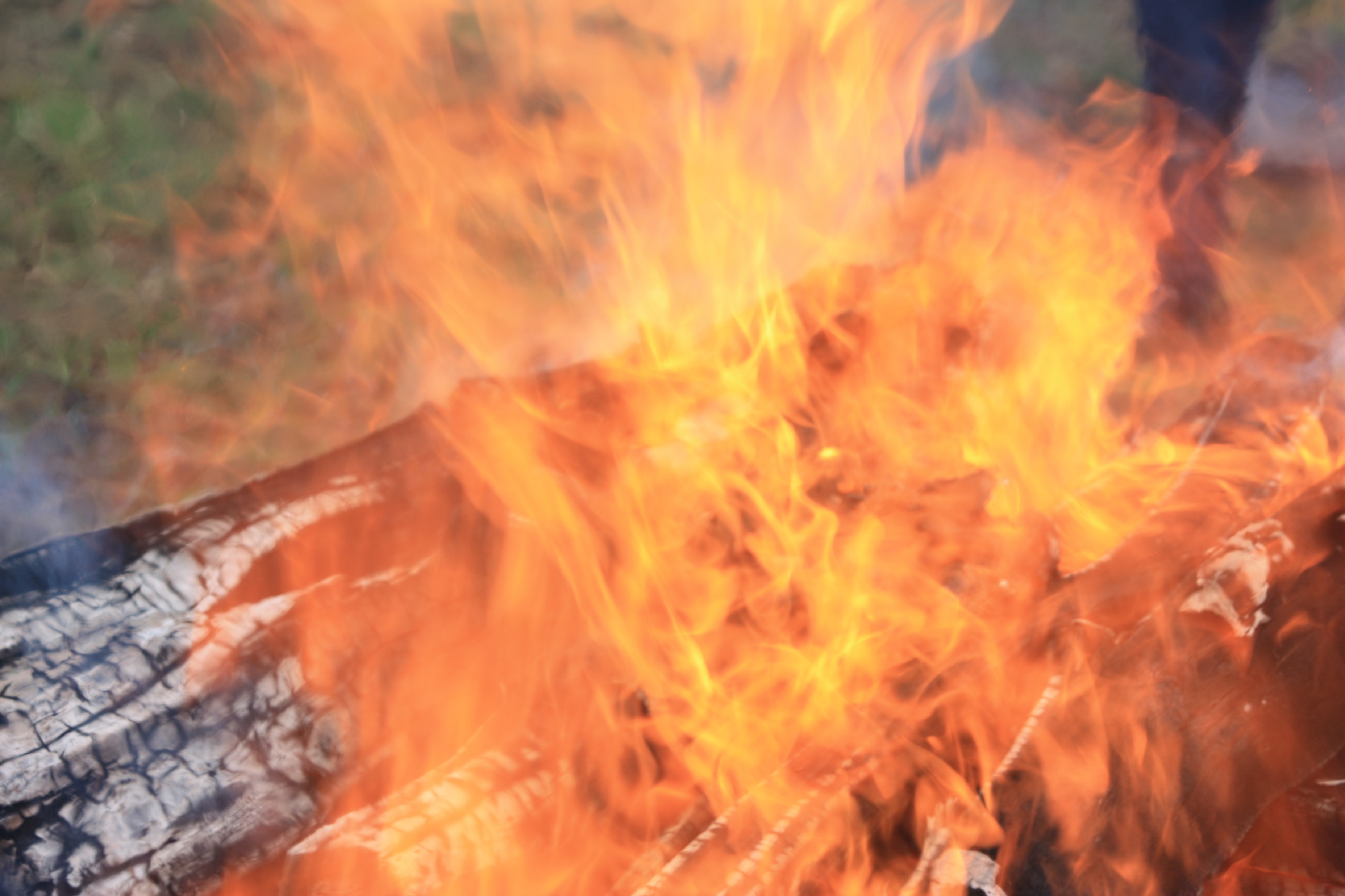 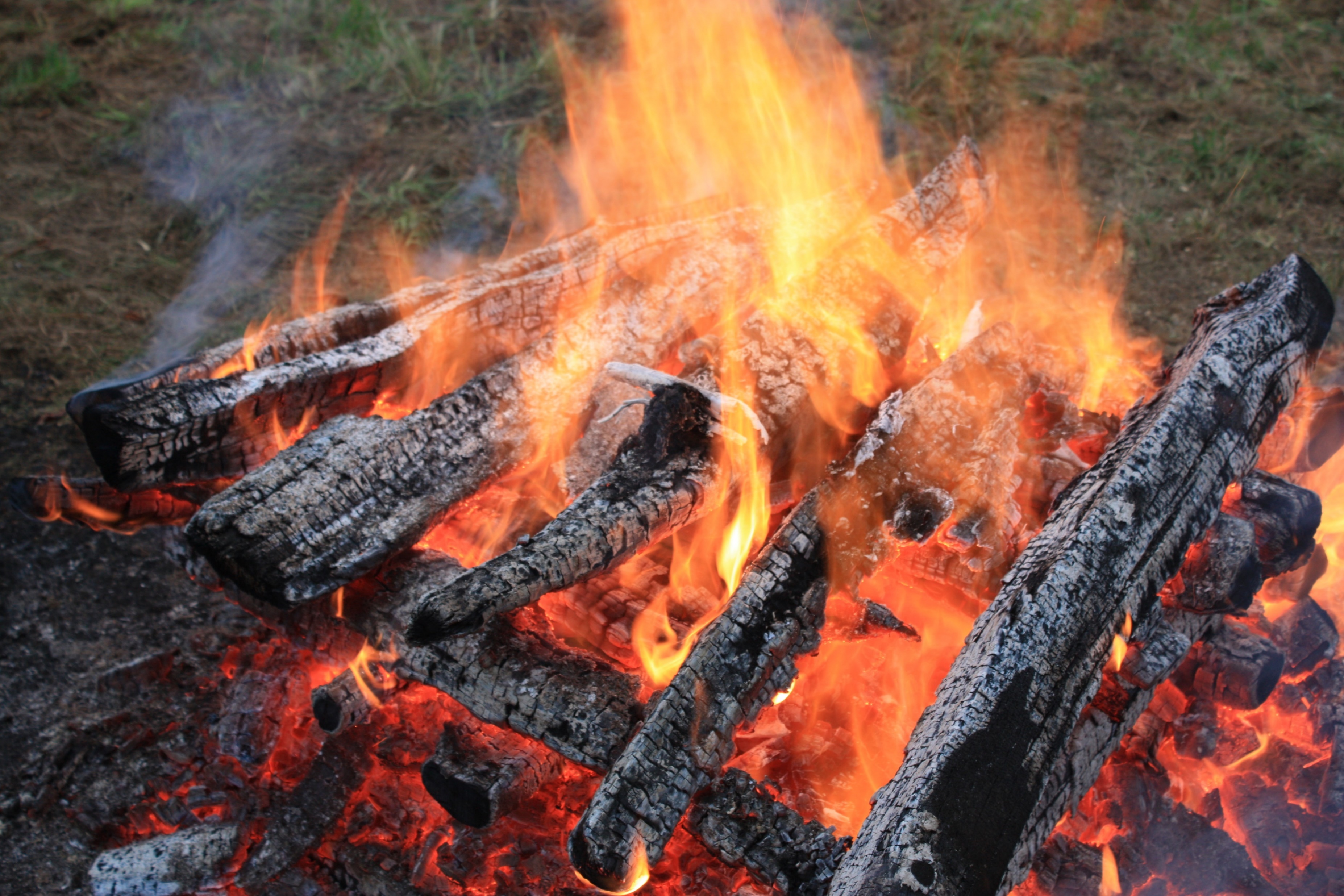 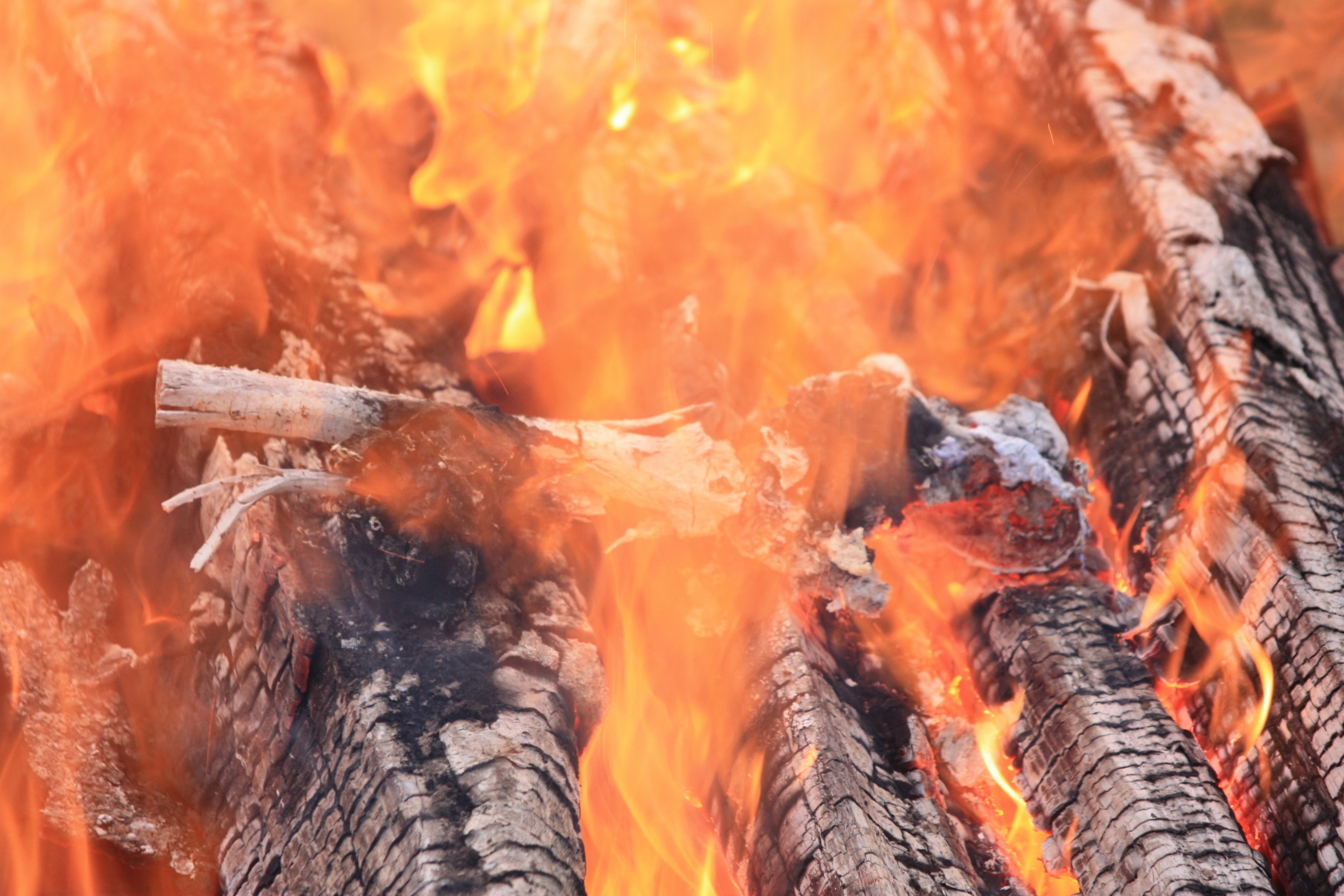 Burning phase
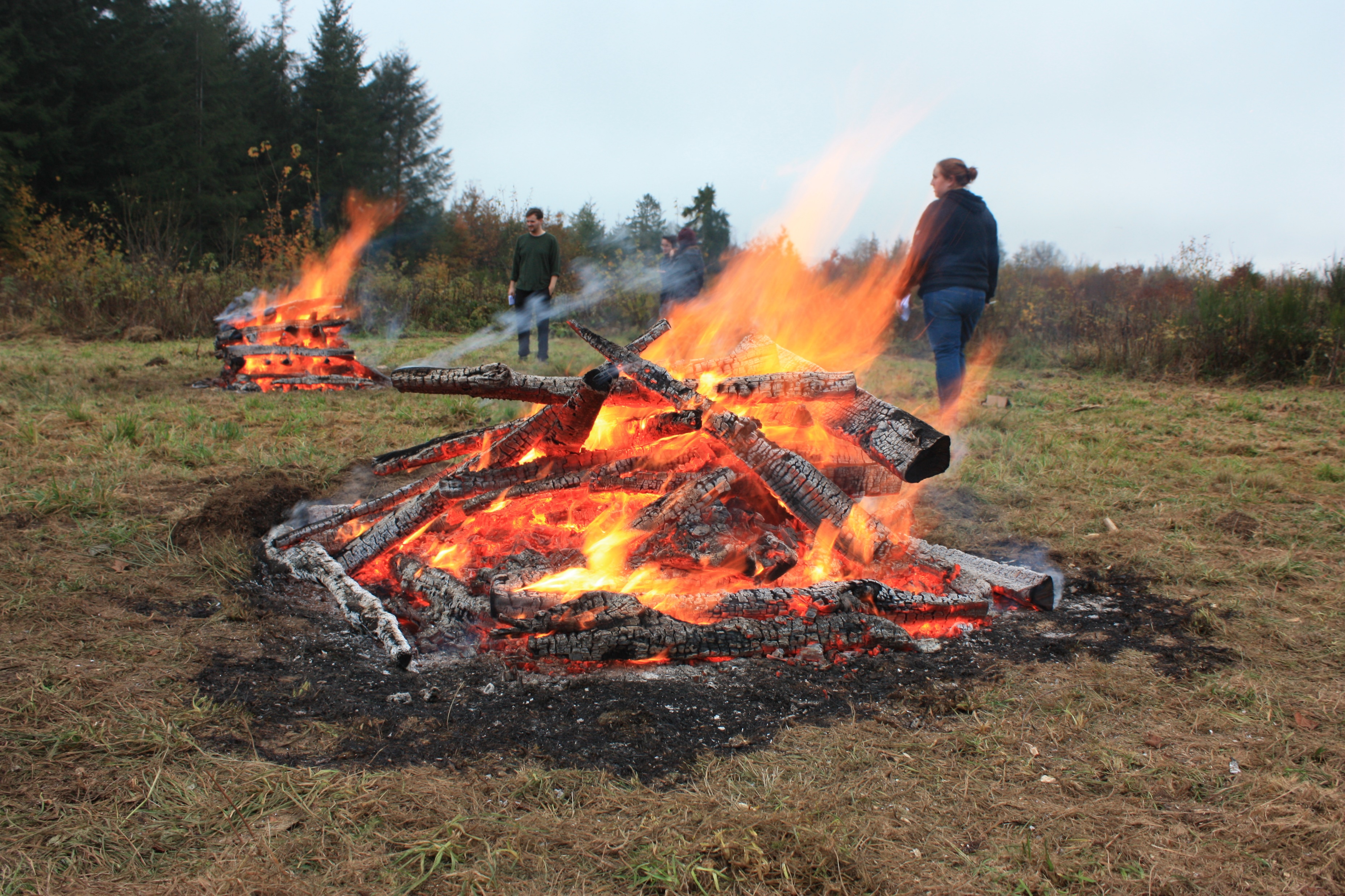 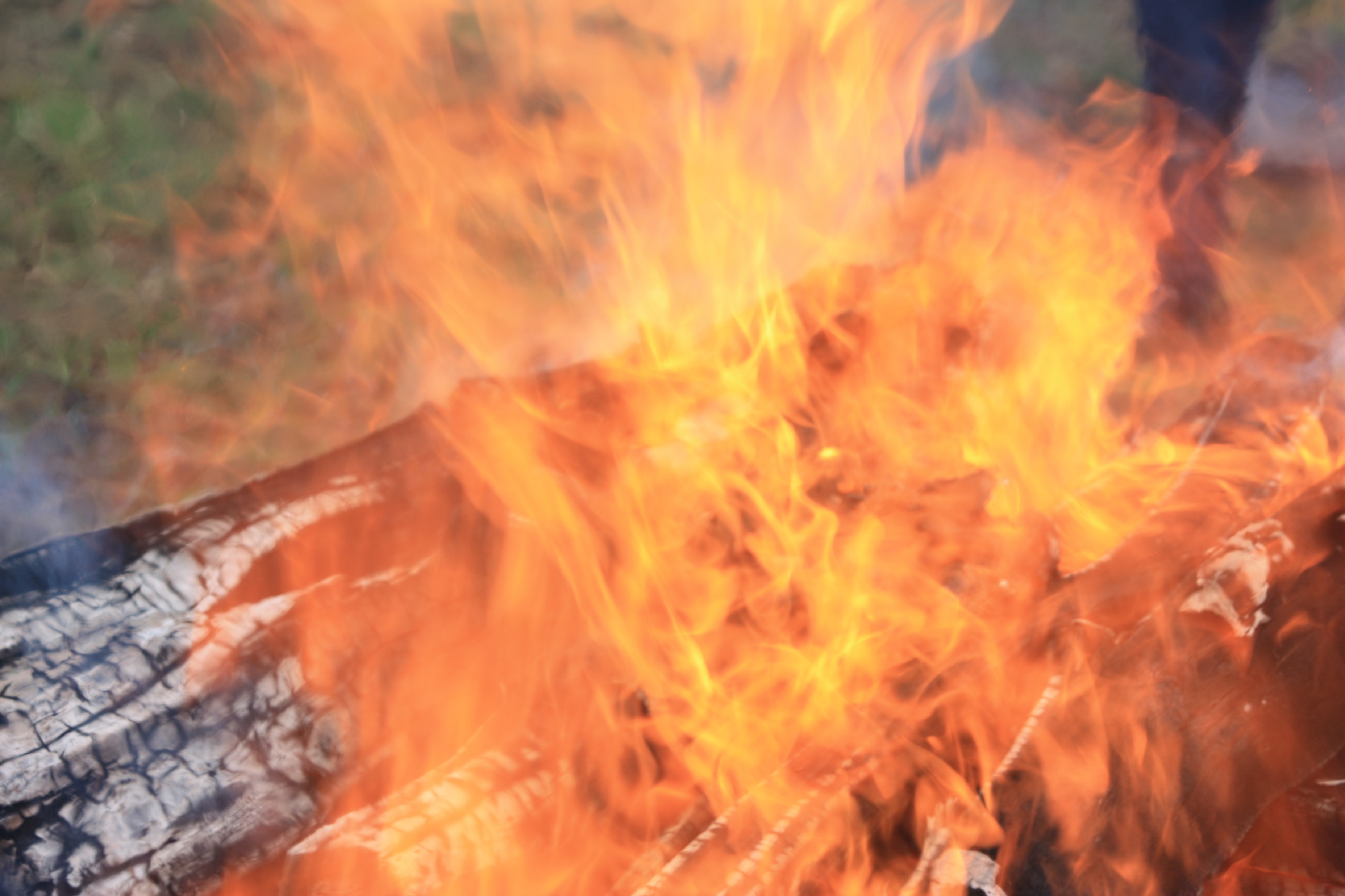 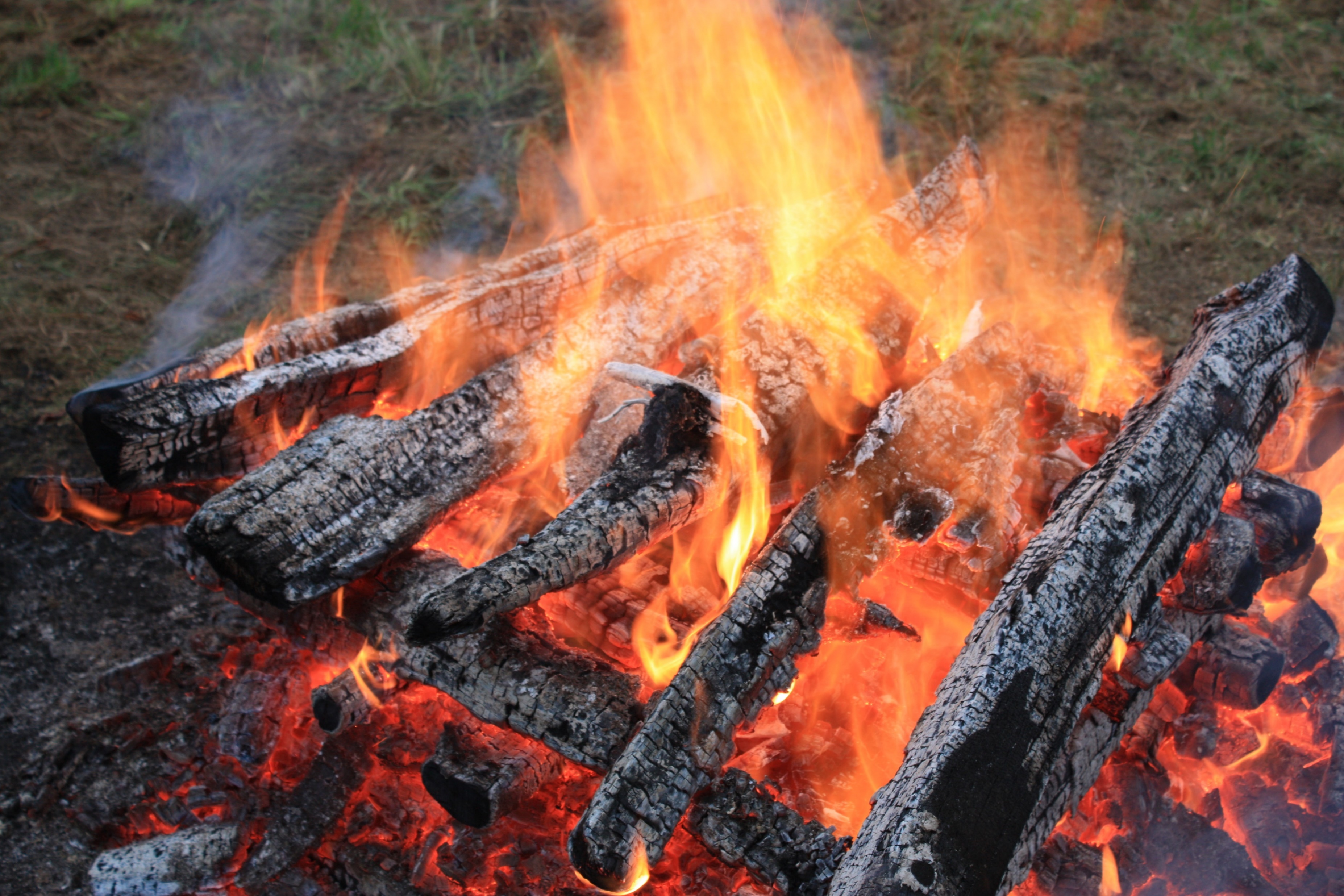 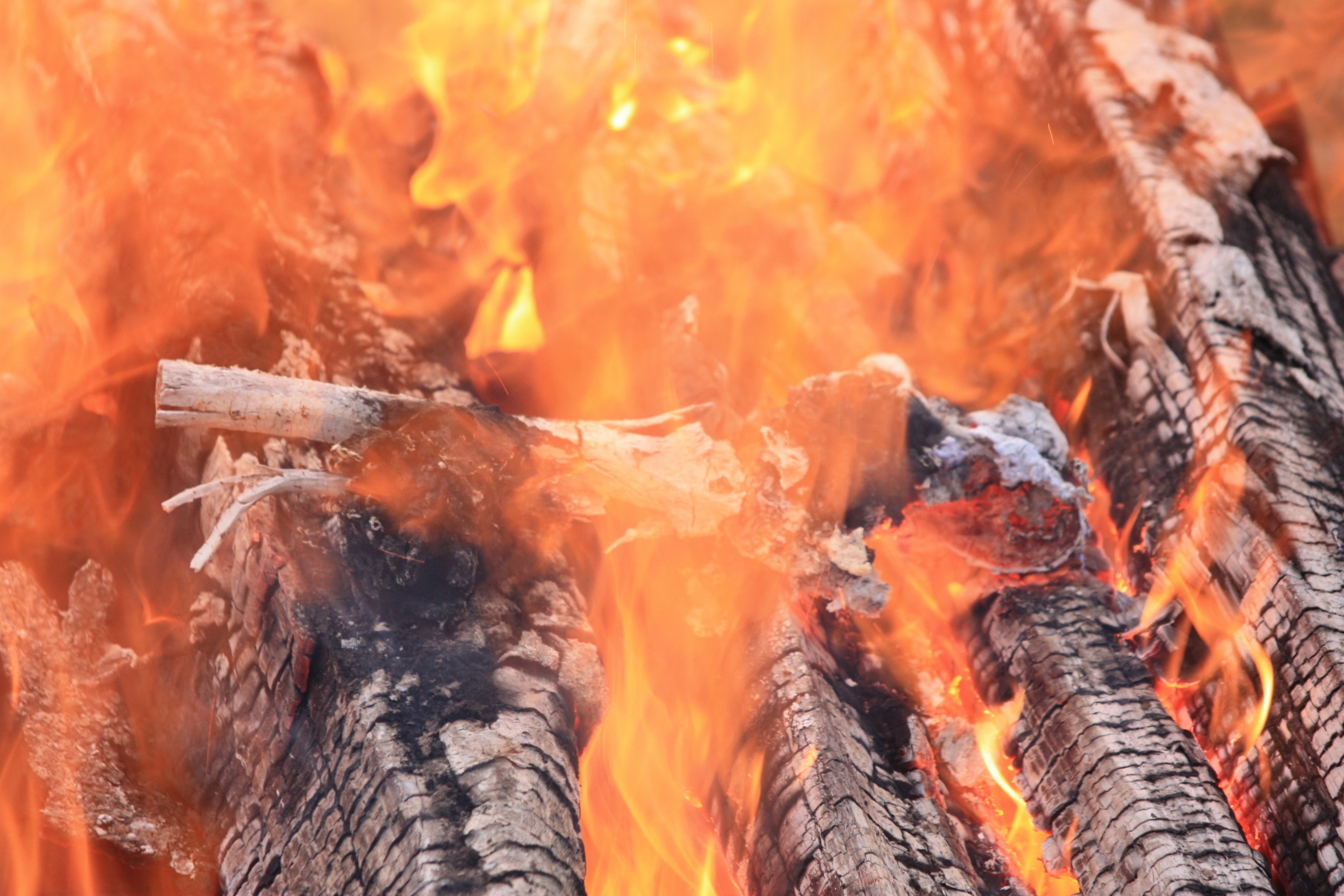 Burning phase
What next?
Stay tuned!
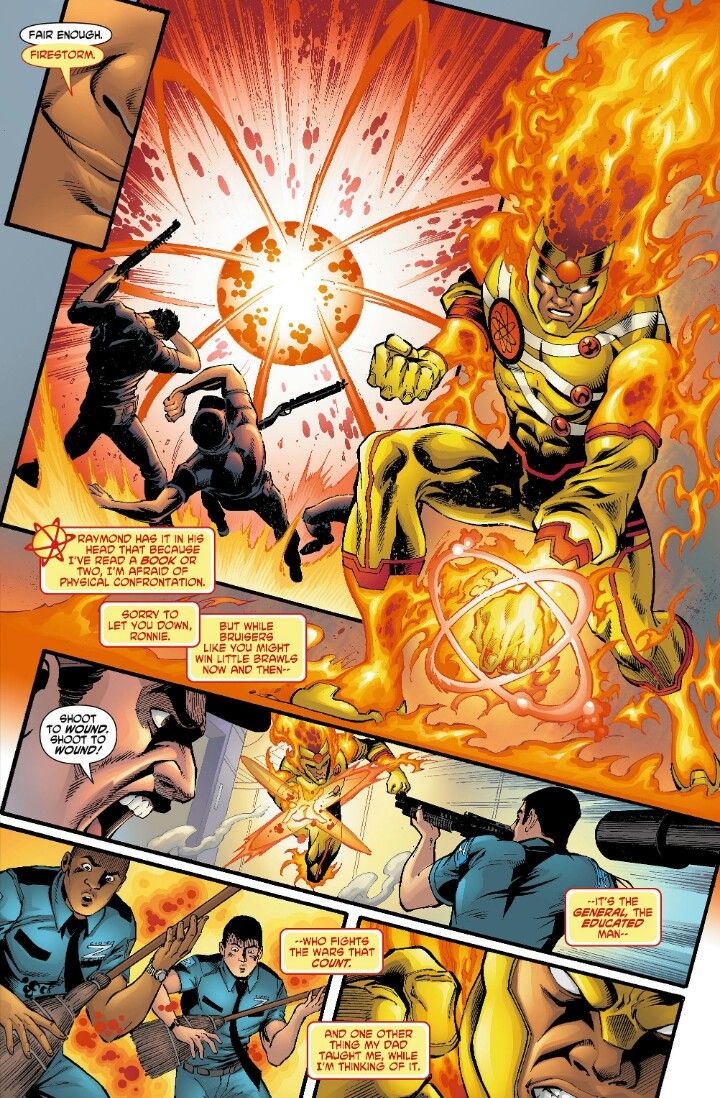 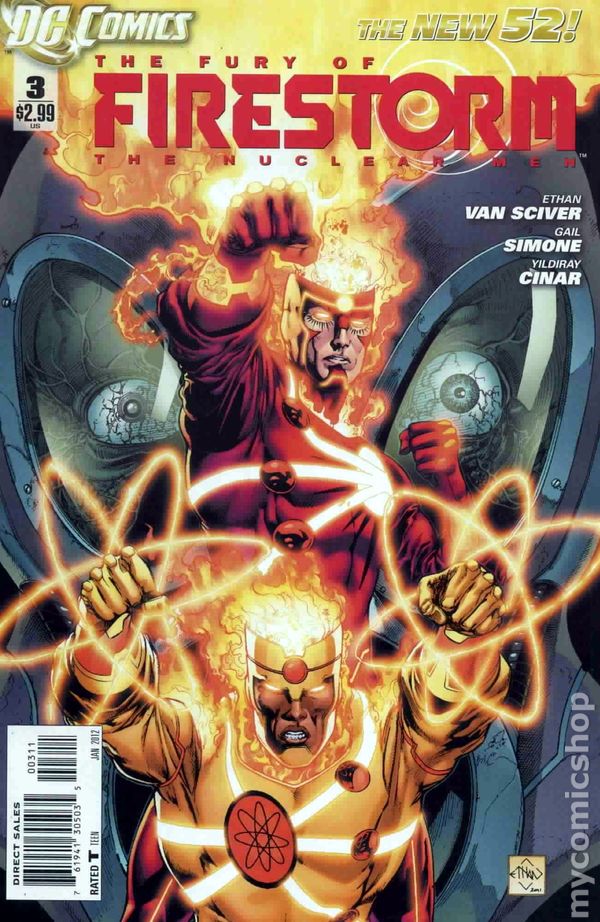 What’s an isotope?
Thank
you